Atraumatic Back Pain
John Kiel DO/MPH
Assistant Professor of emergency medicine
University of Florida CoM - Jacksonville
epidemiology
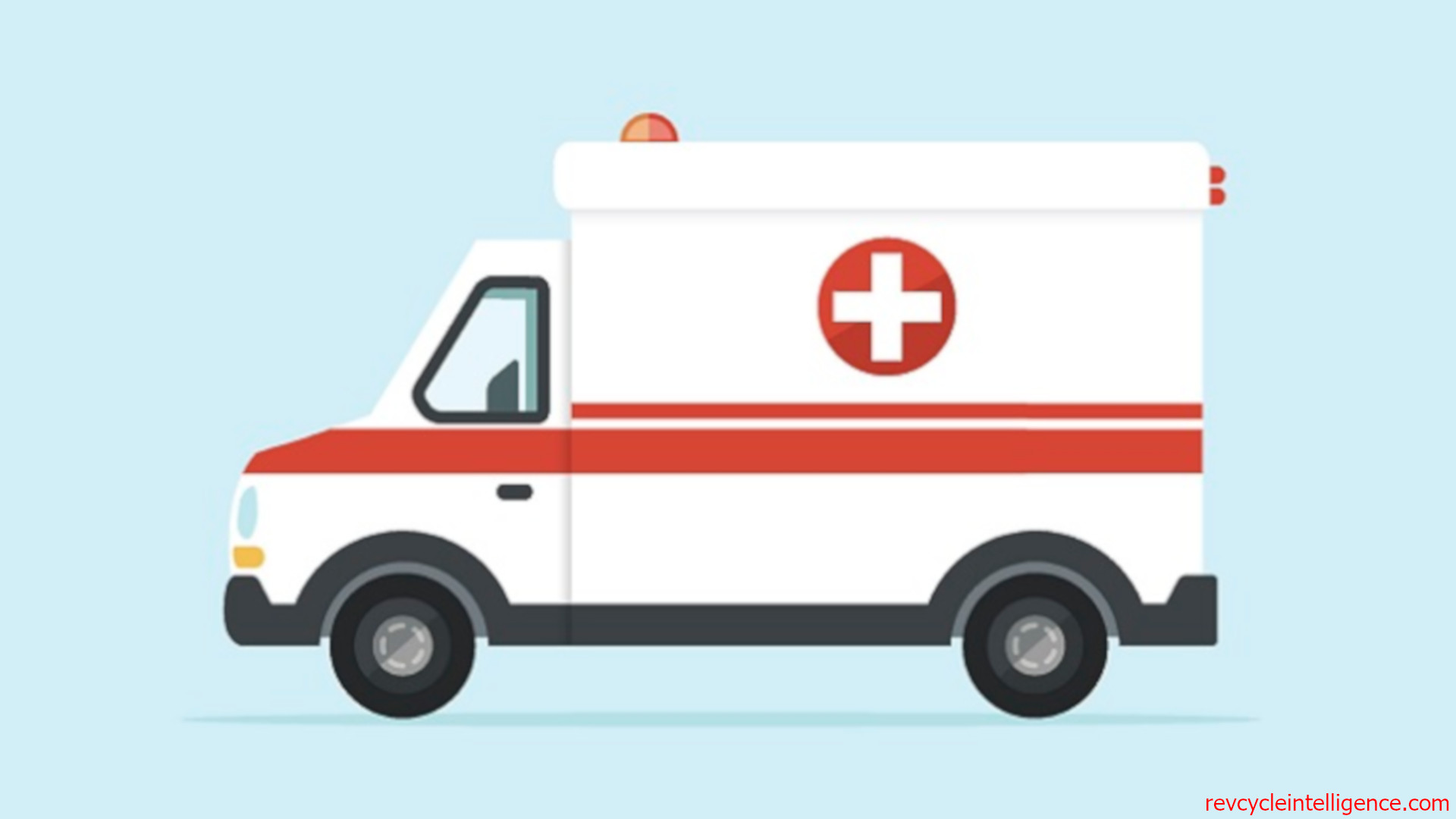 Low back pain related disorders caused 2.63 million annual ED visits in the US (Friedman, 2010)
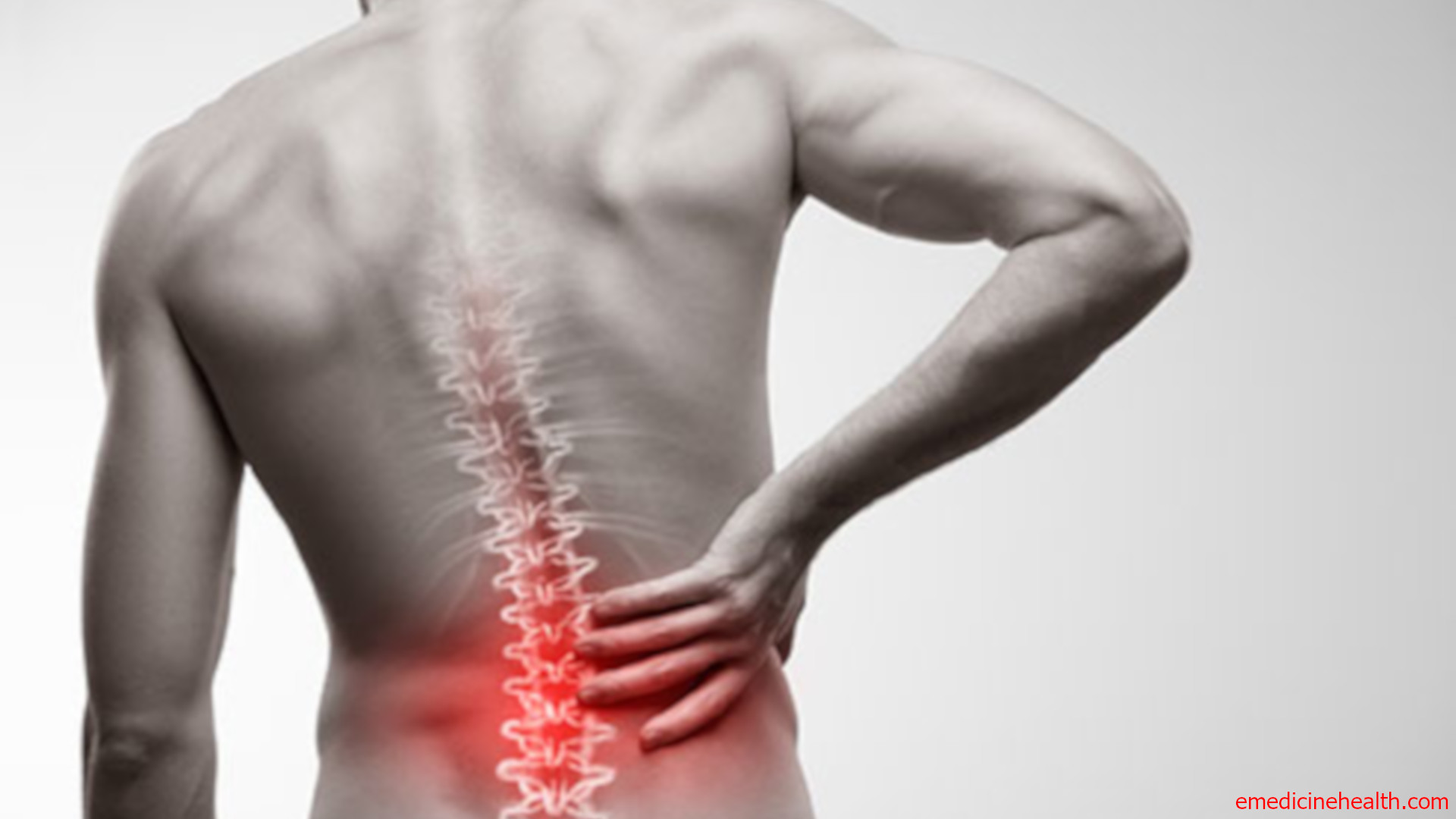 Lifetime prevalence of low back pain as high as 84% (Belagoue, 2012)
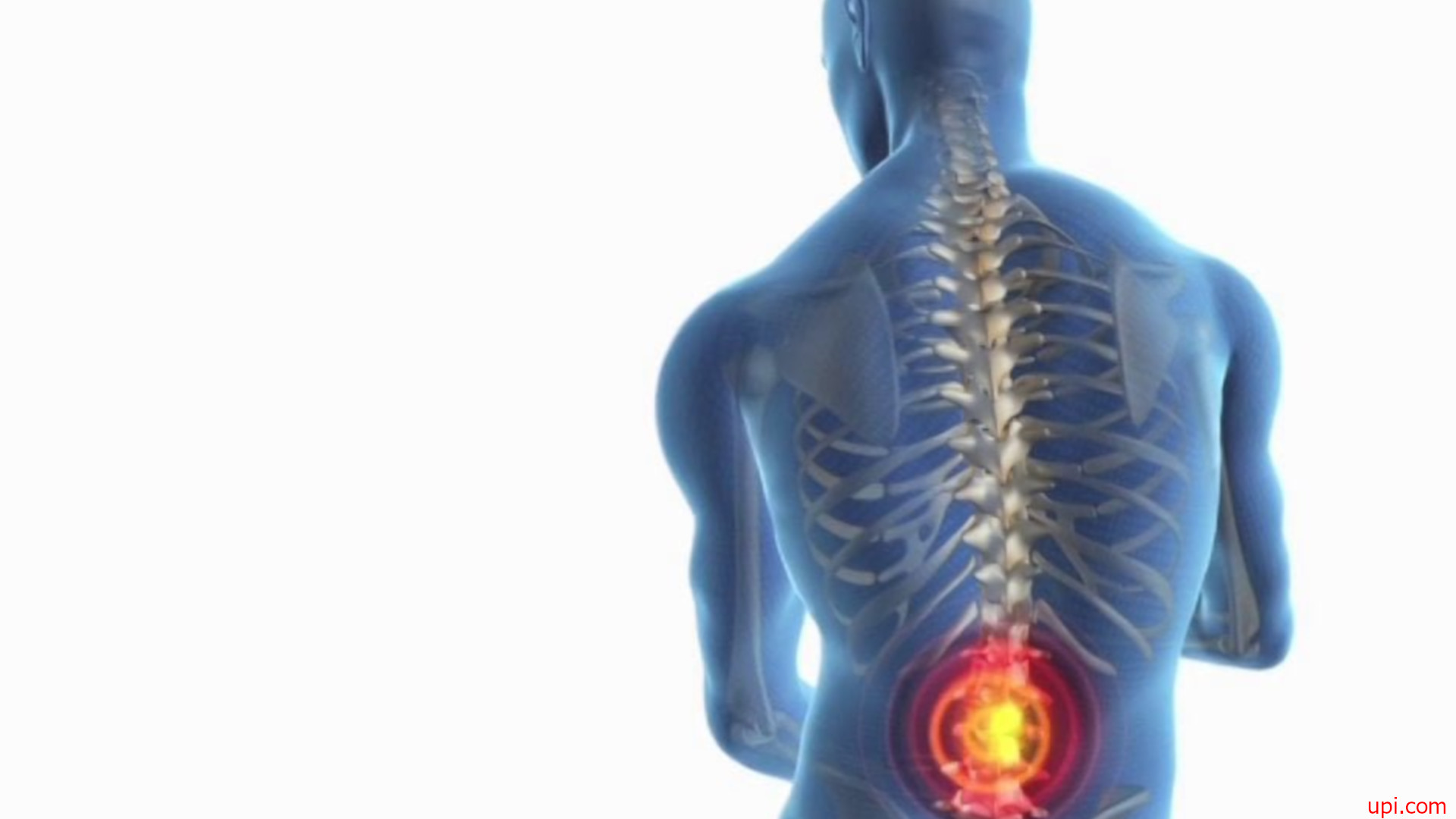 Chronic low back pain (23%)
Population disabled due to back pain (11-12%)
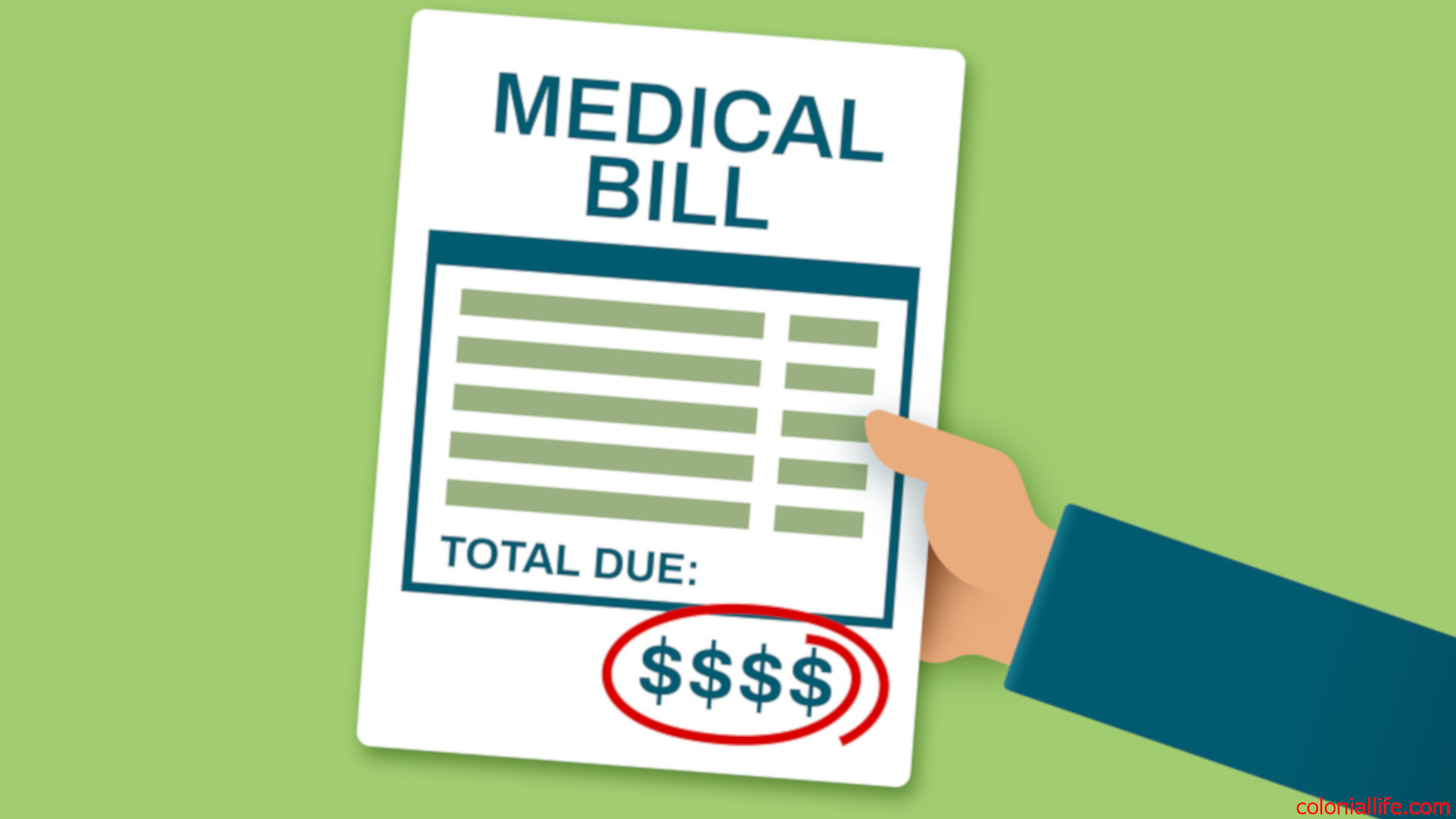 60% higher per capita medical costs than patients without back pain (Airaksinen 2006)
Anatomy
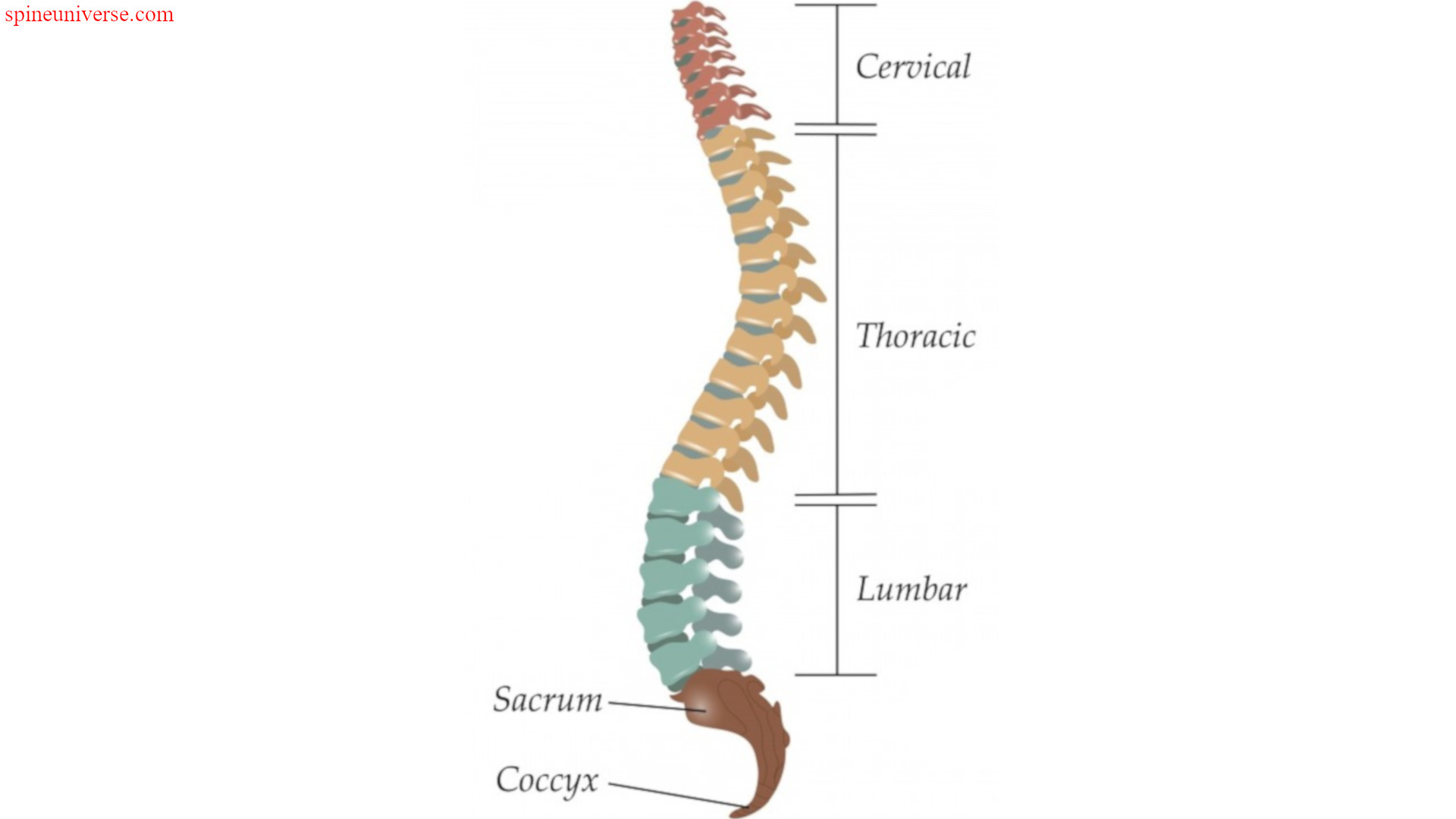 [Speaker Notes: Commentary: mention distinction between C, T, L and S spine. Most people mean lumbar back when they say back pain but important to be specific.]
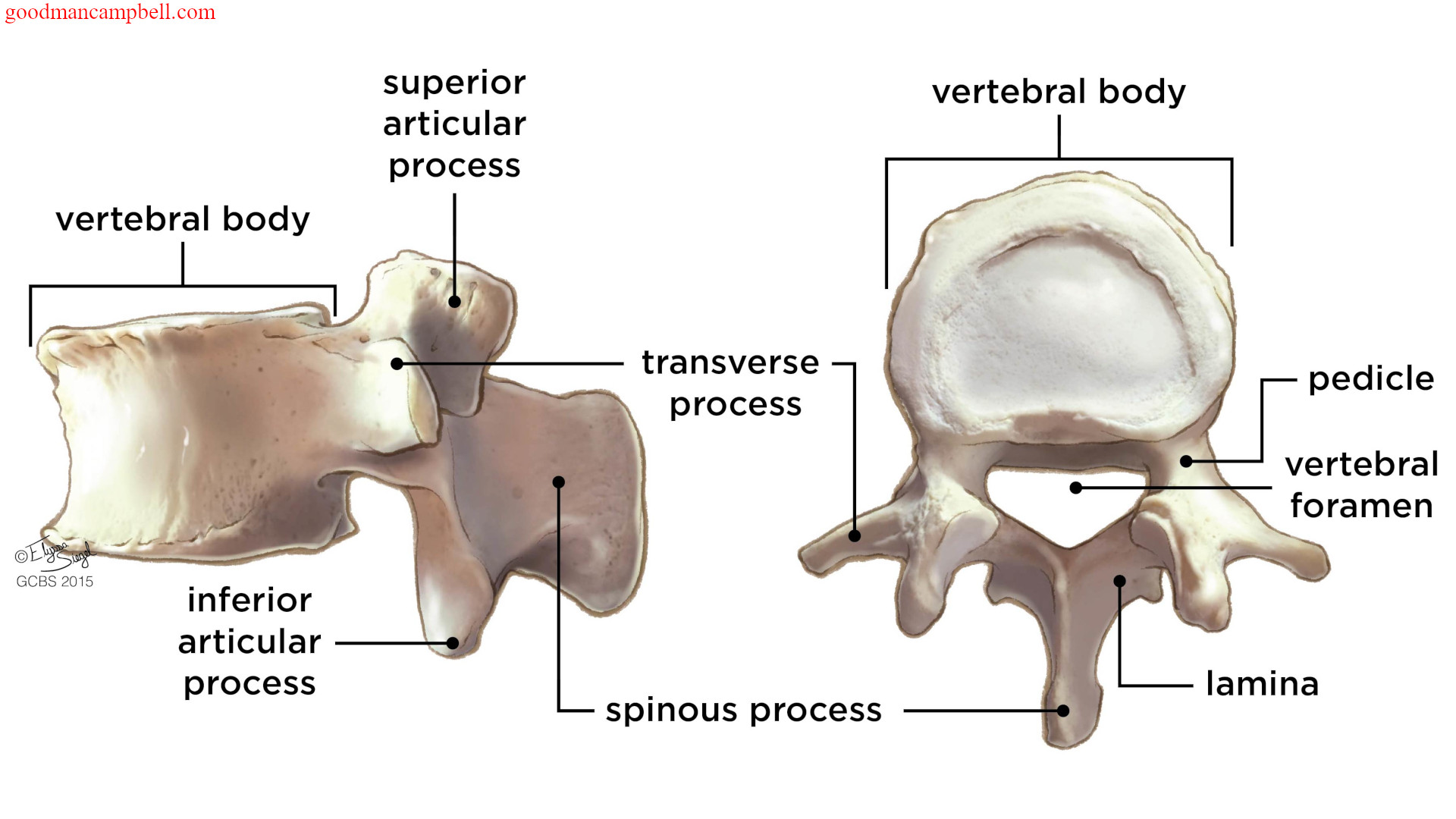 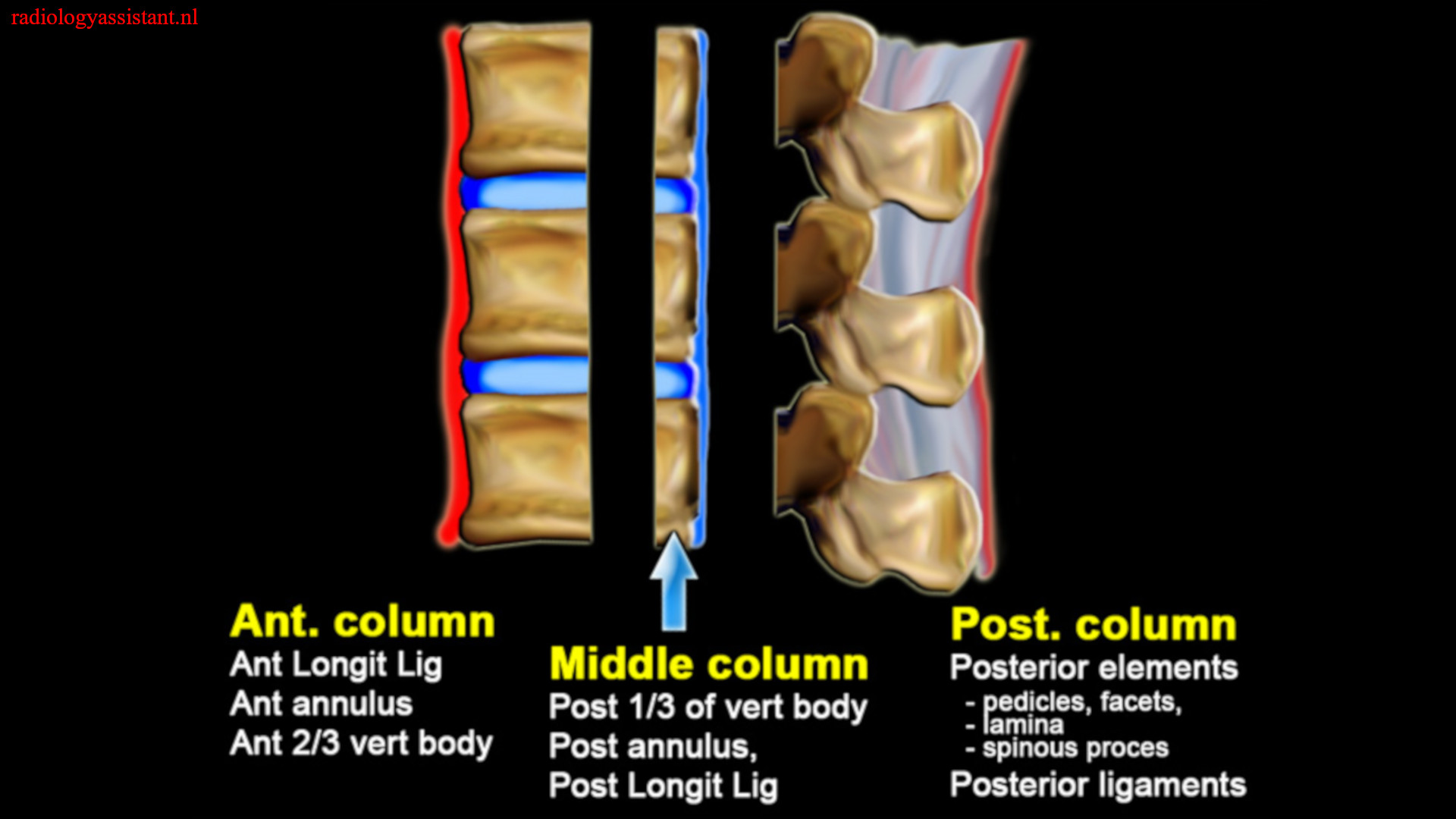 [Speaker Notes: Commentary: 3 columns in trauma are important for stability. 1 column stable, 2 column or 3 column unstable and surgical]
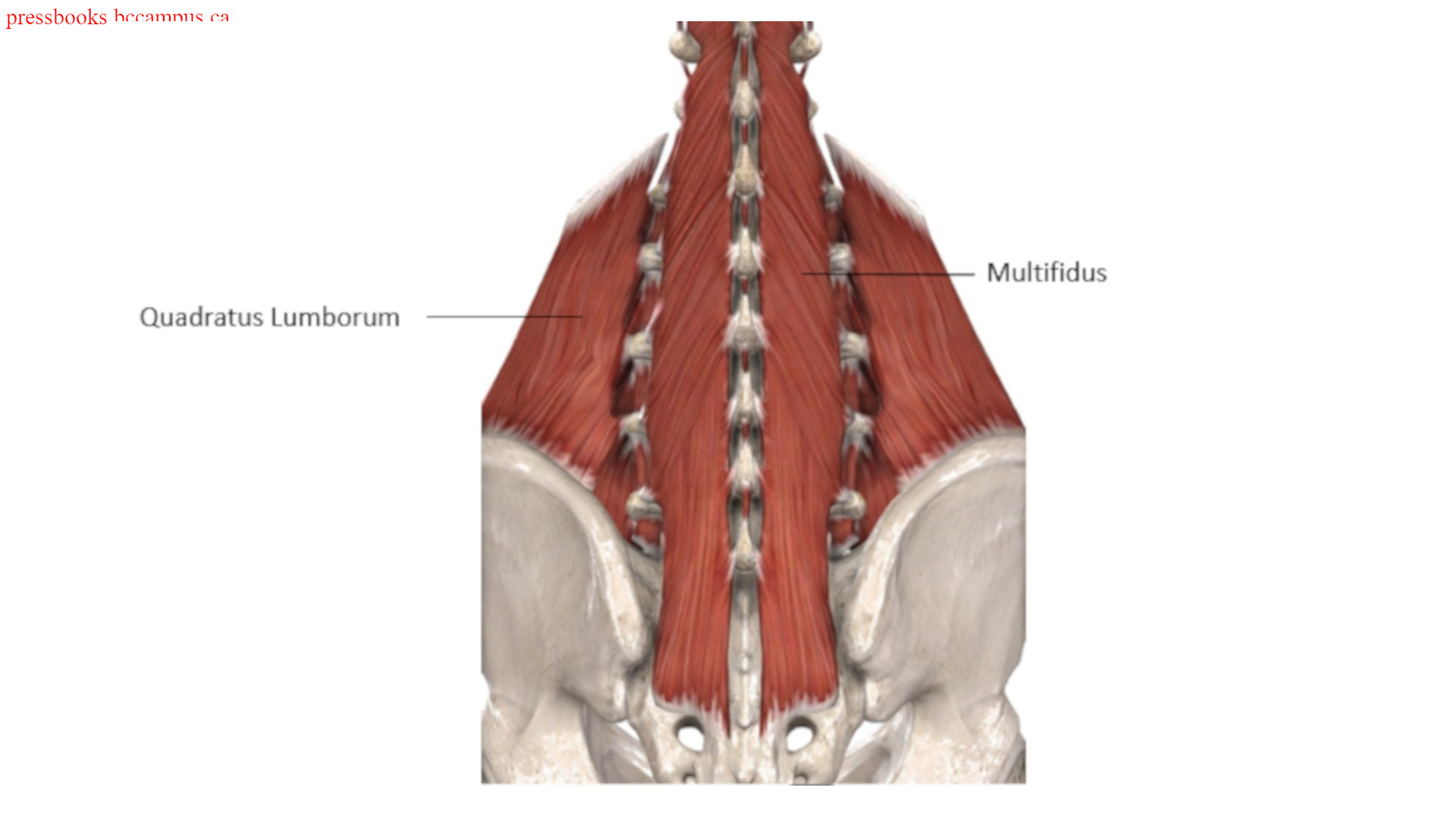 [Speaker Notes: Commentary: major muscles of back]
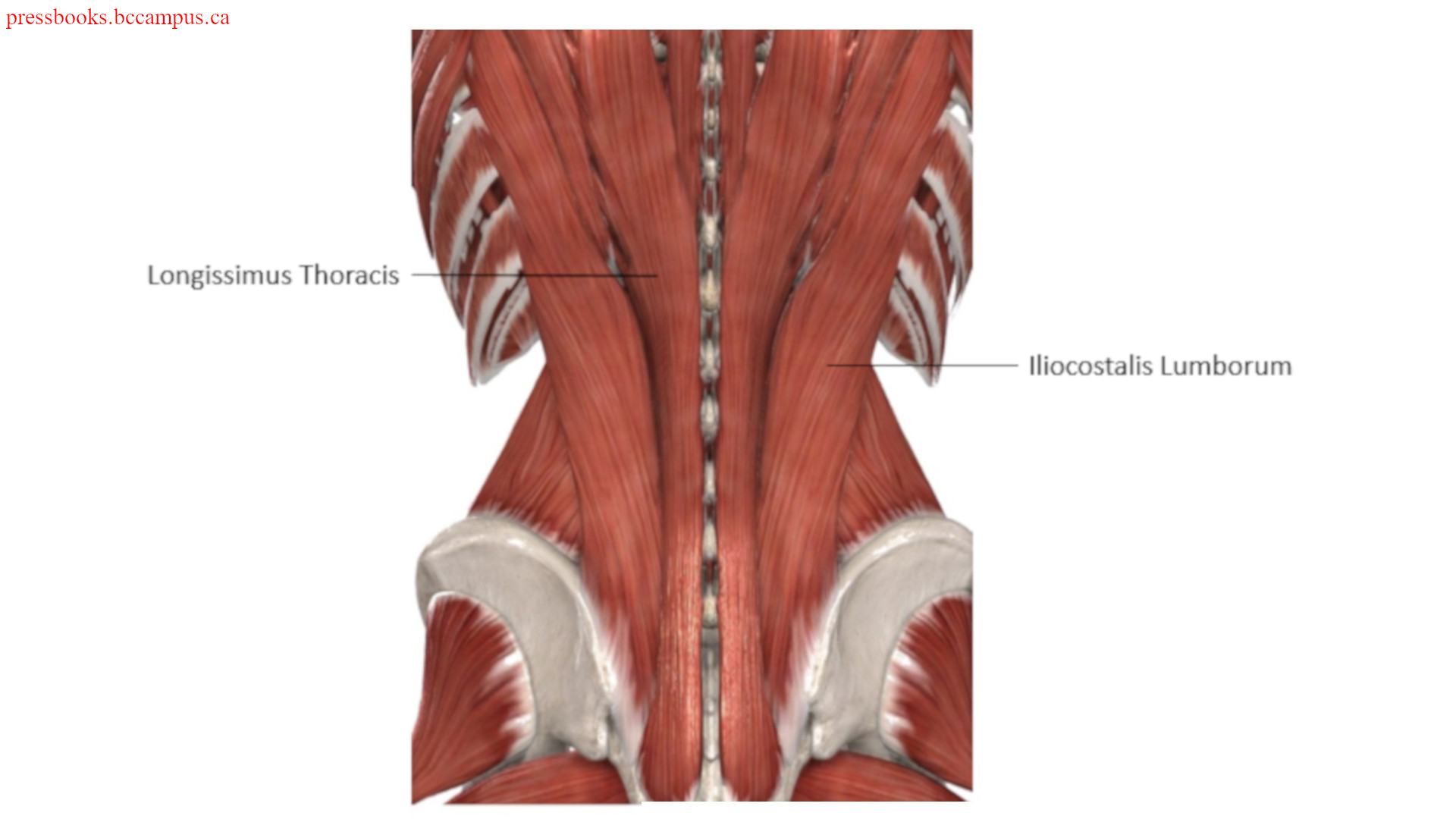 [Speaker Notes: Commentary: major muscles of back]
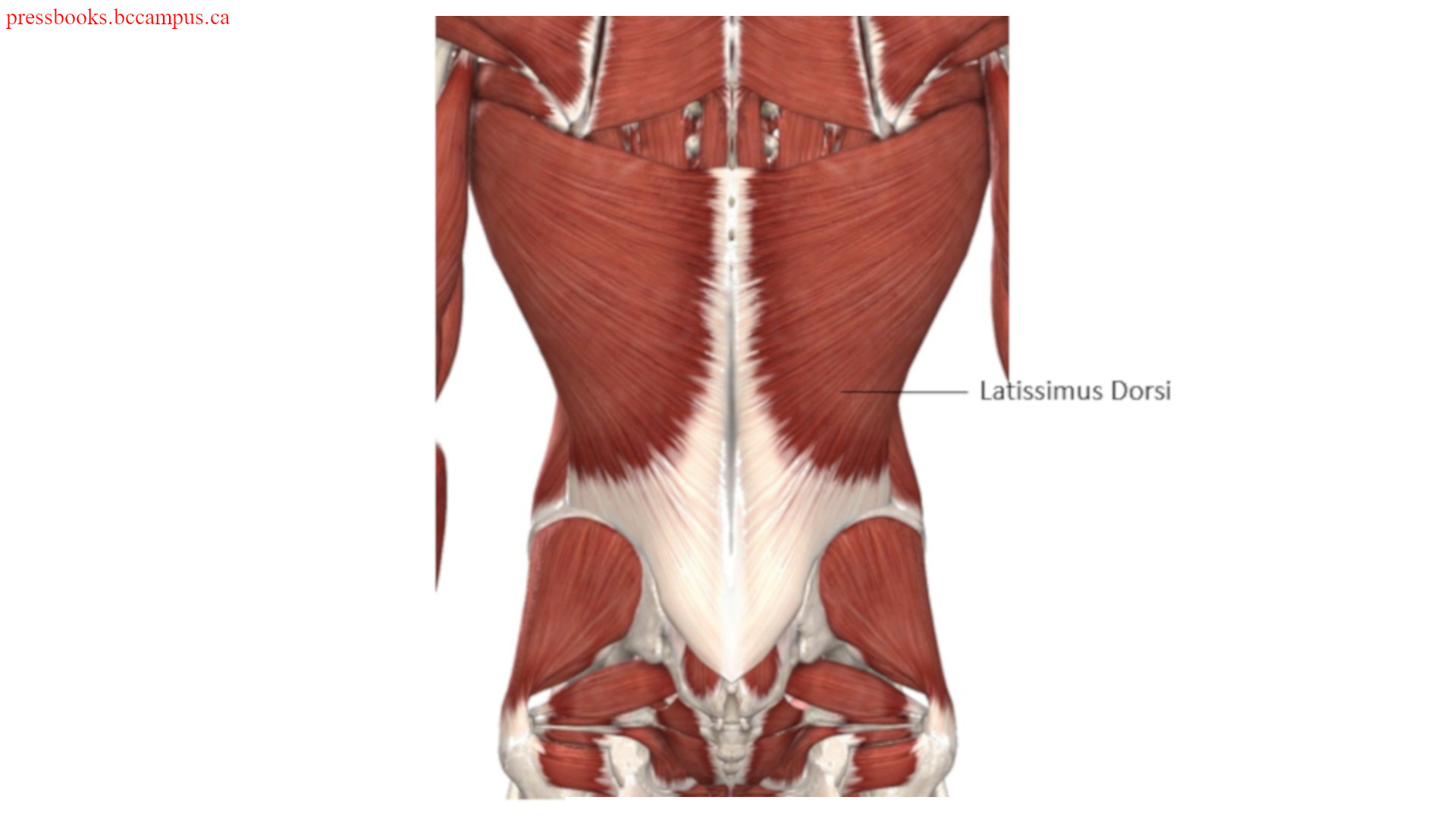 [Speaker Notes: Commentary: major muscles of back]
Physical exam
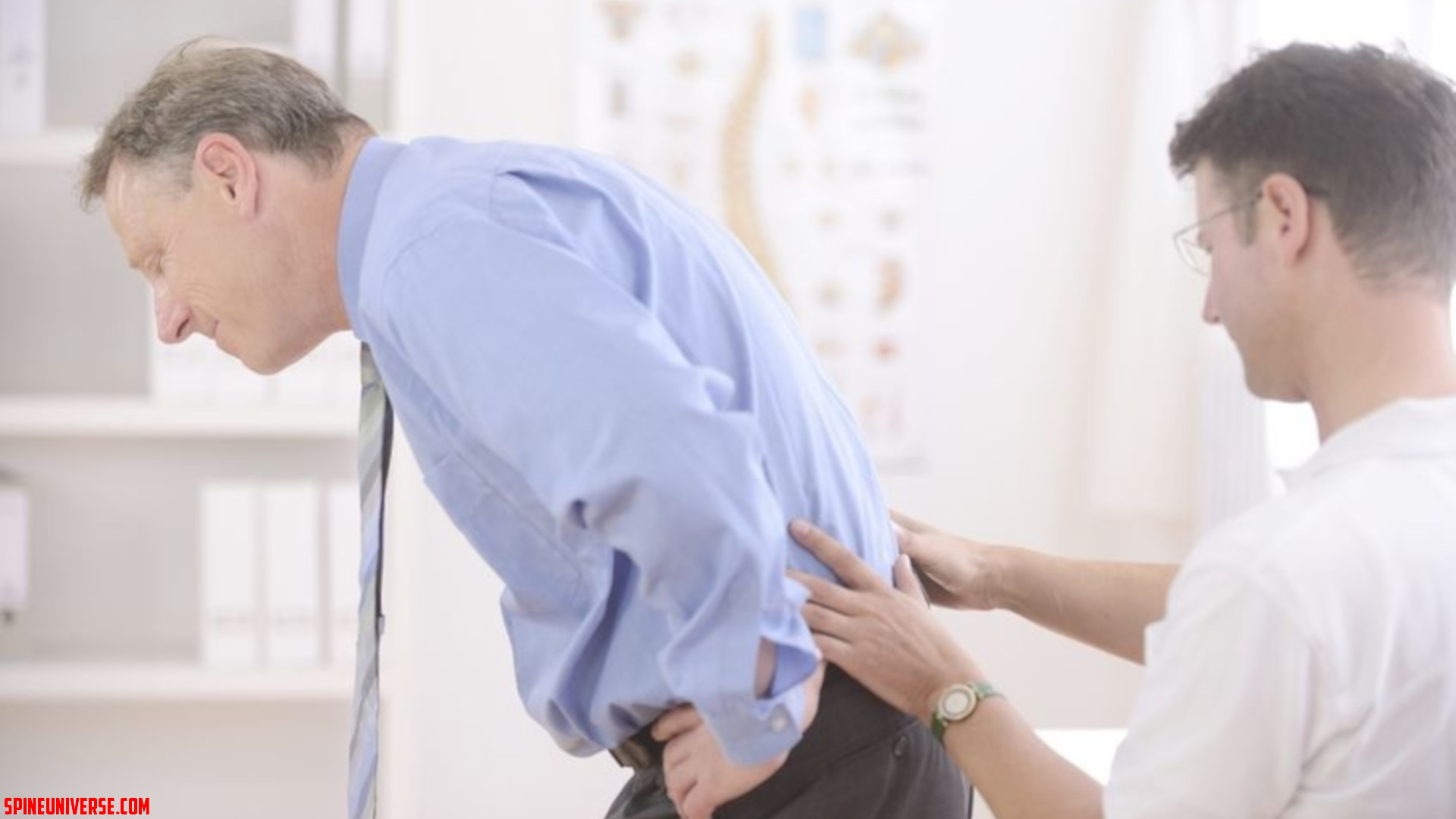 [Speaker Notes: Commentary: just to prompt discussion about physical exam]
IPPASS
Inspection
Palpation
Passive Range of Motion
Active Range of Motion
Strength and Neurovascular
Special Tests
https://wikism.org/Physical_Exam_Back
[Speaker Notes: Commentary: this is the method all residents should be taught and is largely agreed upon by the EM/SM faculty]
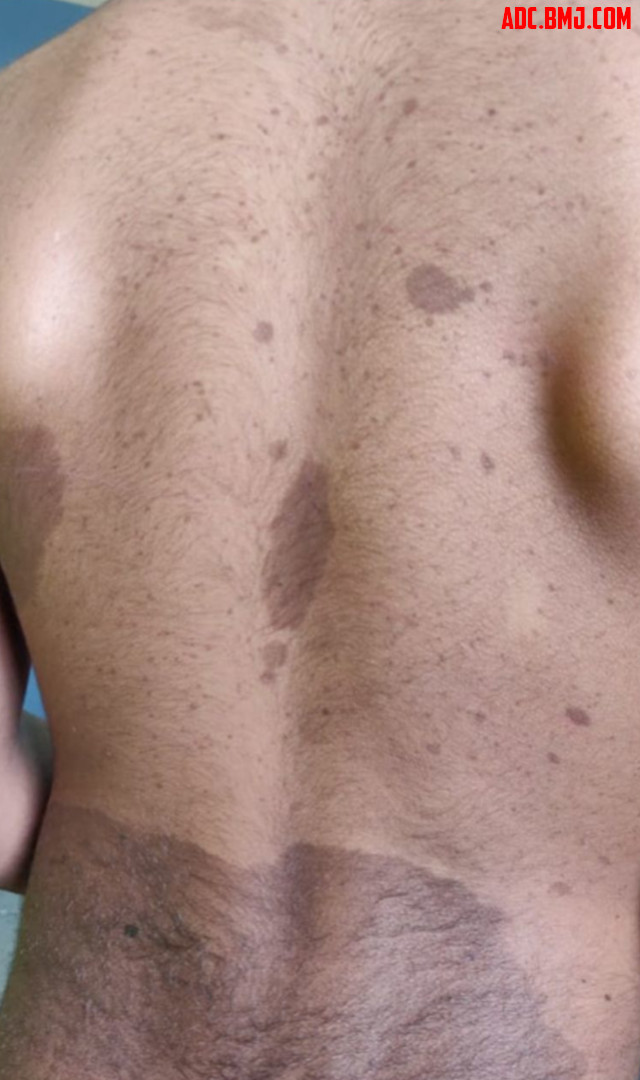 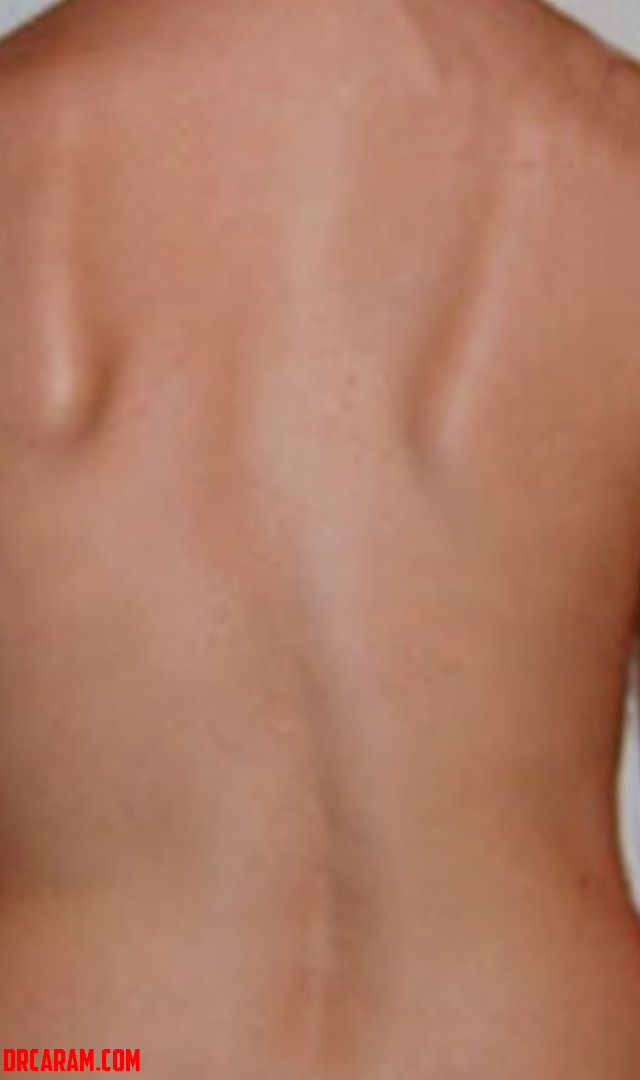 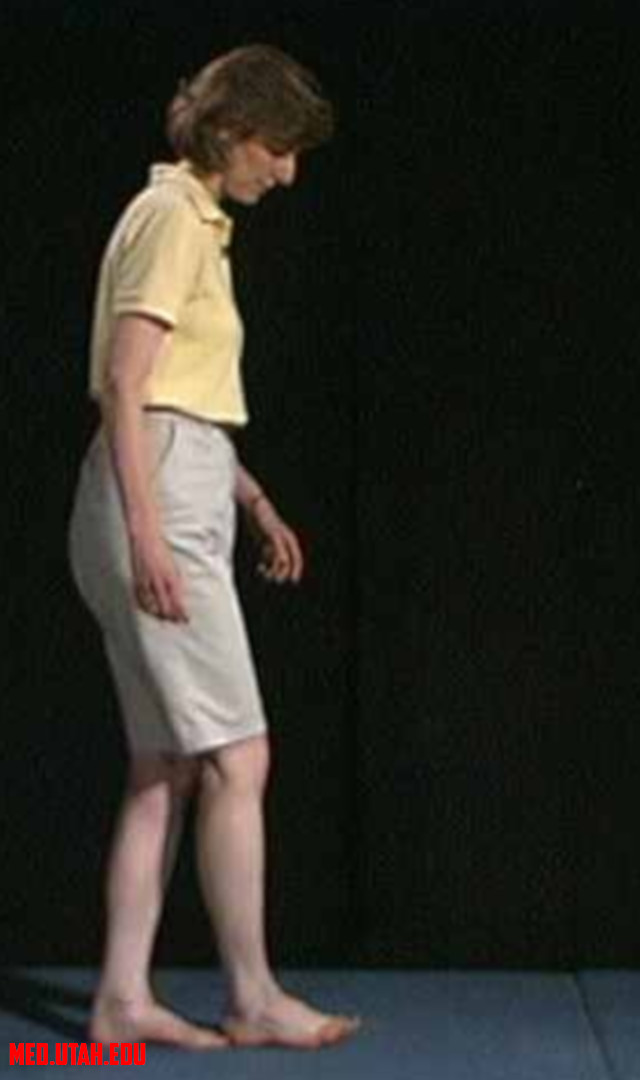 [Speaker Notes: Commentary: inspection, what do you see? Skin, MSK and gait are all important]
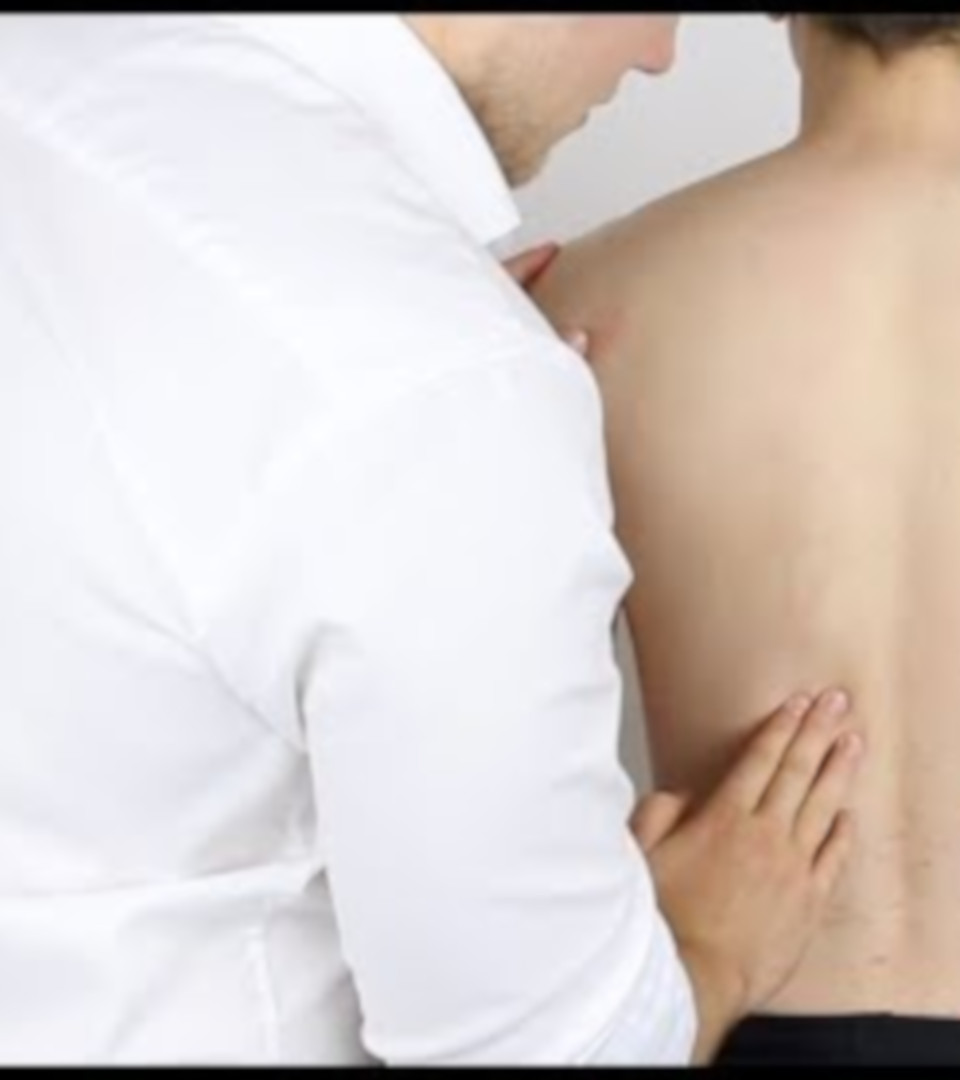 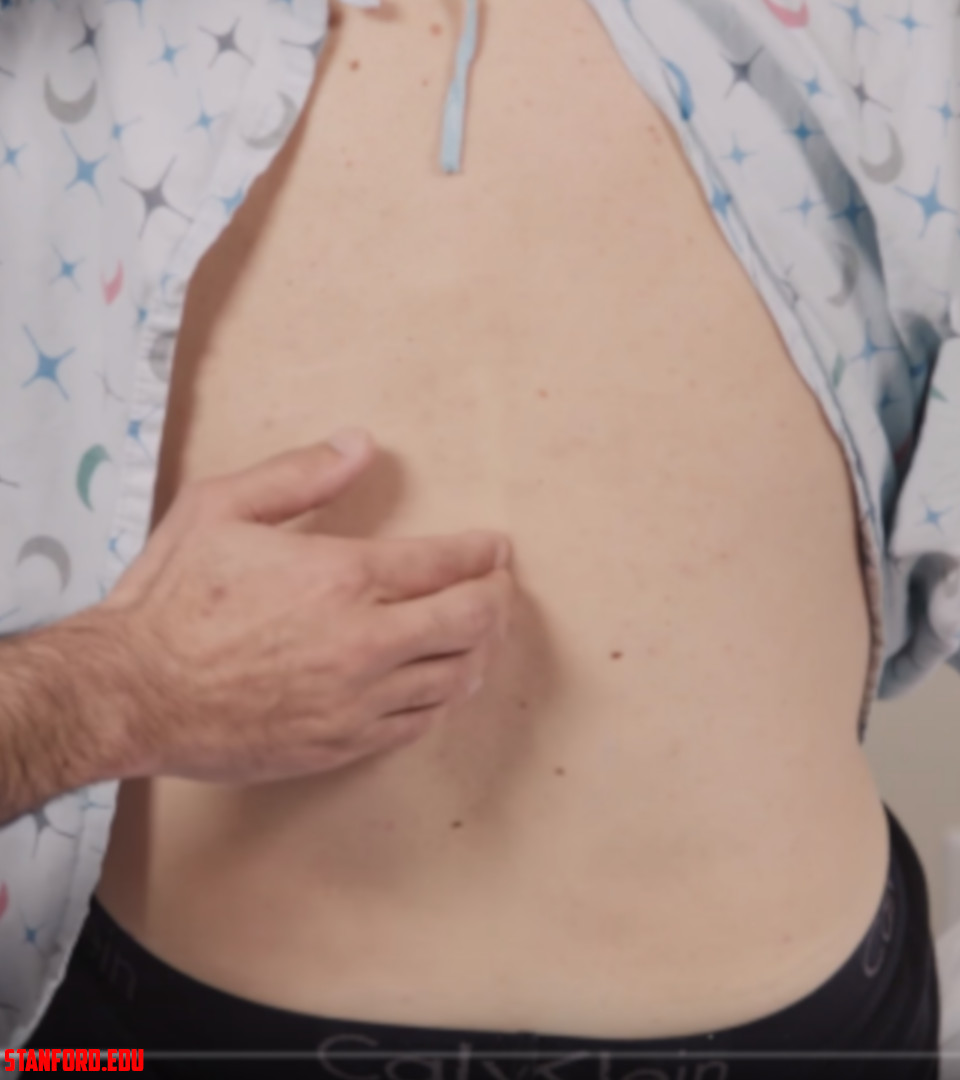 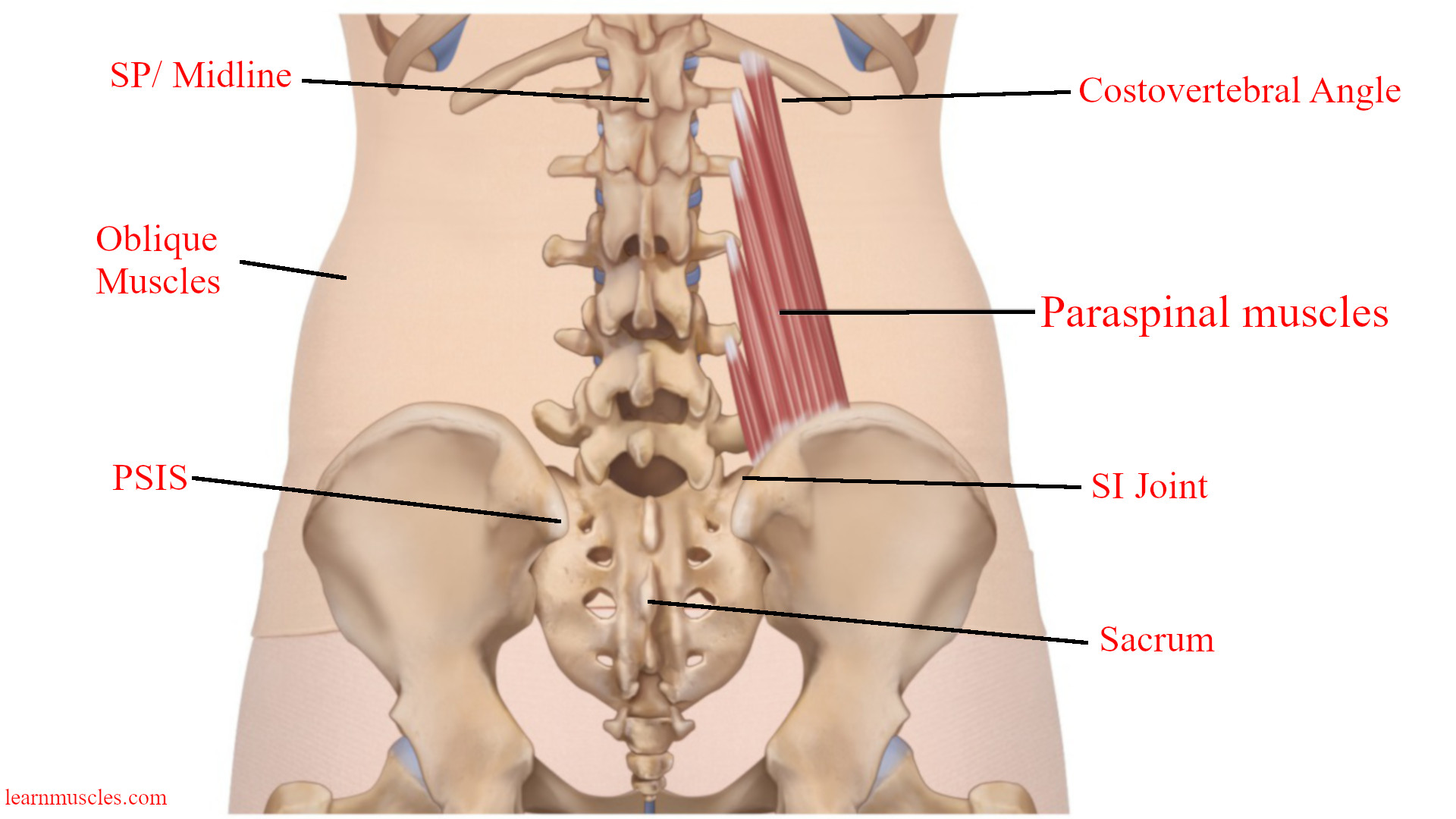 [Speaker Notes: Commentary: landmarks of note]
Range of motion
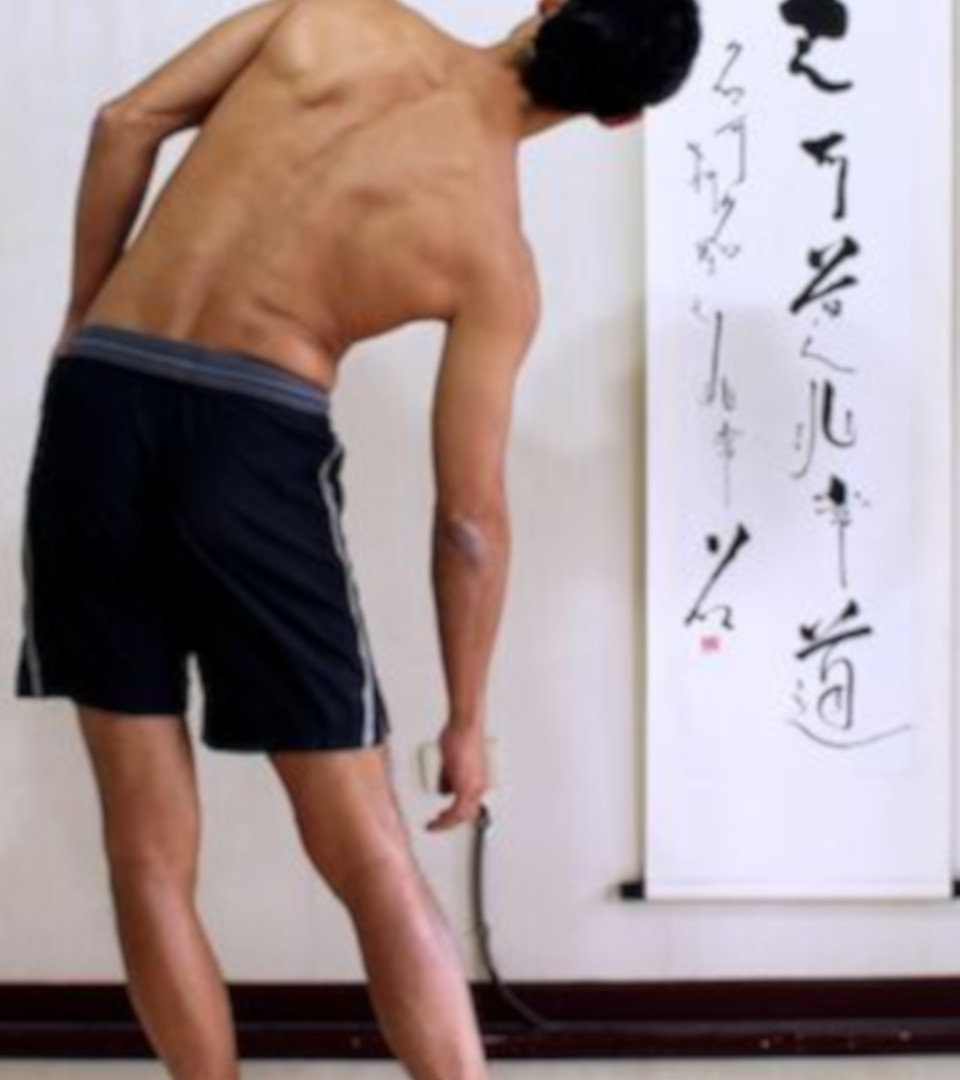 Thoracic
Flexion: 80 ˚
Extension: 30 ˚
Lumbar
Flexion: 40-60 ˚
Extension: 20-35 ˚ 
Rotation: 45 ˚
Lateral Flexion (sidebending): 25 ˚
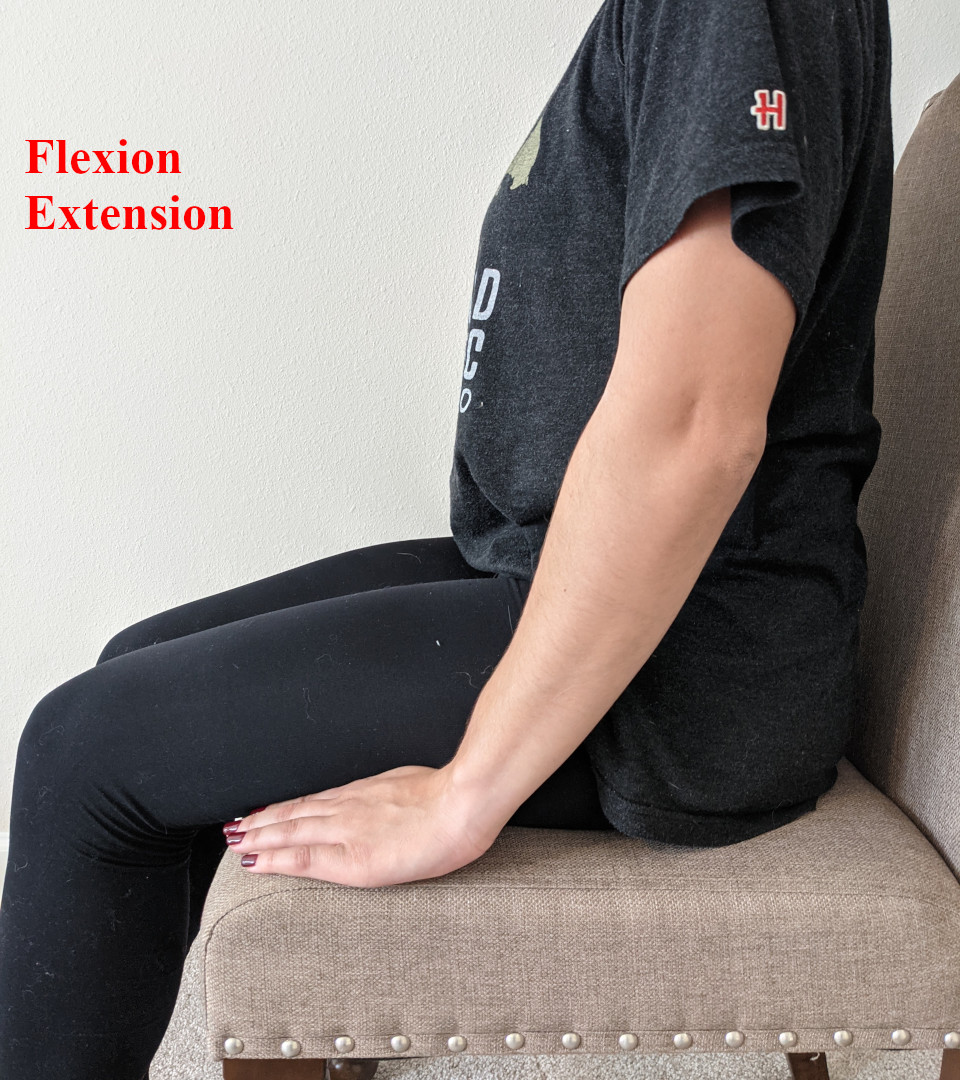 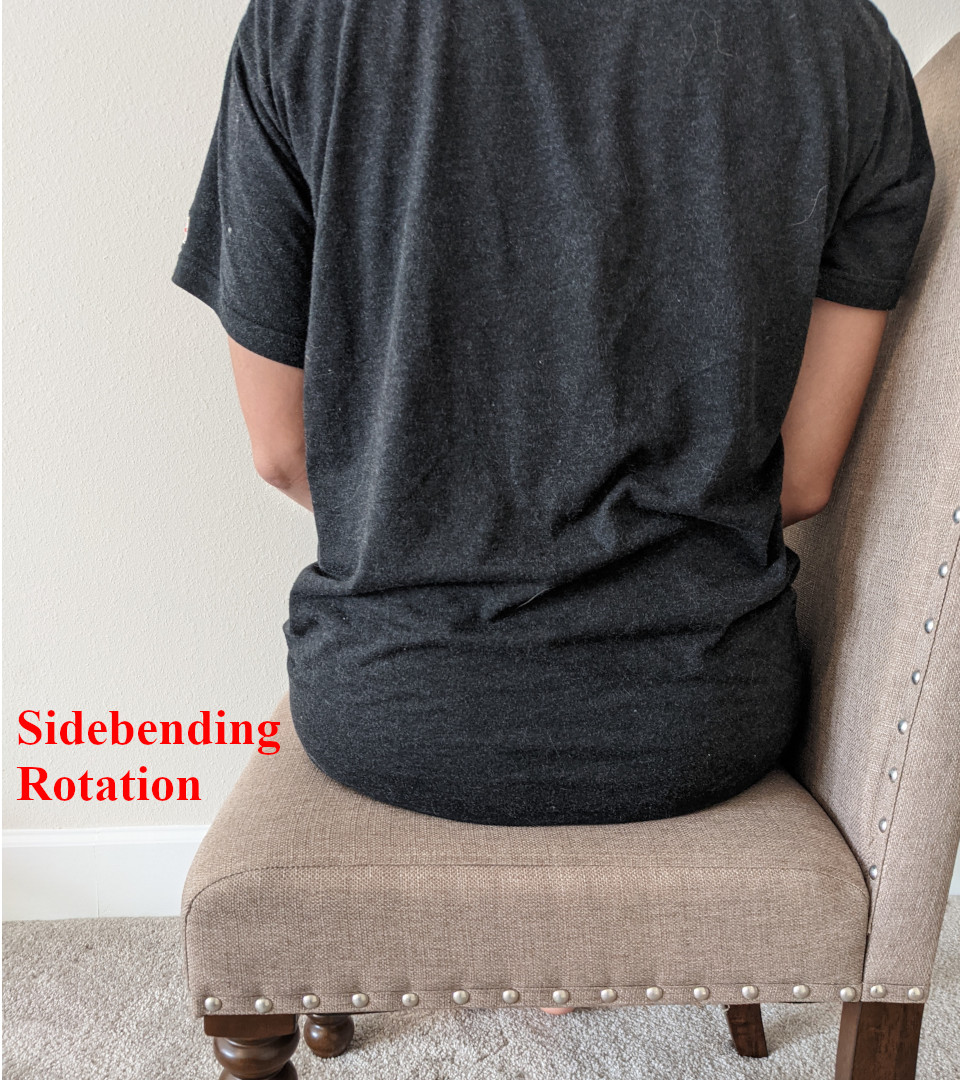 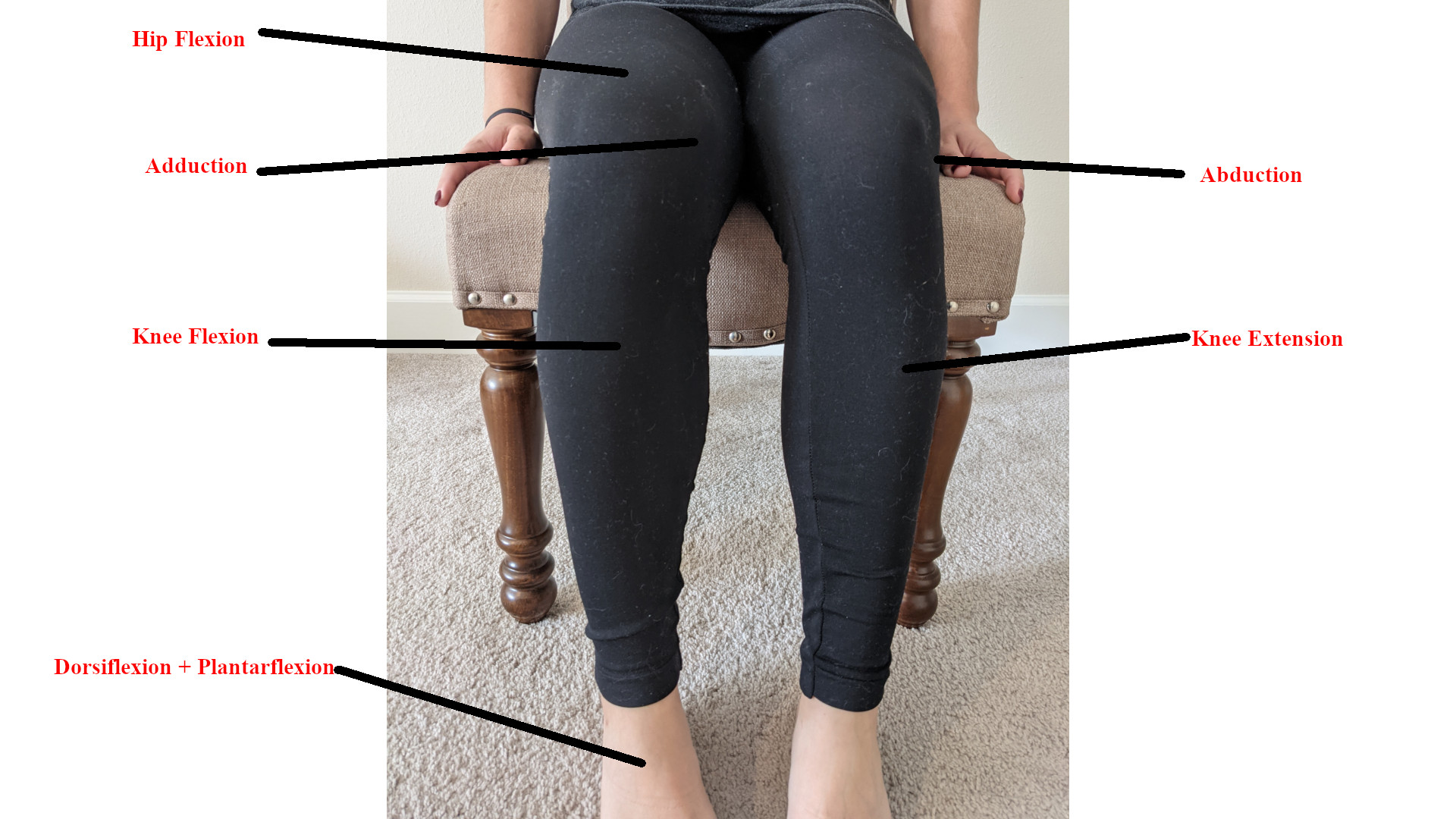 [Speaker Notes: Commentary: strength exam (not shown is hip extension)]
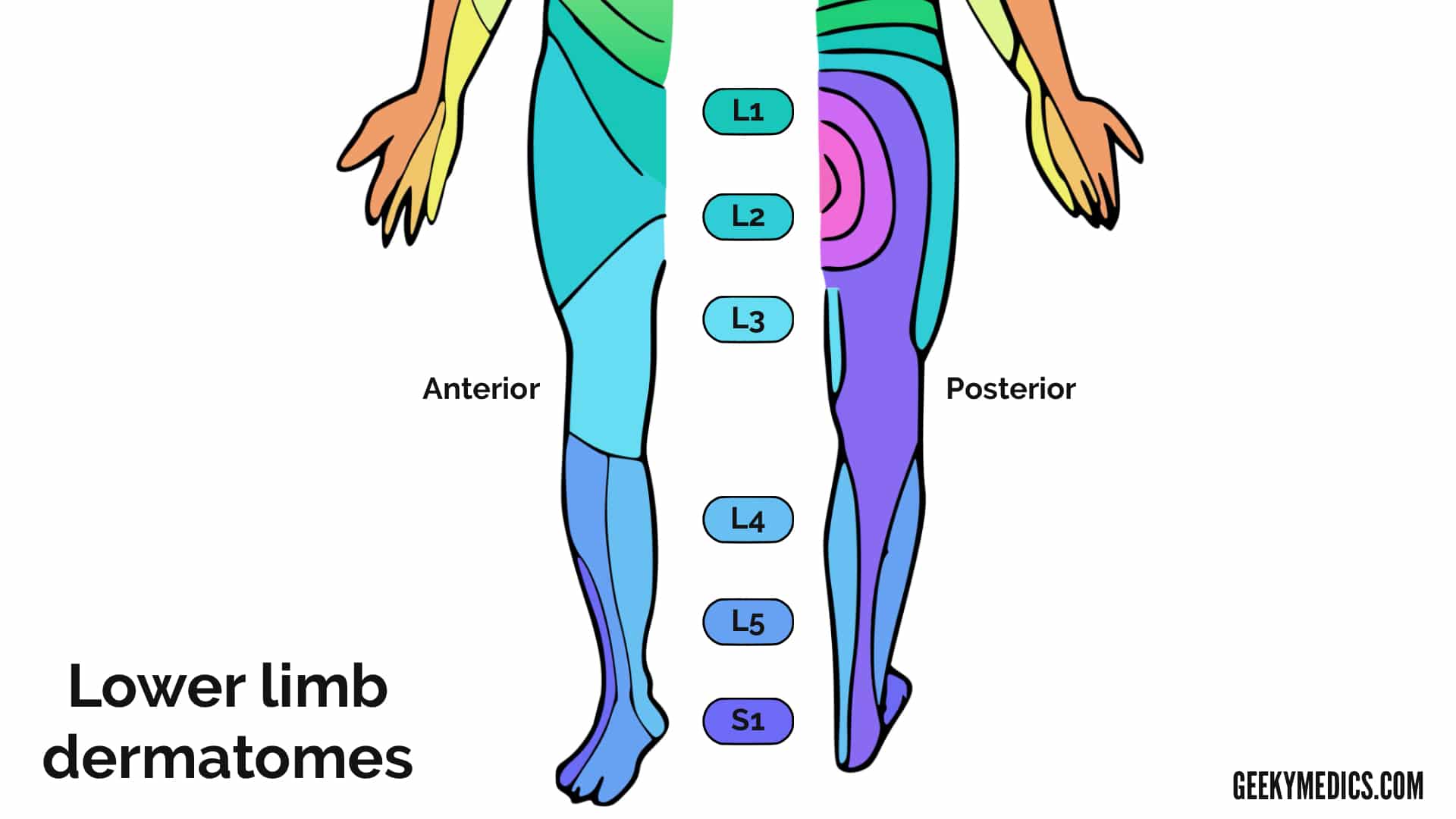 [Speaker Notes: Commentary: important to know a few, recommend L4 (crosses the knee), S1 (achilles)]
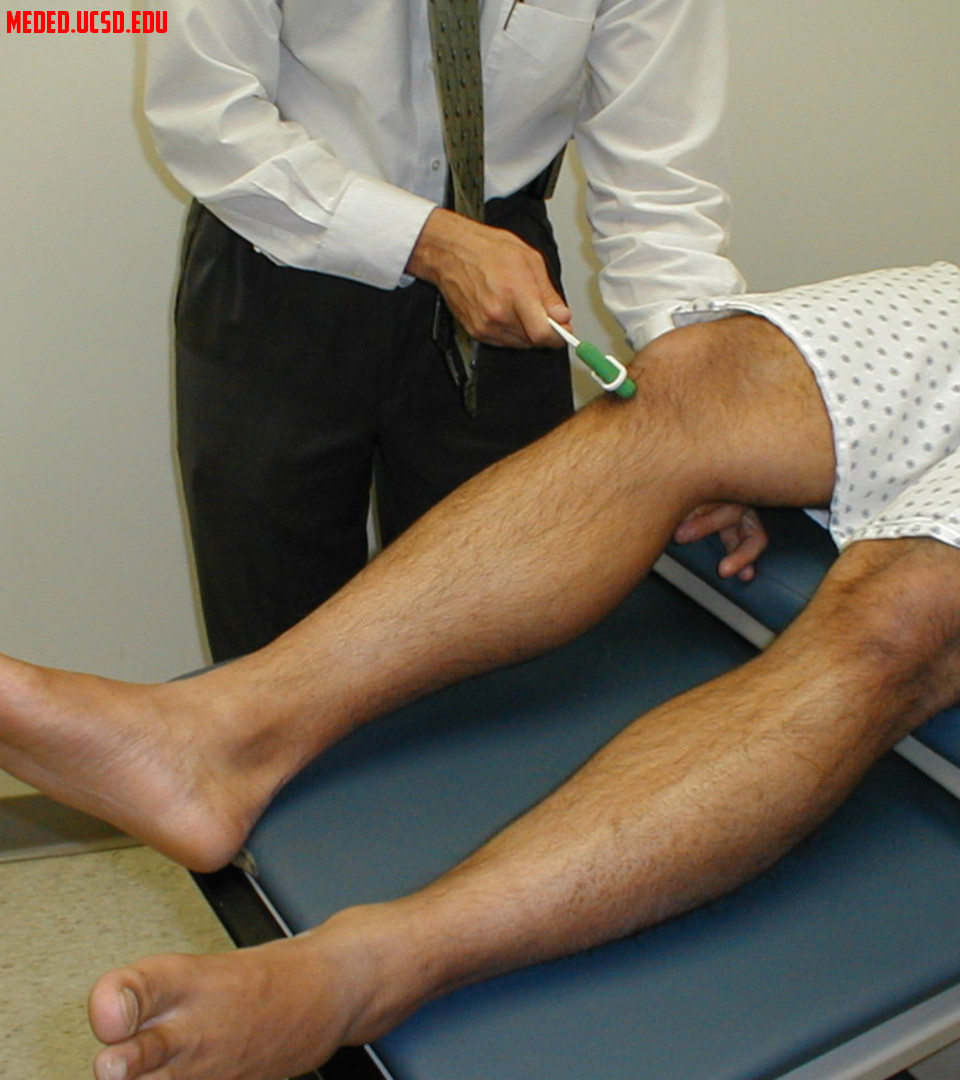 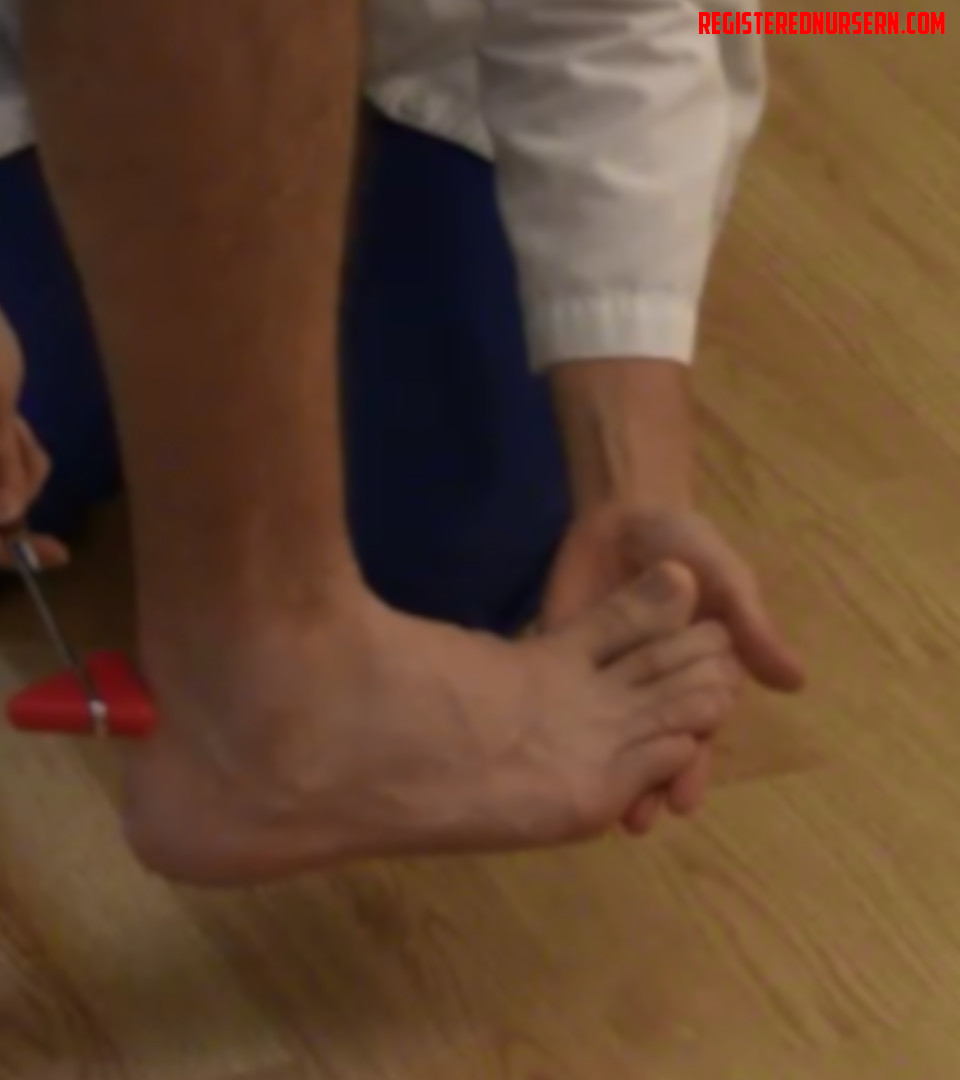 [Speaker Notes: Commentary: reflexes]
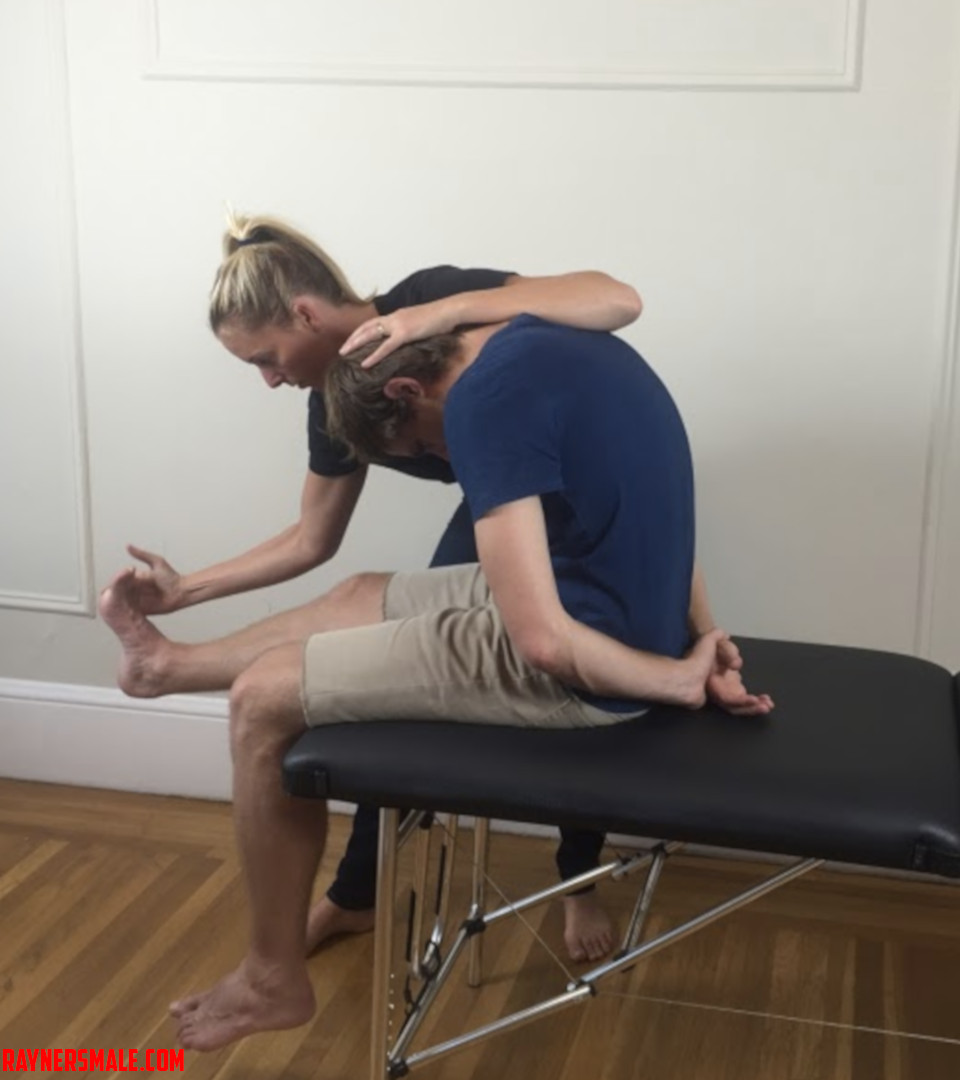 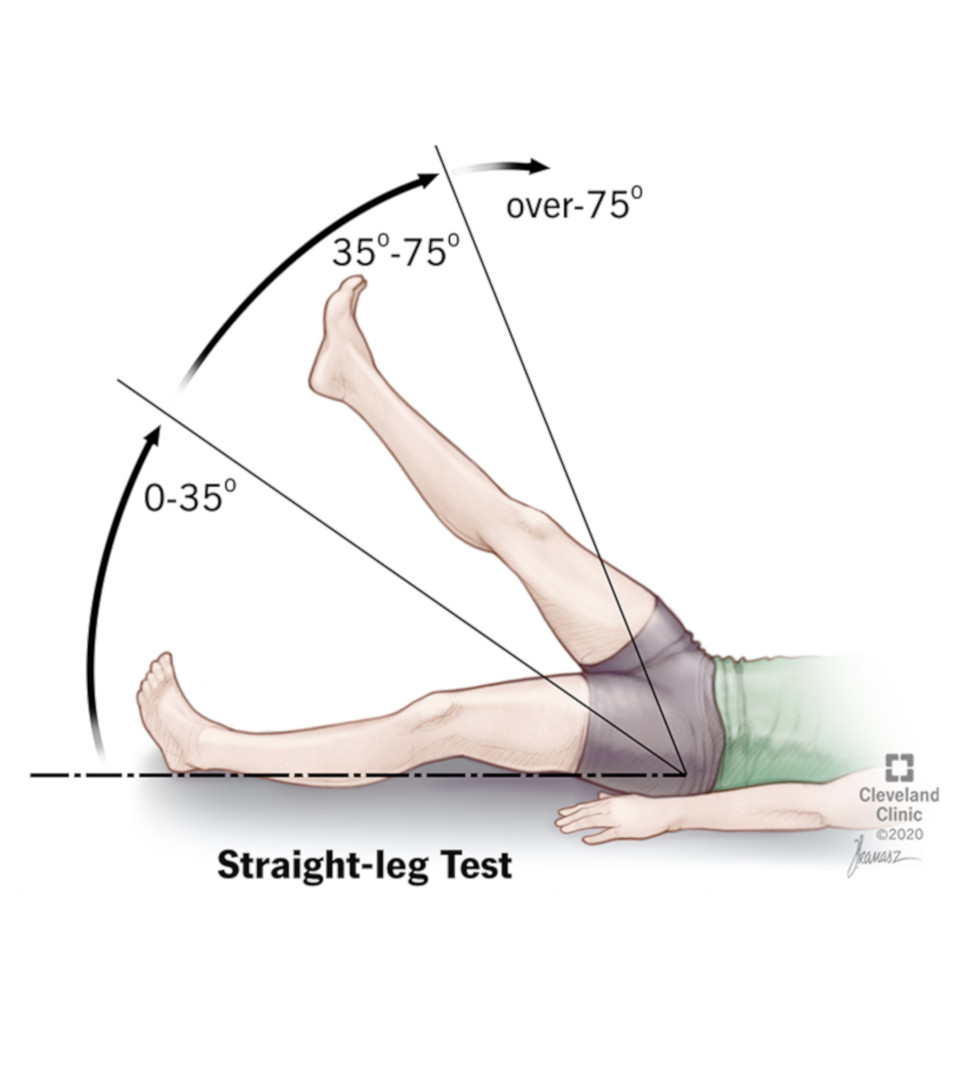 [Speaker Notes: Commentary: straight leg or seated straight leg (slump test) both useful to help with radicular back pain. Should be standard in back exam in anyone who can tolerate it.]
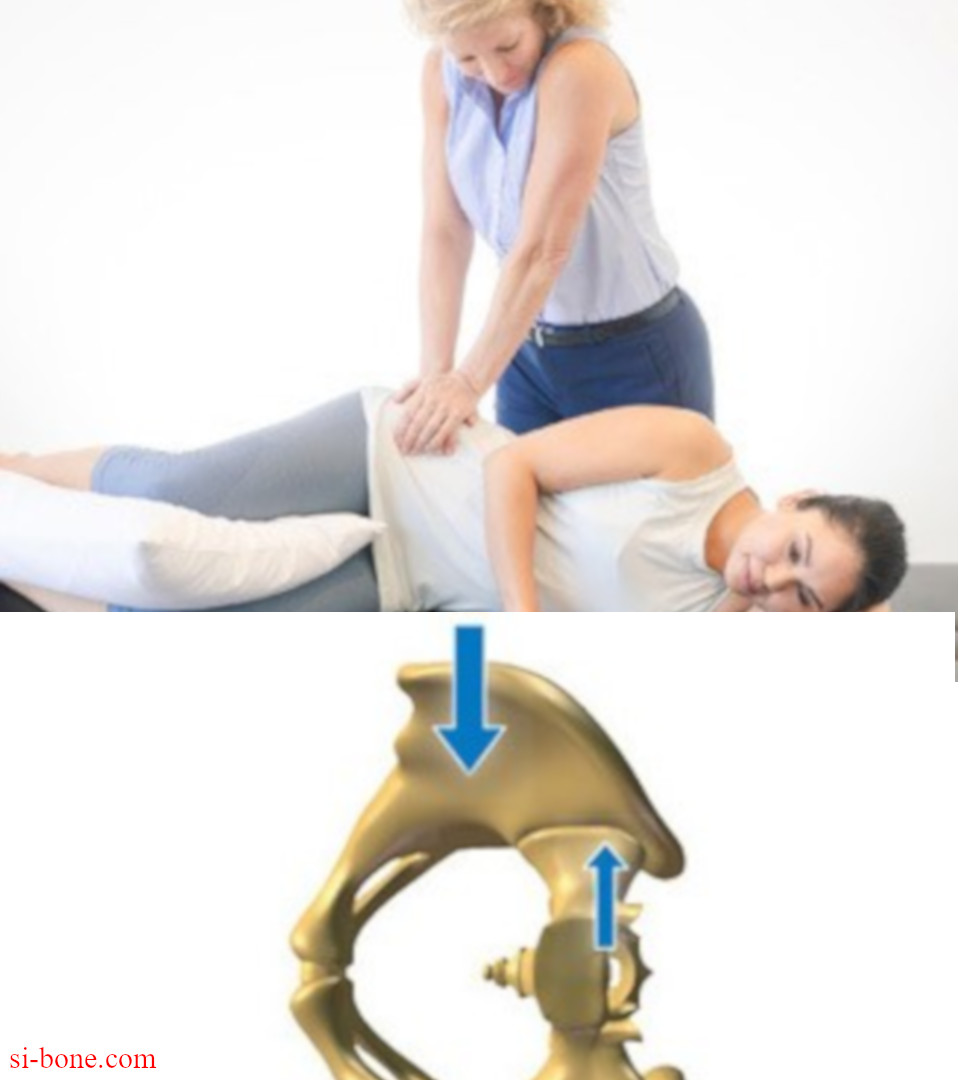 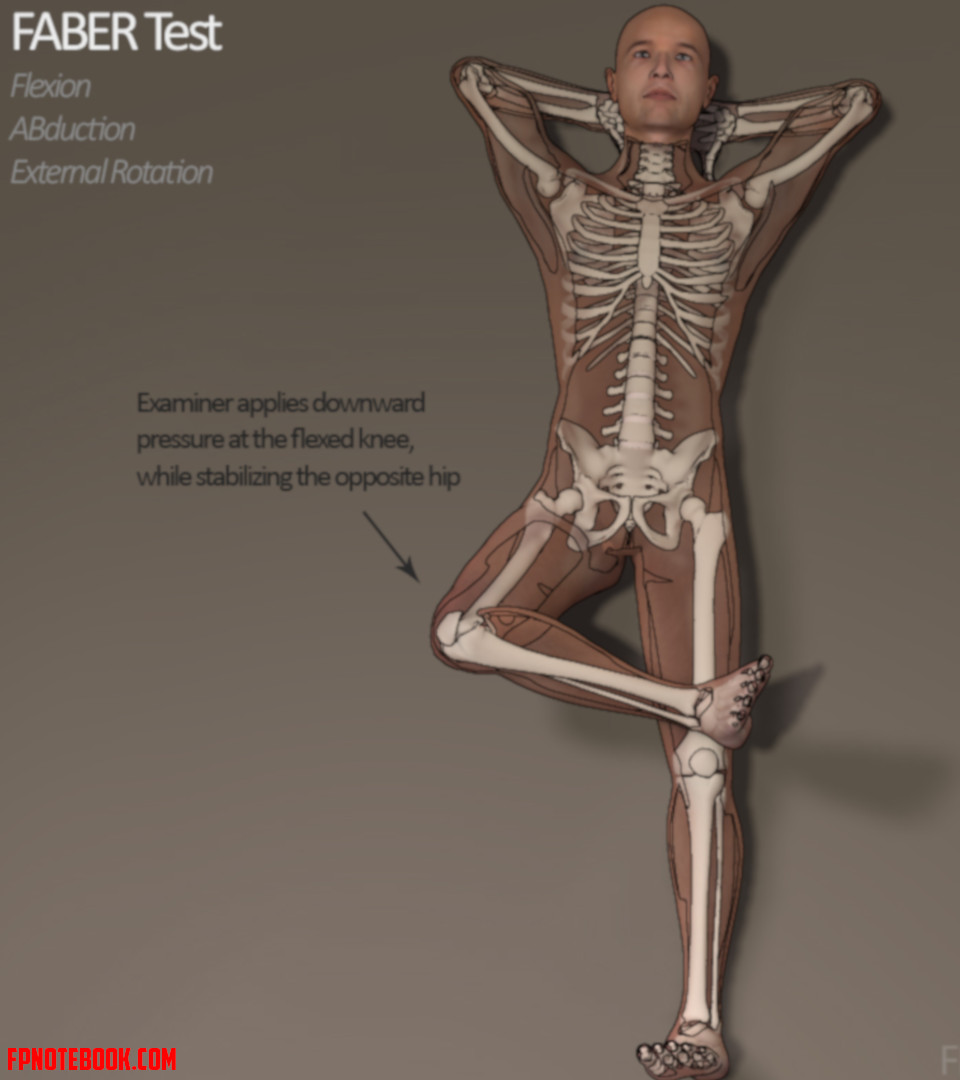 [Speaker Notes: Commentary: SI compression test (SI joint) and FABER]
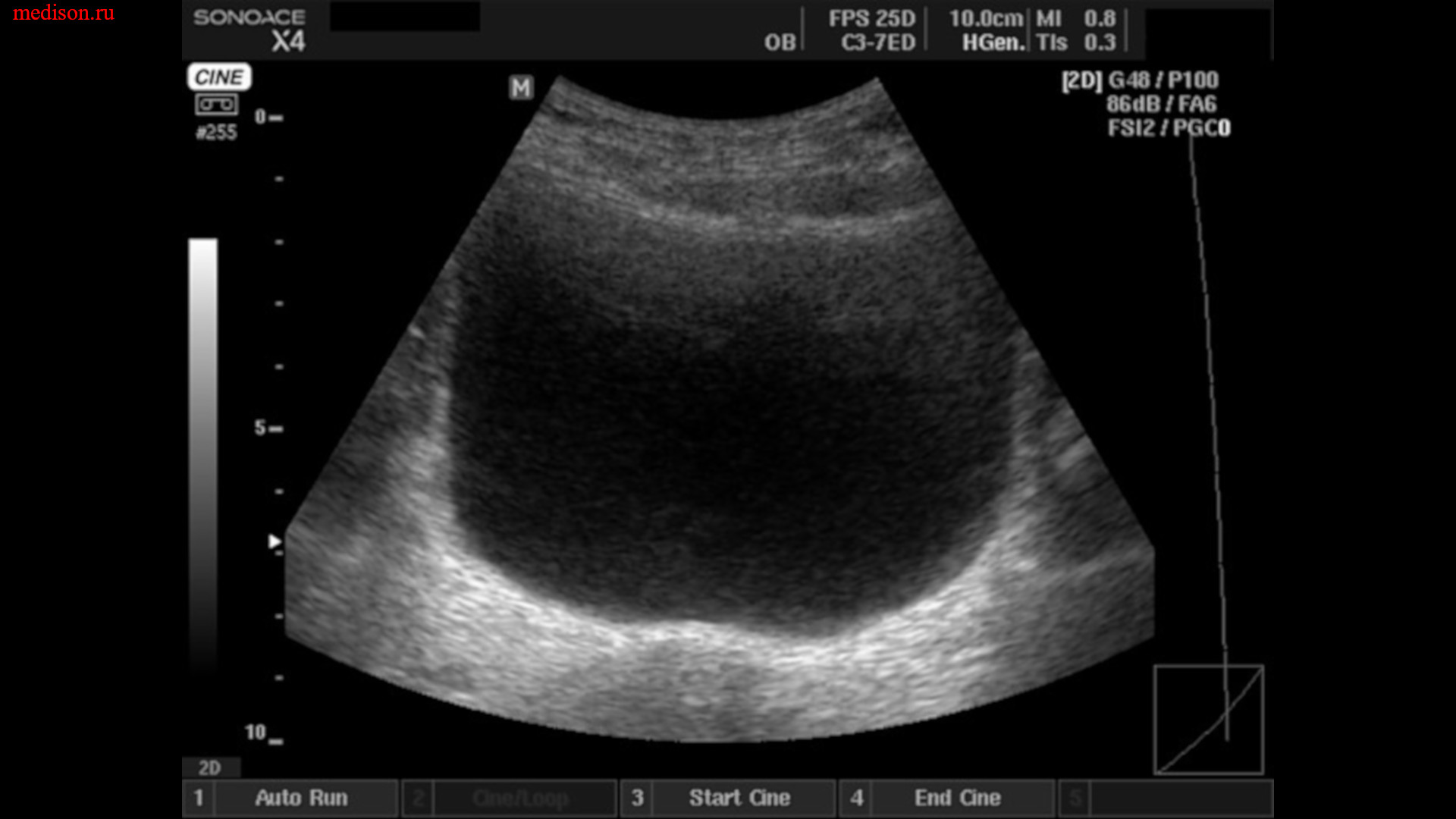 [Speaker Notes: Commentary: discuss importance of post void residual, because we do POCUS, I think of it as part of physical exam. Key if any concern about neurological involvement.]
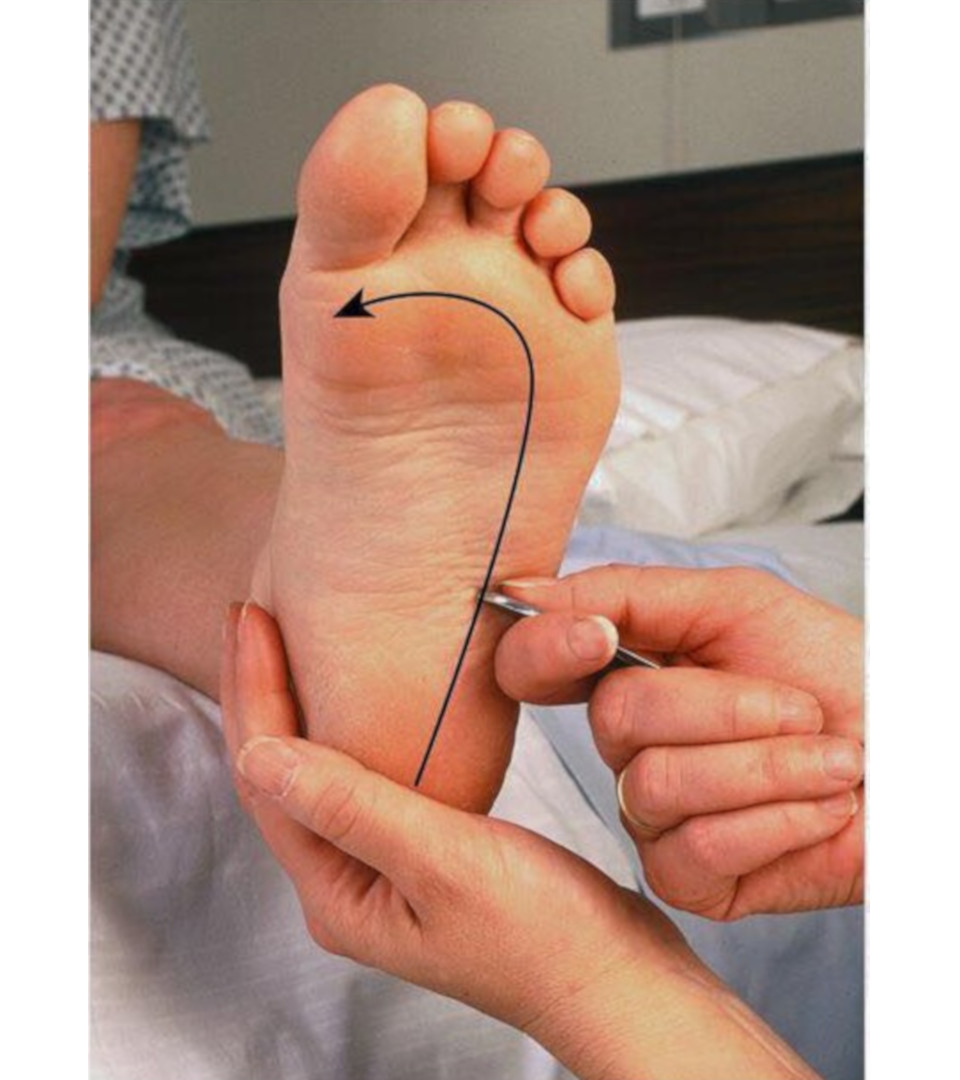 Bulbocavernous Reflex?
Rectal?
[Speaker Notes: Commentary: probably not worth getting into, but worth mentioning. Literature on rectal exam is not compelling in terms of sensitive or specificity]
Wadells signs
Developed by wadell to predict patients likely to experience poor surgical outcome
More recently used (misused) to identify non-organic or psychogenic back pain
Tenderness
Superficial: ttp to light touch over a large area
Nonanatomic: deep ttp over wide area, doesn’t localize, crosses anatomic boundaries
Simulation
Axial load: light load over top of skulll skull causes lumbar pain
Acetabular rotation: pain within first 30 degrees of rotation of shoulder and pelvis as patient stands
Distraction
Straight Leg Raise: improved SLR test when patient distracted (for example in seated position)
Regional
Weakness, cogwheeling, buckling of muscles that don’t follow anatomic/ neurologic basis
Sensory disturbance that doesn’t follow dermatomes
Overreaction
Exaggerated response to stimulus that is not reproduced when re-tested later
Disproportionate verbalization, facial expression, muscle tension, tremor, collapsing, sweating
[Speaker Notes: Commentary: signs that help predict patients who will not do well surgically and likely have non-organic component of their symptoms.]
radiology
Indications
ACEP Choosing wisely/ ACR Appropriateness Criteria for LBP Imaging (category B recommendation)
Serious concerns
History of trauma
Presence of red flags
Harms of imaging
Increased cost, radiation exposure (Lspine XR exposure 75x that CXR), resource utilization, ED LOS
Subsequent office visits and testing, increased procedures (Jarvik 2003)
If none of the above present, no imaging indicated for 6 weeks of medical management, physical therapy
In general after 6 weeks
XR: screening tool
CT: fracture suspected or identified on XR
MRI: persistent radicular symptoms, progressive neuro deficits or red flags
Imaging pearls
General
Approximately 1/3 of patients presenting to ED with LBP get imaging (32% XR, 2.5% CT, <1% MR) (Pakpoor 2019)
Asymptomatic patients >60 MR: 36% herniated disc, 21% spinal stenosis, 90% degen/ bulging disc (Boden 1990)
Early imaging: worse overall outcomes and likely to identify minor, clinically irrelevant abnormalities (Patel 2016)
No difference among patients between XR, MR and CT at 3, 6 and 12 months in the absence of red flags (Chou 2009)
The presence of low back pain with radicular features is not an indication for early imaging (Chou 2012)
Jarvik et al (2003): Compared early MRI to standard radiographs
Both modalities resulted in nearly identical outcomes for PCP patients with LBP
No benefit to early MRI, increased cost of care due to increased number of spine procedures
Henschke et al (2009): surveyed 1,172 LBP patients with 25 red flag questions
80% (942/1172) had at least one red flag
0.9% (11/1172) had serious disease
Initial XR vs CT?
Red flags
Neurological
Saddle anesthesia
Bowel or bladder dysfunction
B symptoms
Unexplained weight loss
Fevers, chills
Night sweats
History of violent trauma
History of cancer or immunocompromised state
Absence of relief after 6 weeks of treatment
History of IV drug use
Age? Osteoporosis?
Adopted from Downie 2013
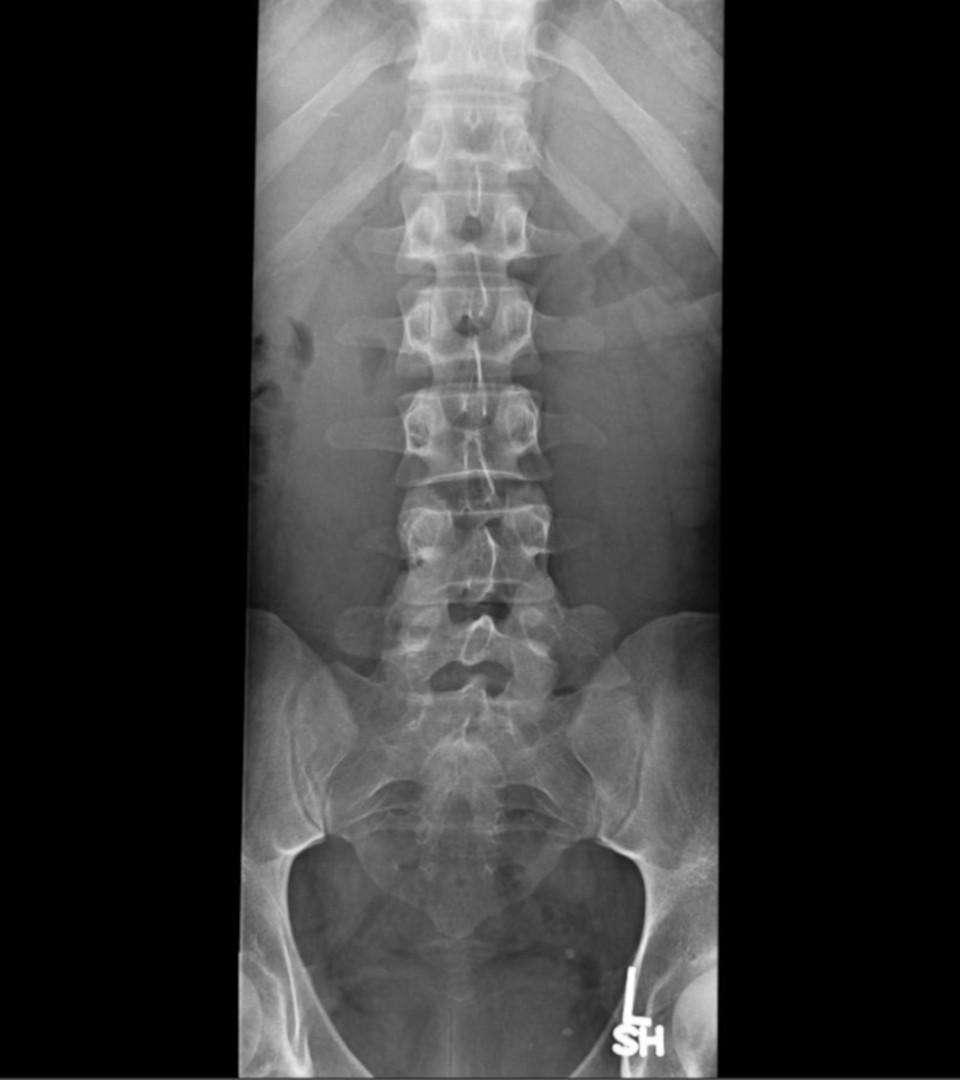 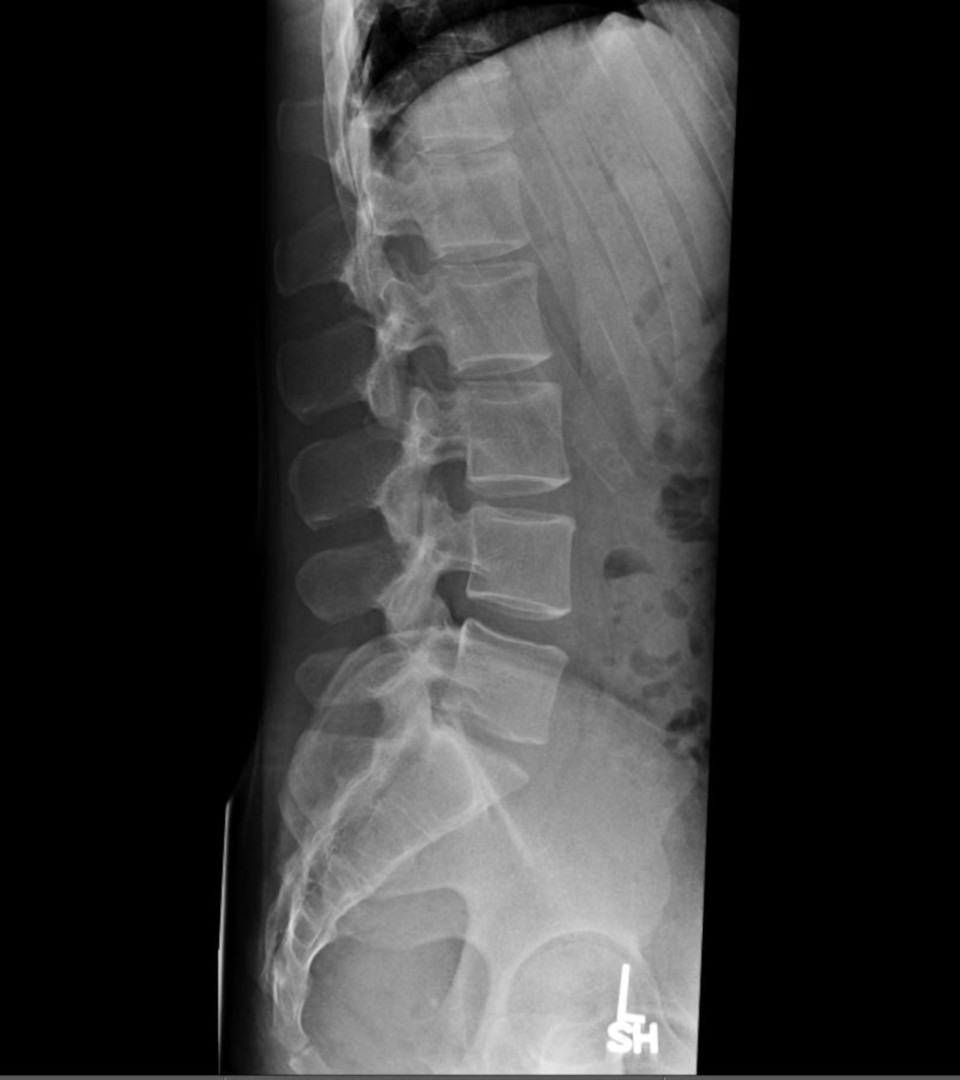 [Speaker Notes: Commentary: normal unlabeled]
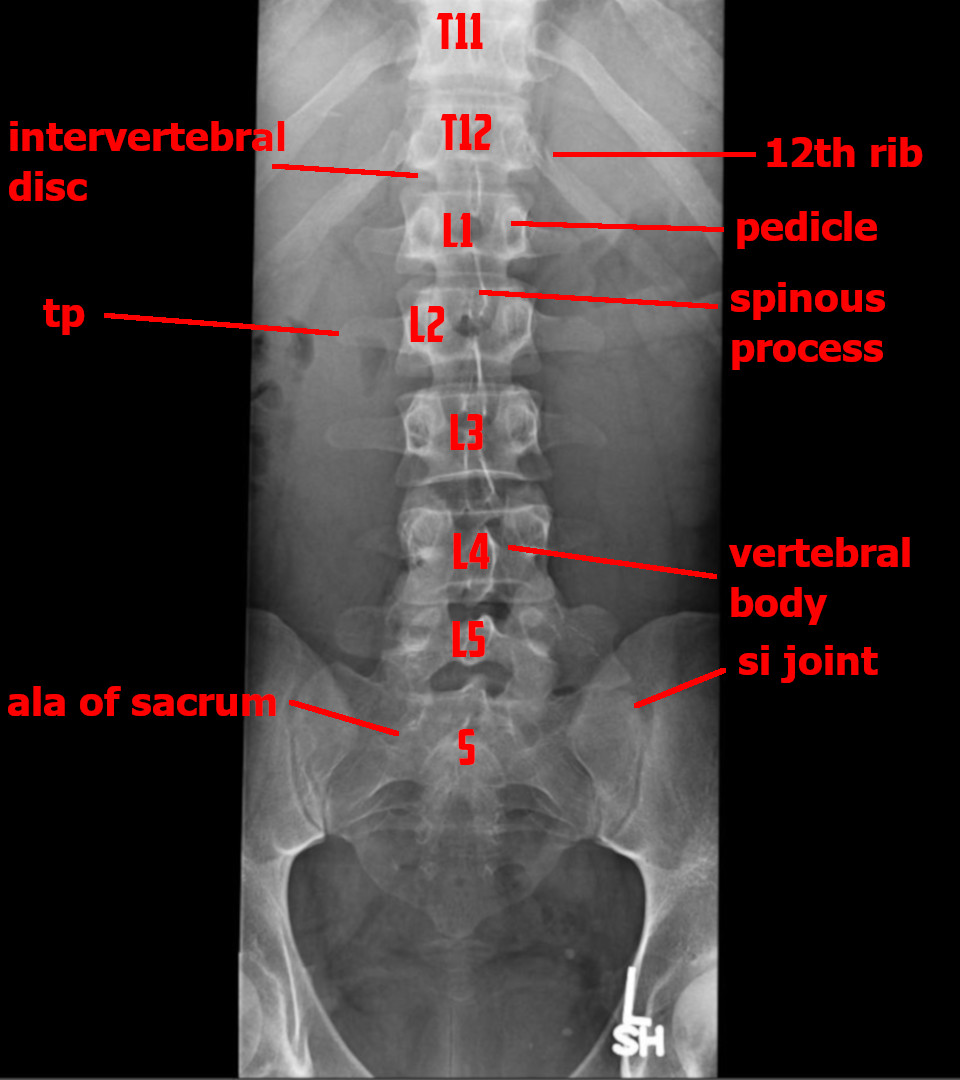 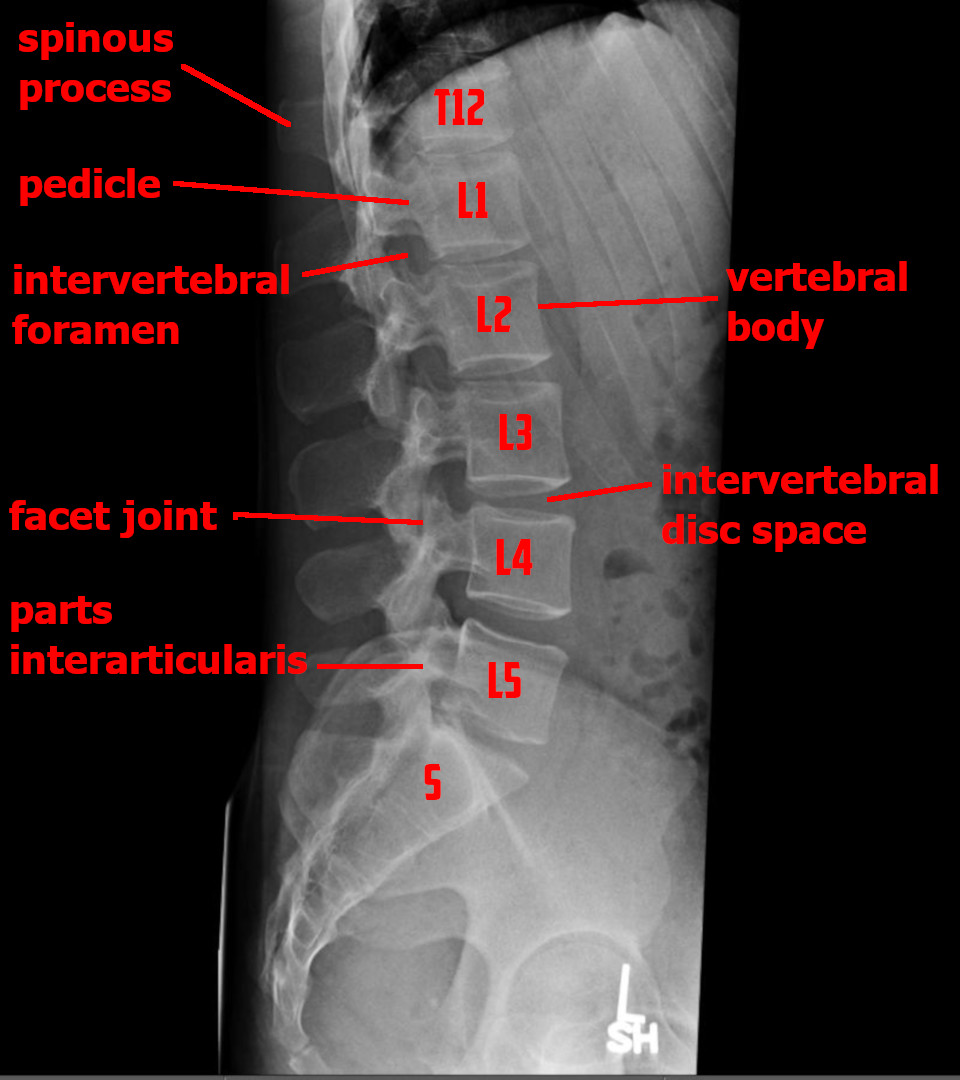 [Speaker Notes: Commentary: normal labeled]
yellow flags
Predict poor response to basic treatment
Maladaptive beliefs
Poor sleep
Mood disorder
Job dissatisfaction
Poor social support
Compensation and/or litigation issues
Kinesiophobia
Adopted from Airaksinen 2006
[Speaker Notes: Commentary: important to consider for decision making in ED and in follow up]
Differential diagnosis
DDx - atraumatic
Musculoskeletal
Acute muscle strain
Disk herniation (Sciatica)
Degenerative joint disease
Spondylolithesis
Spondylolisthesis
Spinal stenosis
Epidural compression syndromes
Spinal cord compression (non-traumatic)
Cauda equina syndrome
Conus medullaris syndrome
Epidural hematoma (spinal)
Inflammatory/ Autoimmune
Ankylosing spondylitis
Infectious
Discitis
Vertebral osteomyelitis
Epidural abscess (spinal)
Other
Cancer metastasis
Transverse myelitis
Non-organic low back pain- waddell sign
Differential diagnosis (non-msk)
Renal disease (Kidney stone, Pyelonephritis, Nephrolithiasis)
Intra-abdominal (AAA, PUD, Dissection, Retrocecal appendicitis, LBO, Pancreatitis)
Pelvic disease (PID)
Other (Retroperitoneal hemorrhage/mass, Meningitis)
[Speaker Notes: Commentary: important to remember, not covered in lecture]
atraumatic
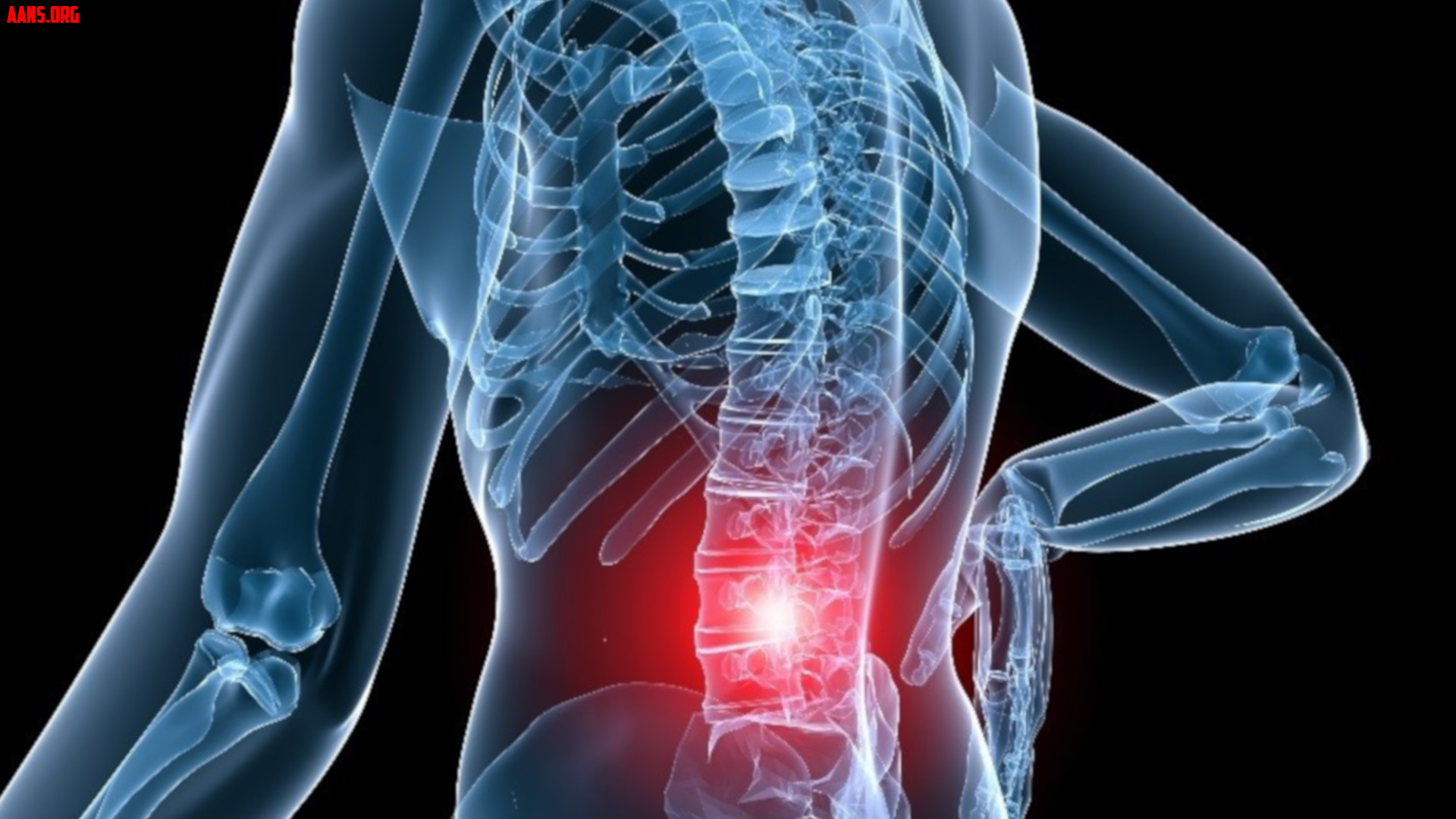 [Speaker Notes: Commentary: discuss non specific atraumatic back pain. Call it “mechanical back pain” when there is no obvious or known lesion. Represents most back pain in young and middle age adults. Exam is not impressive, maybe myofascial pain, patients get better with conservative therapy]
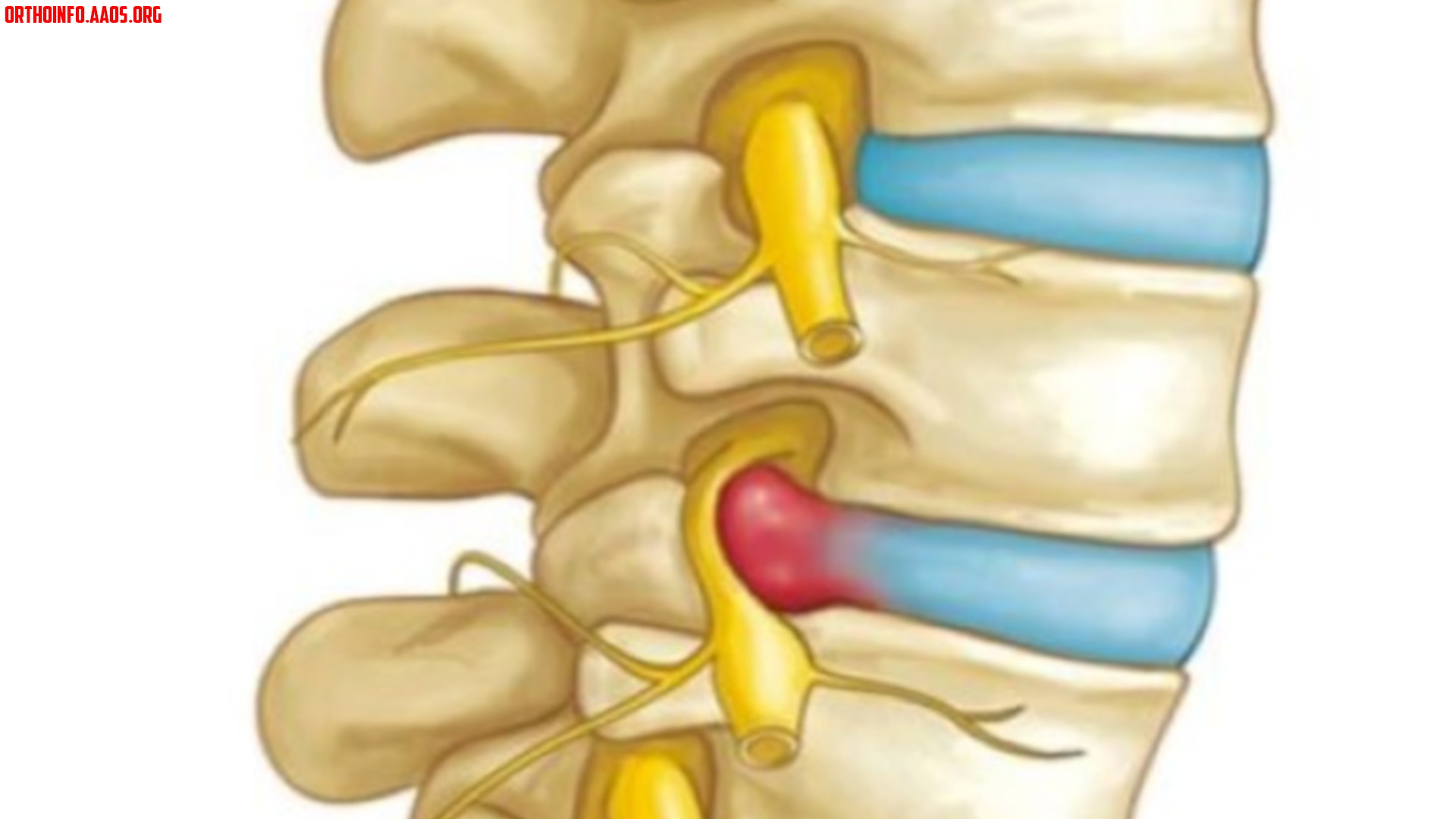 [Speaker Notes: Commentary: herniated nucleus pulposis, can cause radicular back pain.]
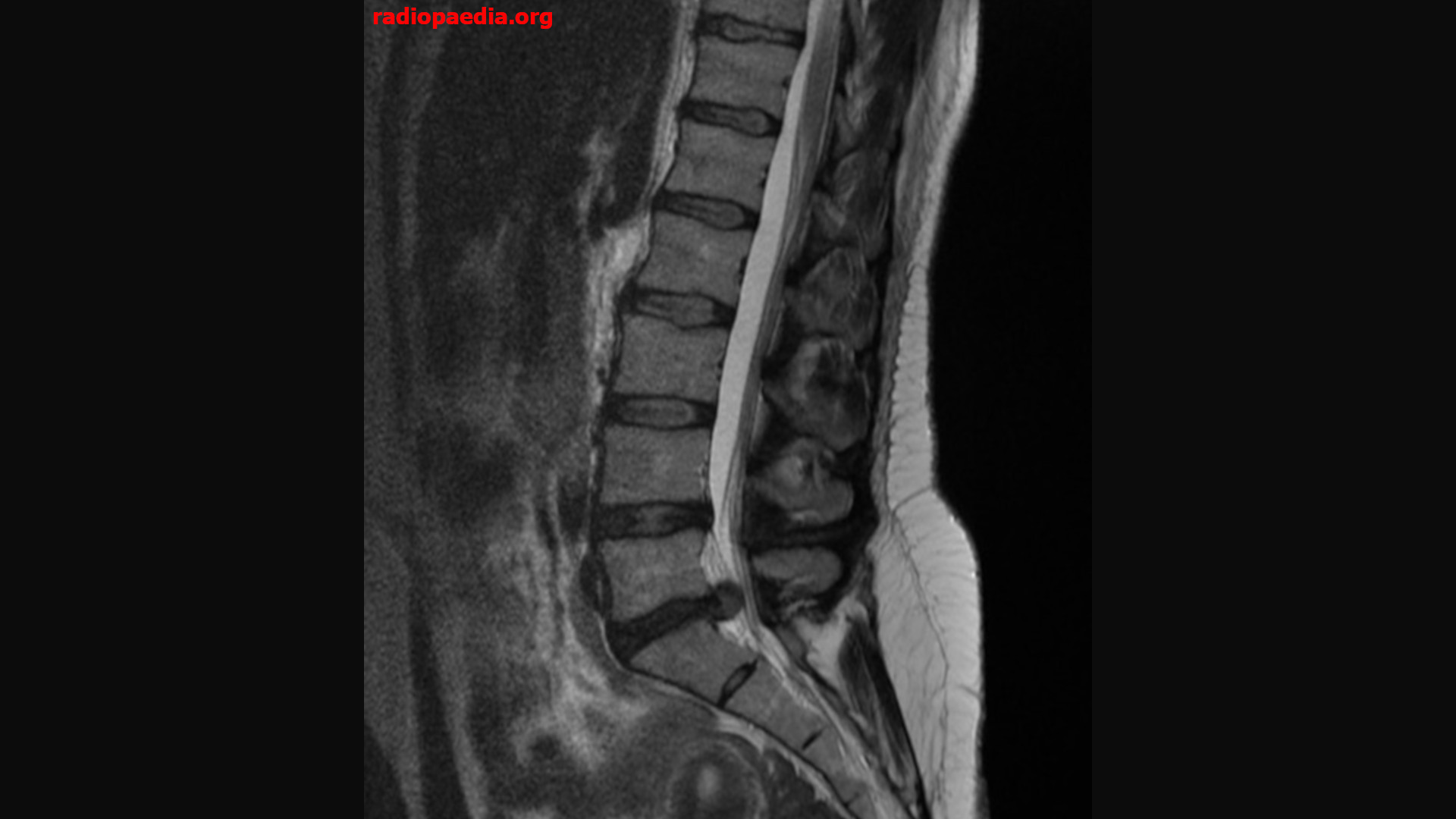 [Speaker Notes: Commentary: MRI of what a herniated disc can look like]
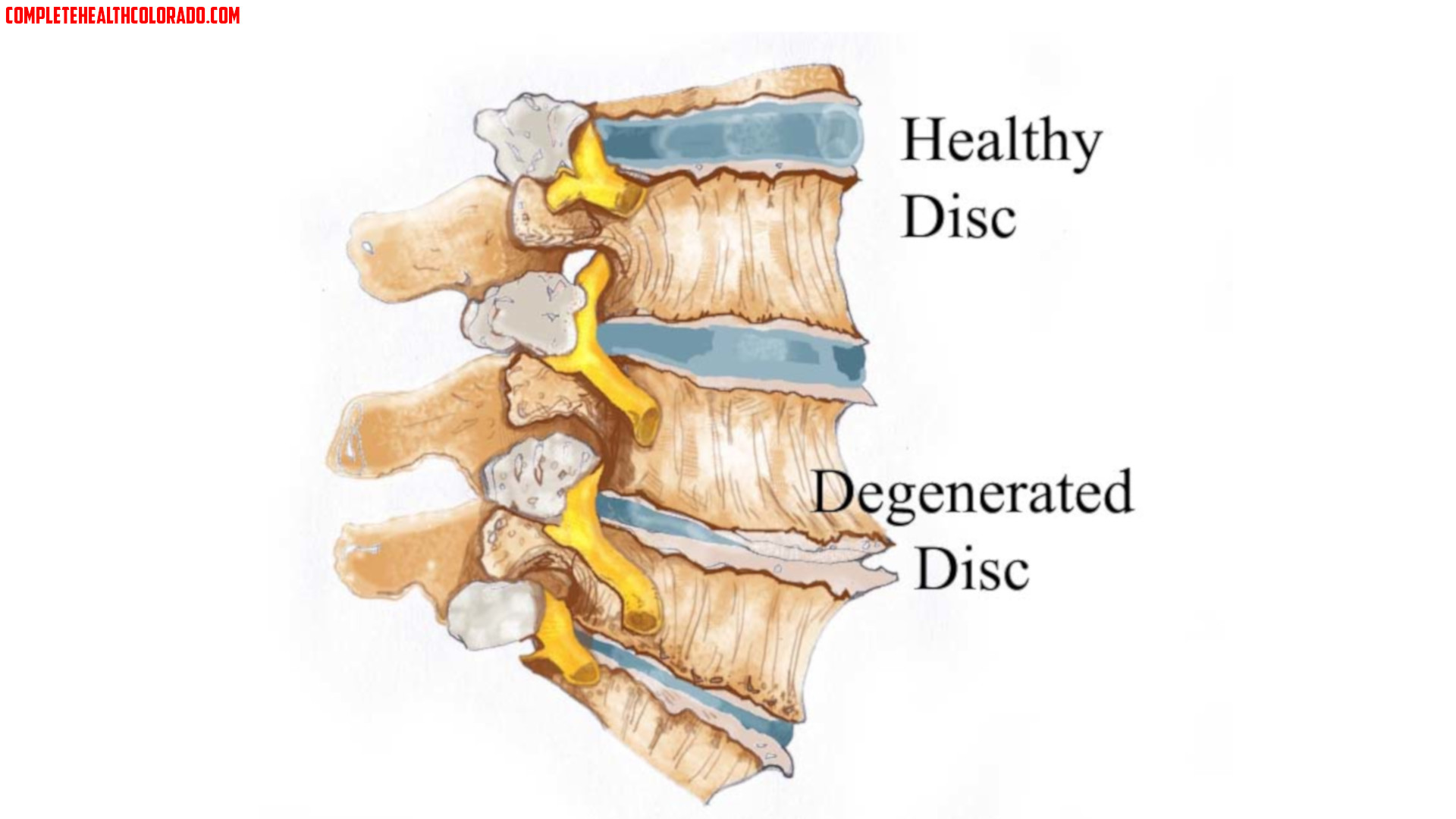 [Speaker Notes: Commentary: DDD is arthritis of the spin, insidious, everyone has it, not everyone gets symptoms. Conservative therapy until it fails then can discuss surgical options.]
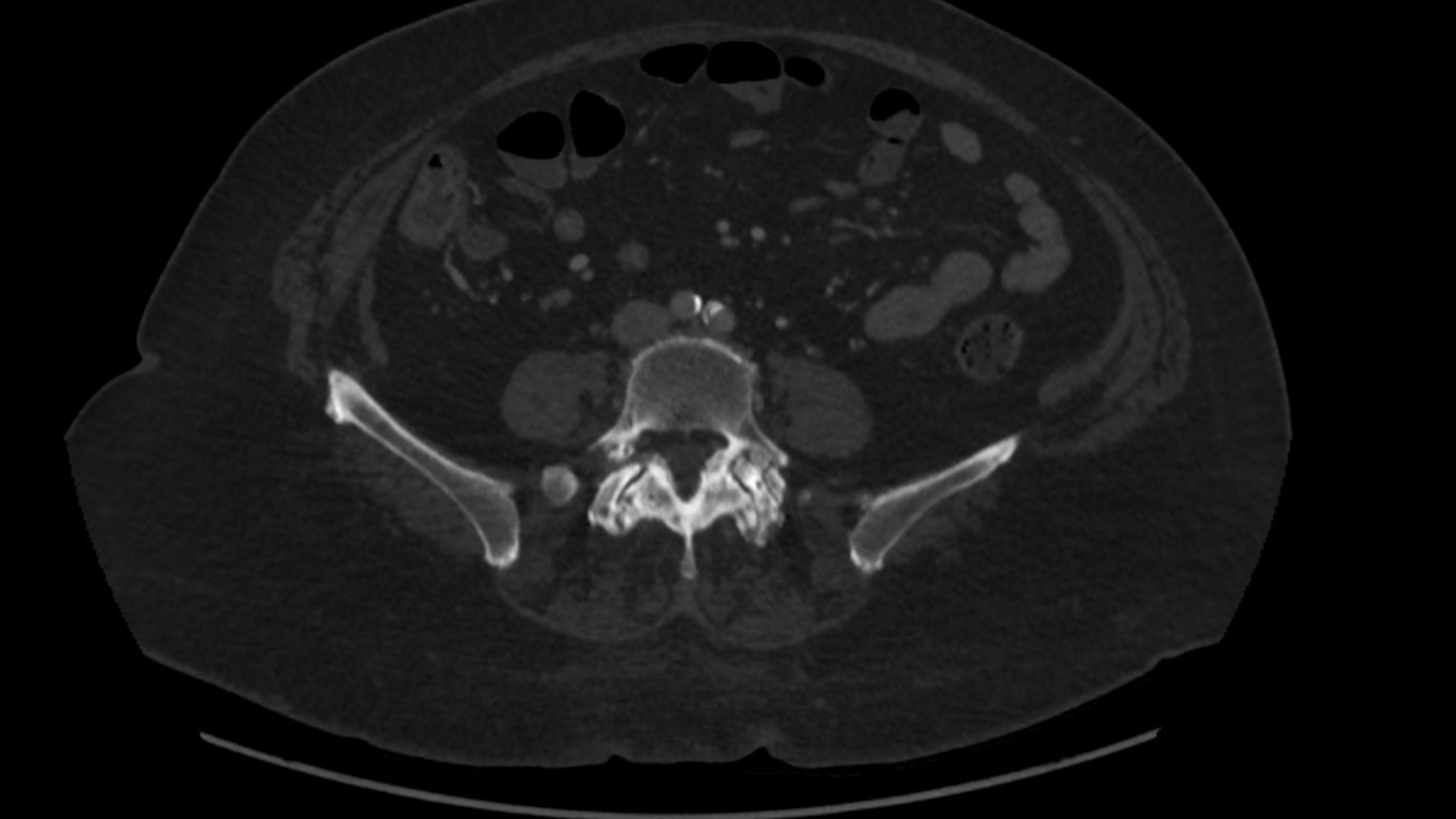 [Speaker Notes: Commentary: facet joint arthropathy on axial CT]
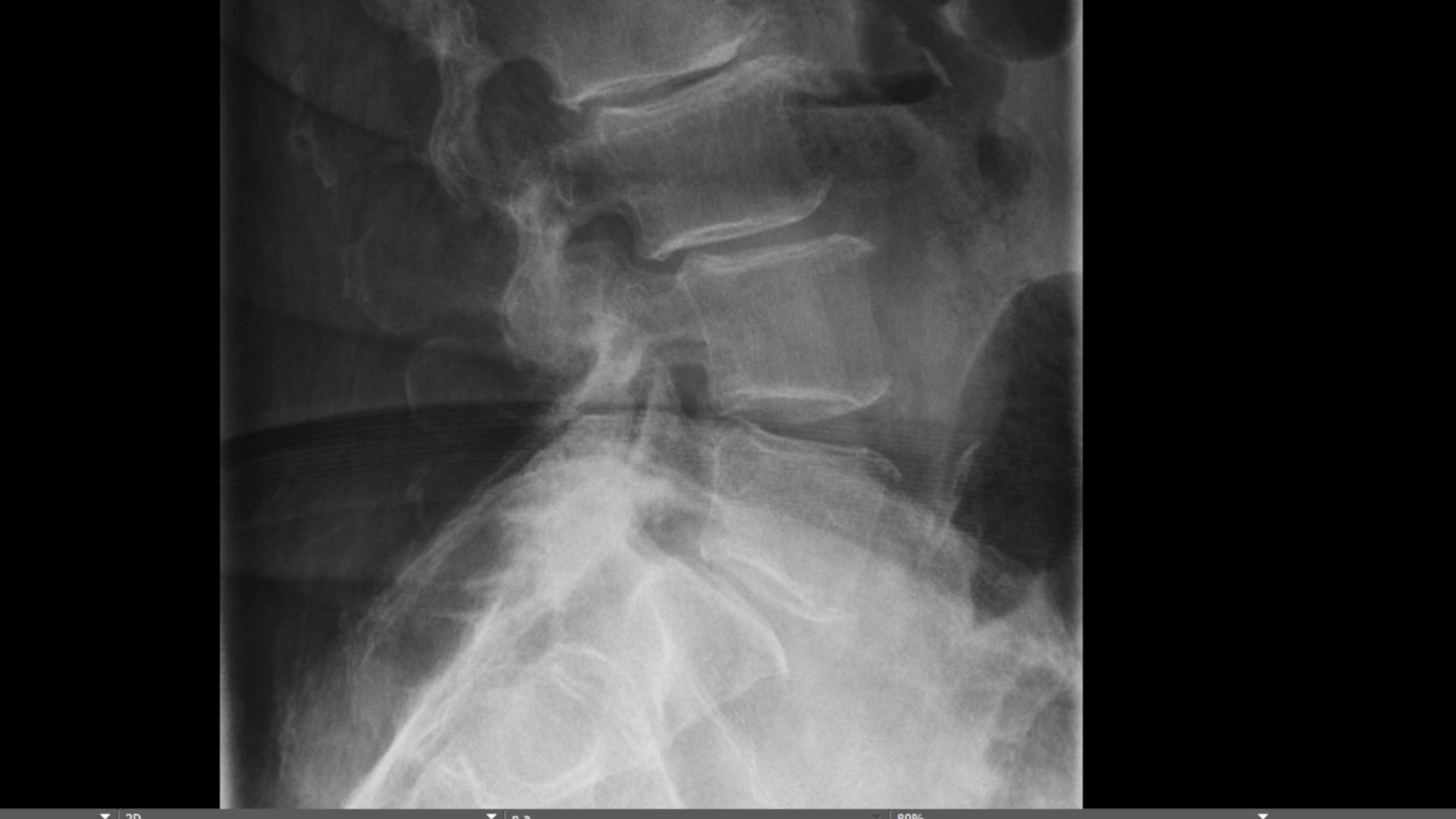 [Speaker Notes: Commentary: facet joint arthropathy, also see DDD, mild spondylolisthesis]
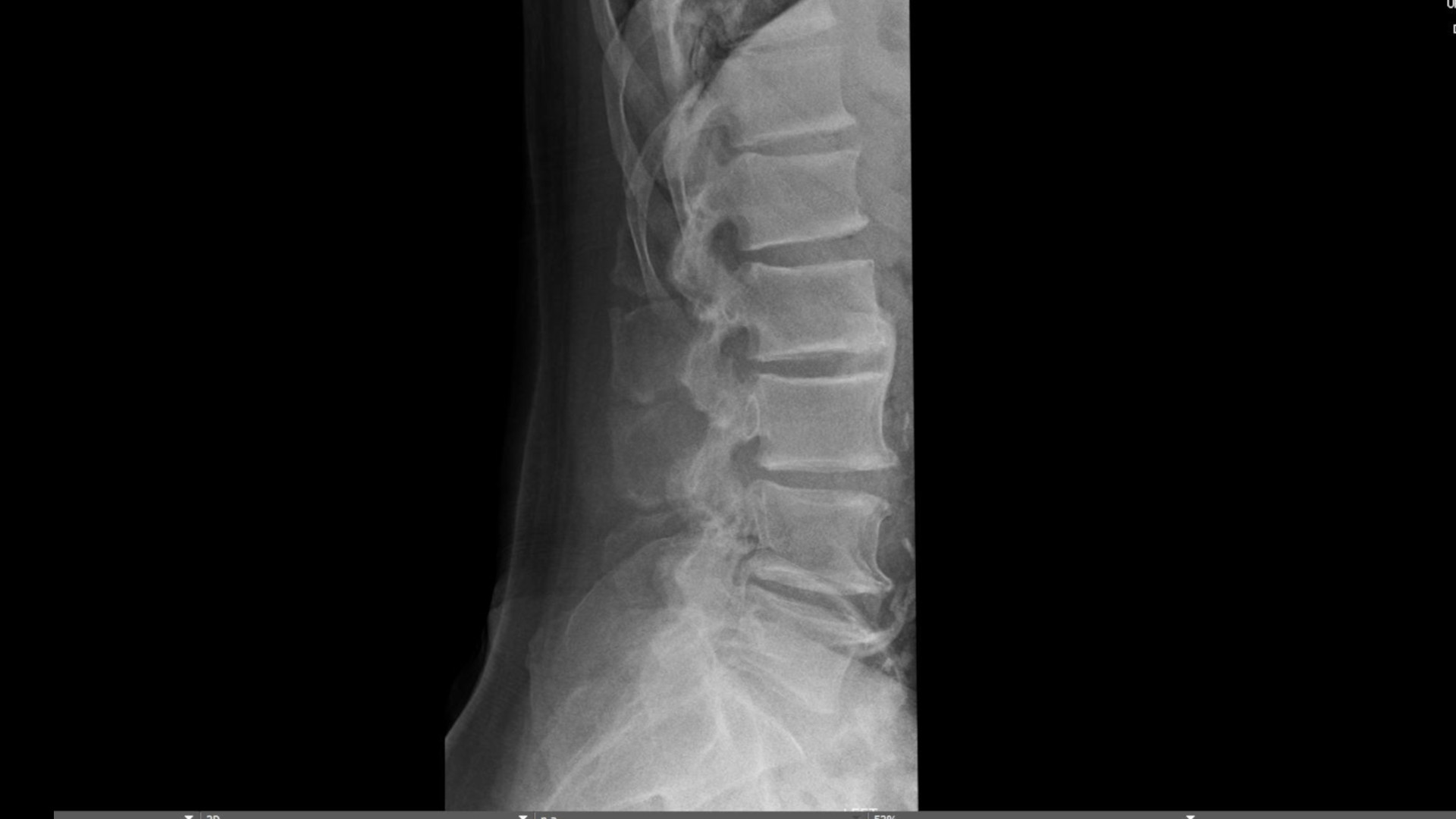 [Speaker Notes: Commentary: facet arthropathy worth discussing because its a common cause of back pain. Small joints, get OA. Harder to deal with than large joints. Can see on XR, also noted here is DDD OA with scalloping of the disc space]
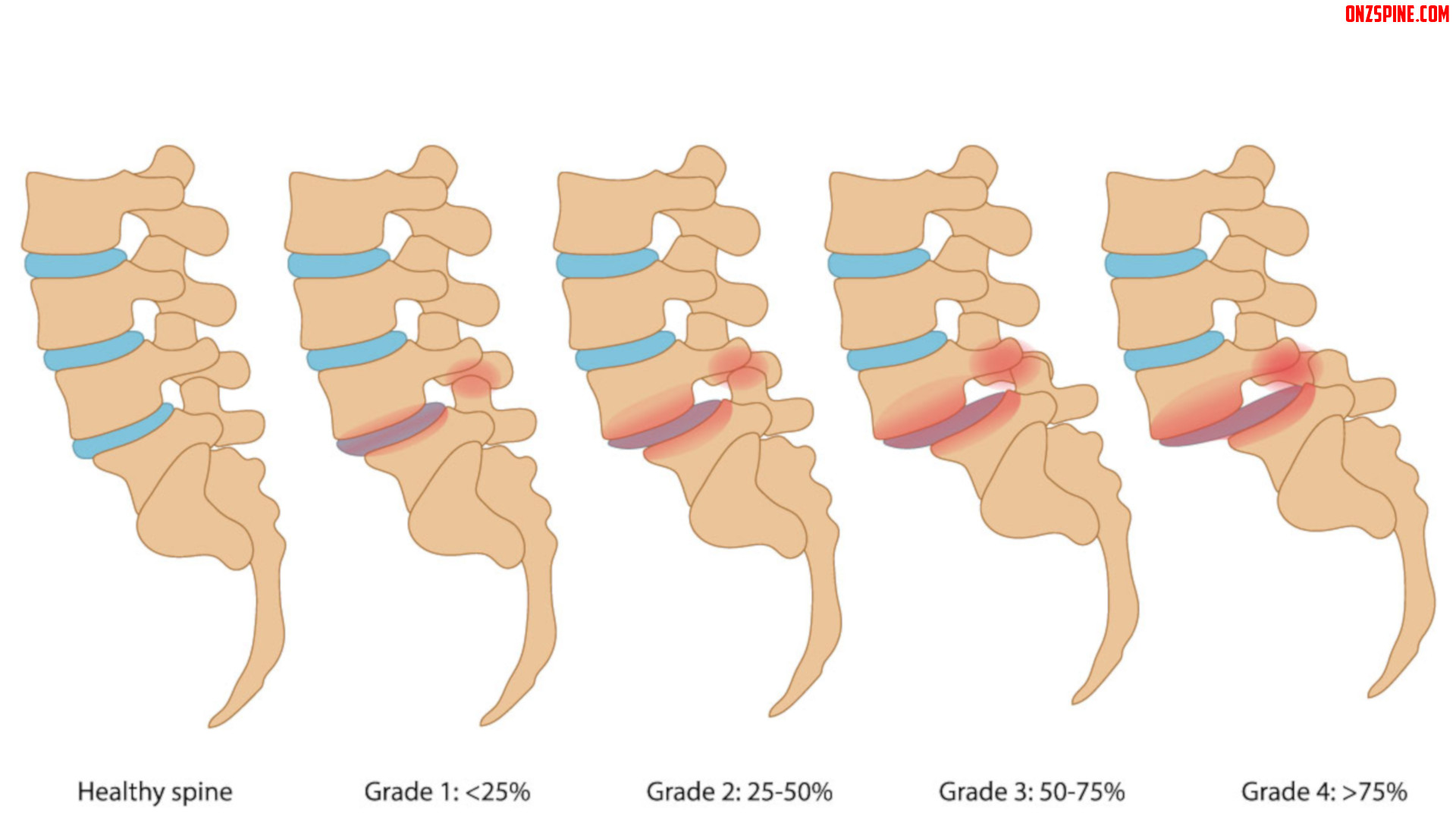 [Speaker Notes: Commentary: spondylolisthesis]
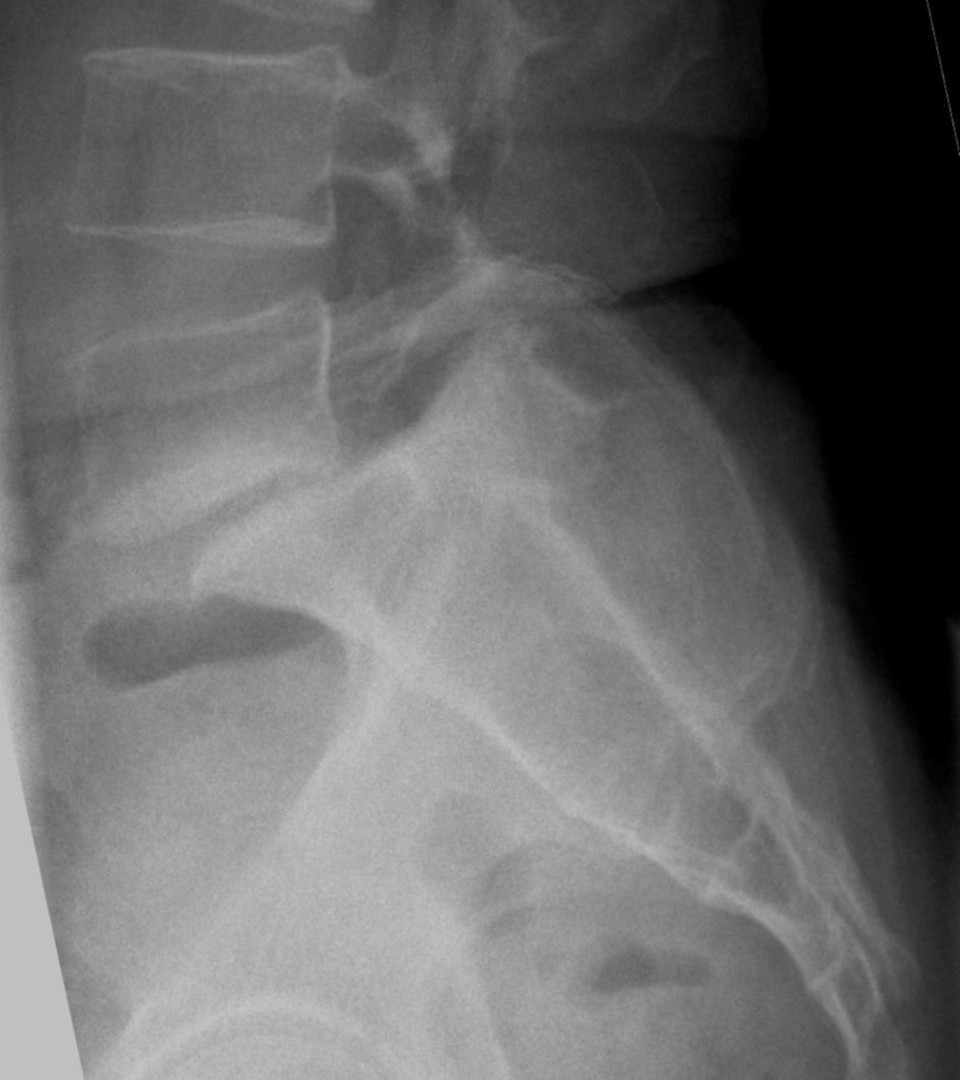 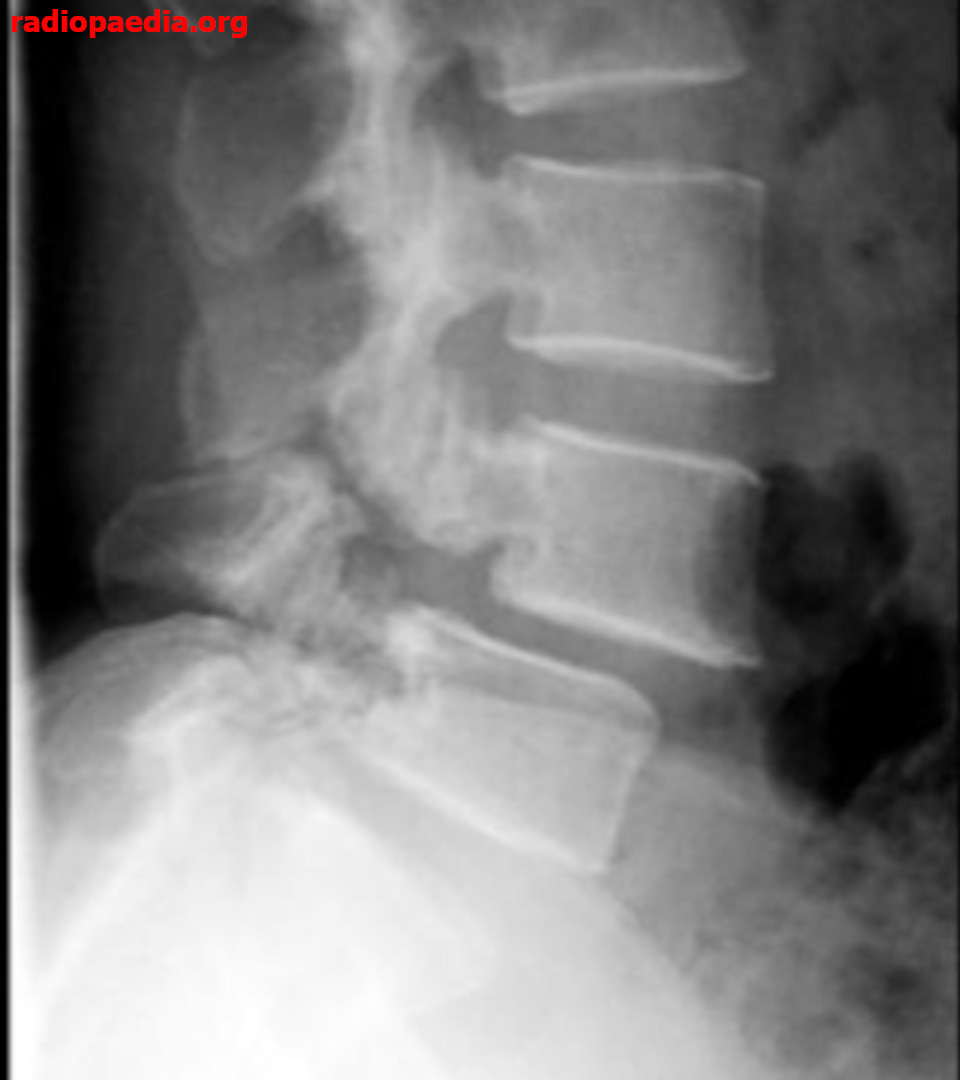 [Speaker Notes: Commentary: spondylolisthesis on XR. Symptoms don’t always correlate with grade, but can suggest degree of instability, likelihood of neurological involvement. Also note scotty dog fracture on the right]
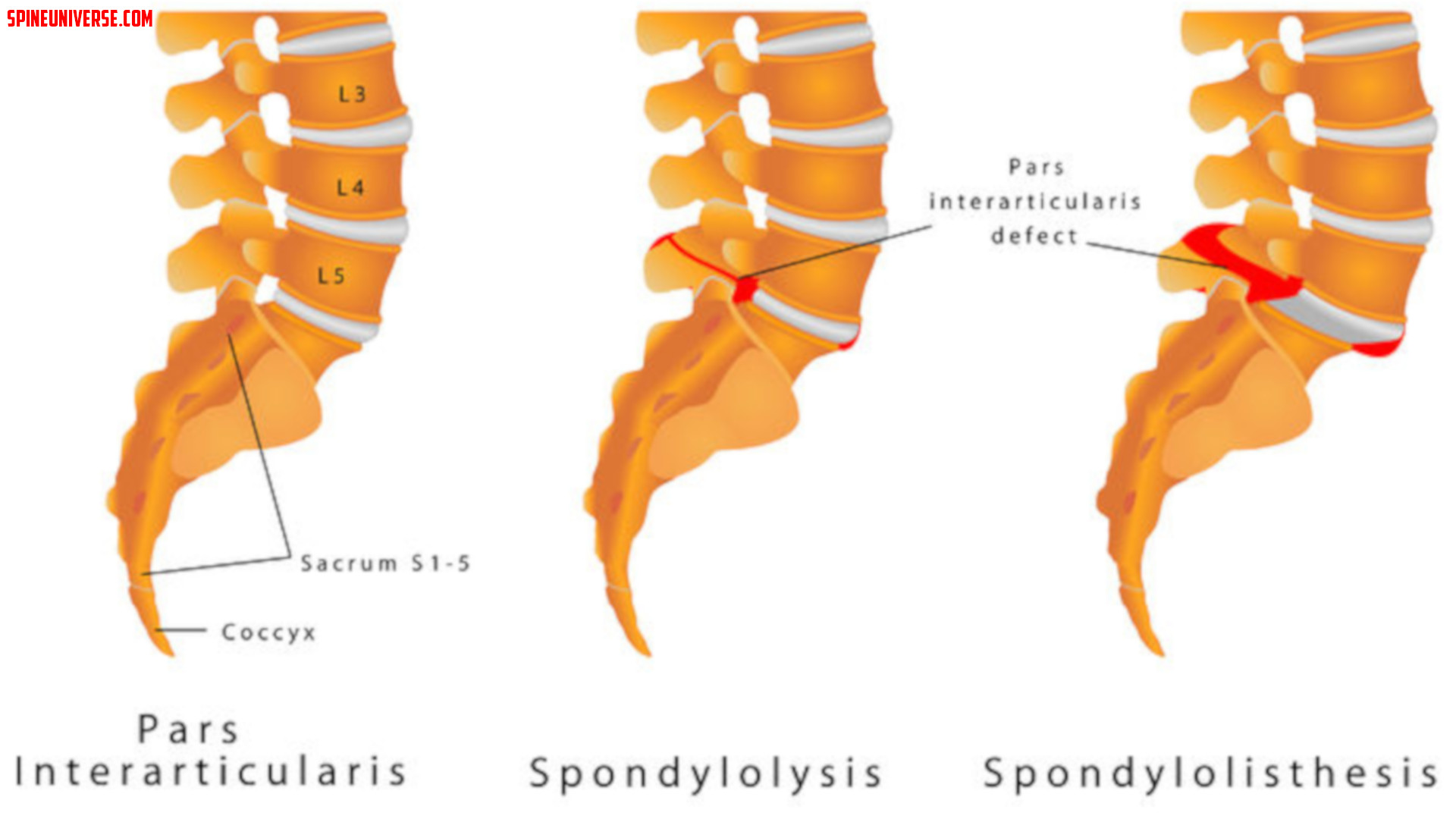 [Speaker Notes: Commentary: spondylolysis of the pars which can cause spondylolisthesis. Note that the spondy is usually subacute, bilateral in people with repetitive back action. Think movers, laborers, athletes who do back extension (dancers, gymnists, pitchers, etc)]
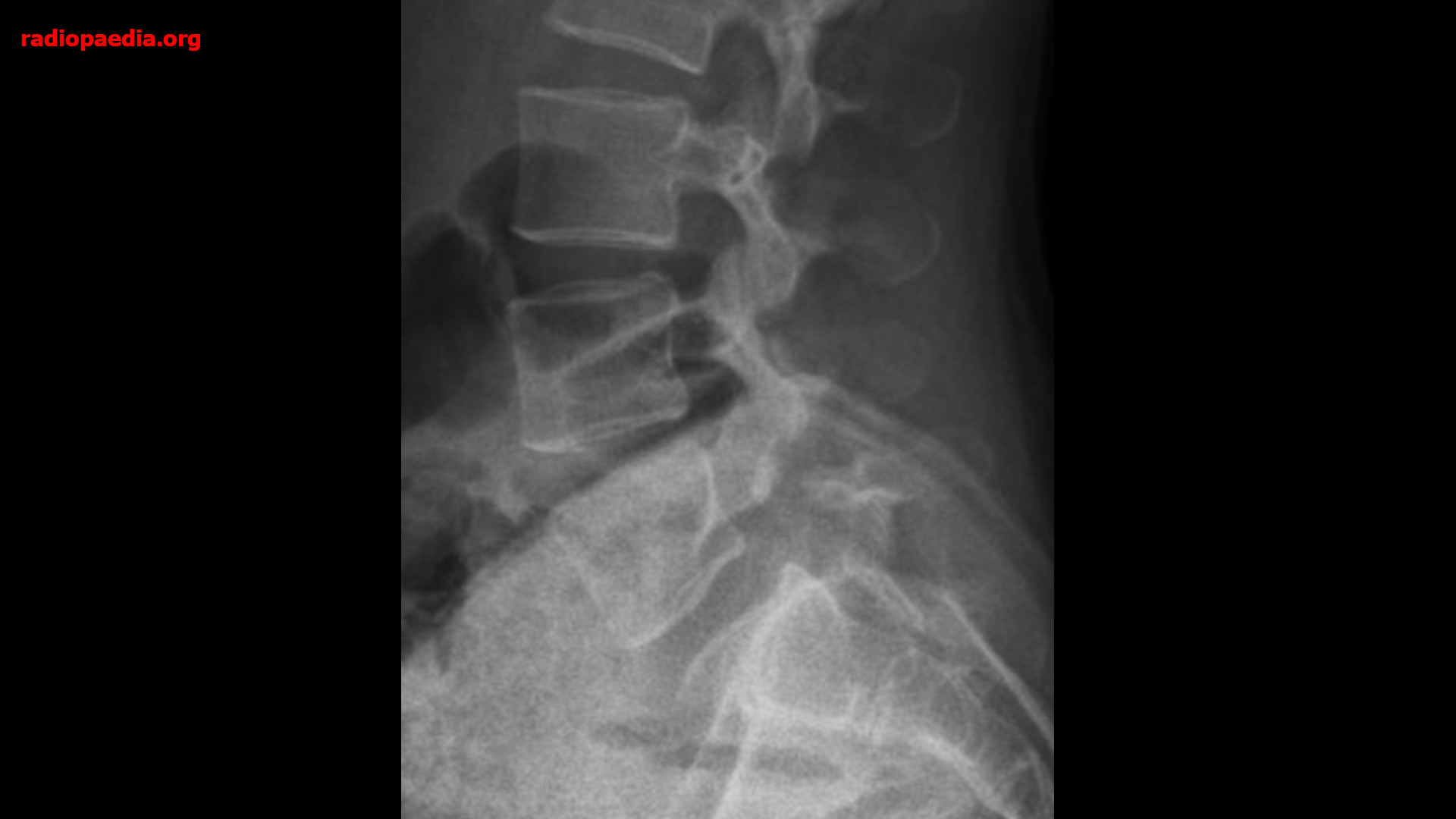 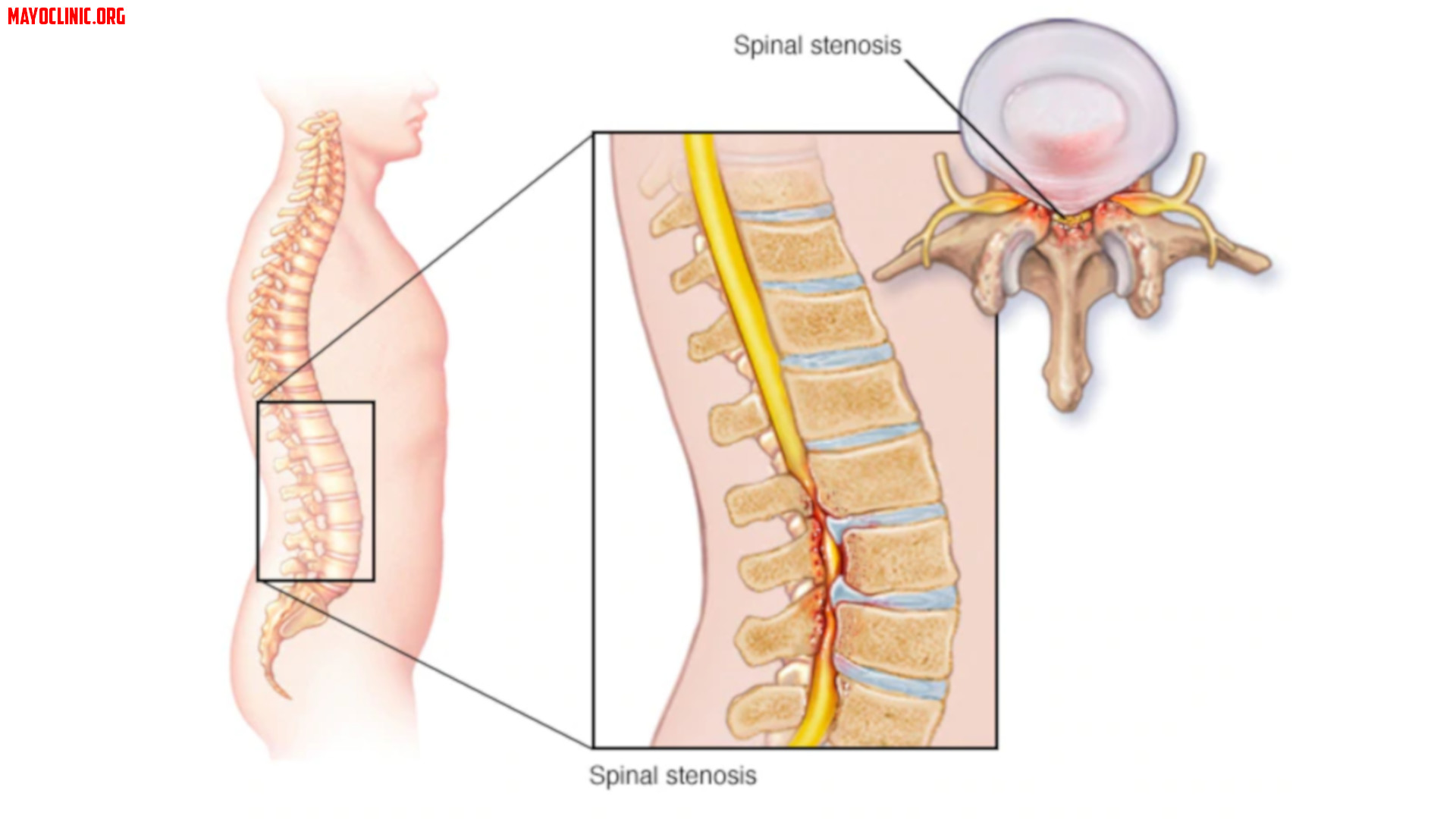 [Speaker Notes: Commentary: spinal stenosis, usually degenerative, progressive]
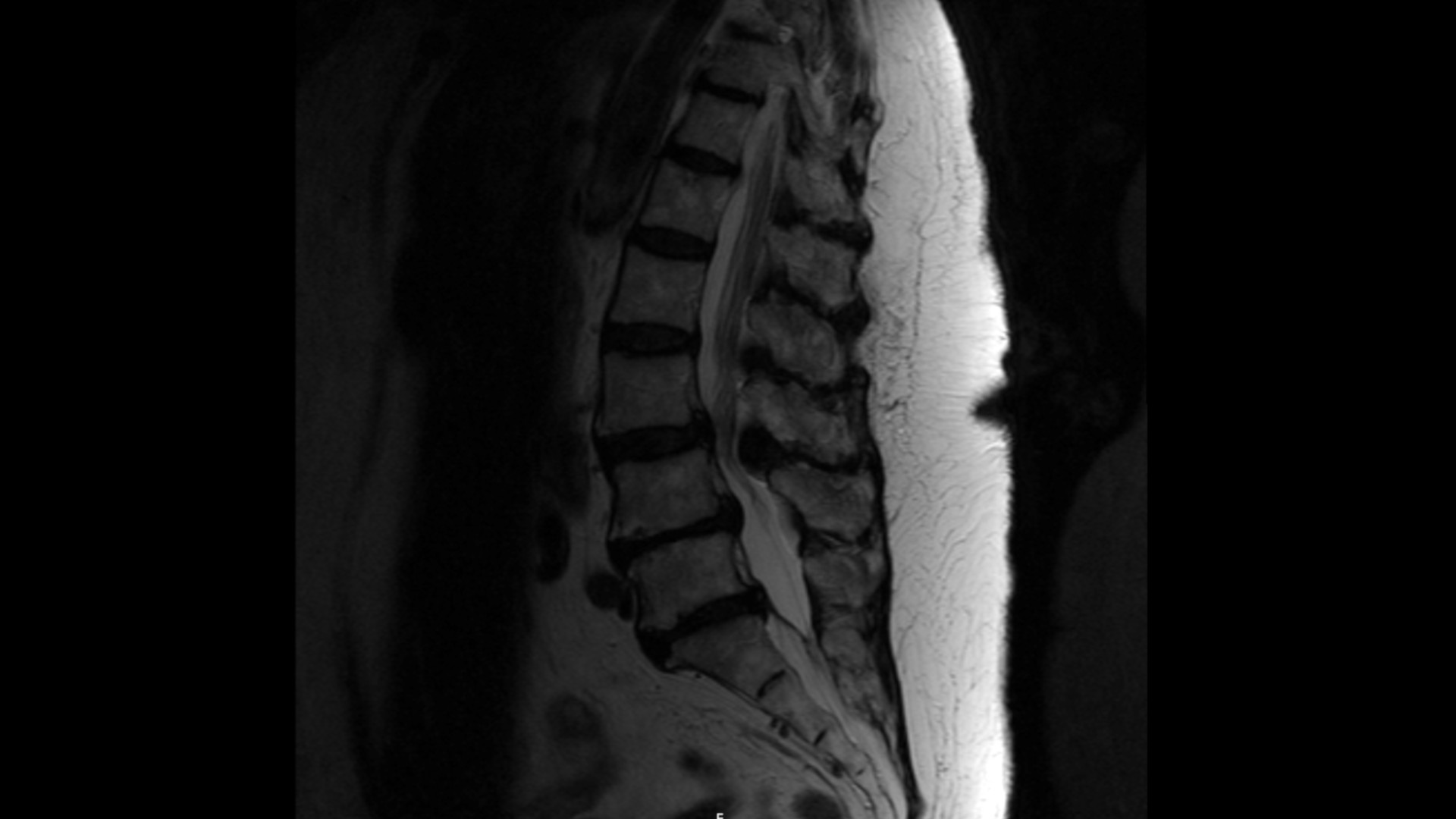 [Speaker Notes: Commentary: MRI of spinal stenosis]
Clinical pearls - ED
ED Management/Analgesia
Mild: NSAIDS, Acetaminophen, Lidocaine patch
Moderate: Gabapentinoids, Dopamine antagonists, PO narcotics
Severe: Propofol, Ketamine, IV/IM/SubQ narcotics
Evidence based medicine
Ibuprofen 400 mg = 600 = 800 for acute pain relief (Motov 2019)
Acetaminophen 650 same NNT as Acetaminophen 975/1000 for post op pain (Barden 2004)
Ibuprofen 400 mg + Acetaminophen 975 mg = Norco 5 mg = Percocet 5 mg (Chang 2017)
Gabapentin: Single dose 600 mg helped with postoperative pain following mastectomy (Grover 2009)
Clinical pearls - Discharge
Muscle Relaxants
No difference compared to placebo (Friedman 2019)
Cochrane Review (2003): Muscle relaxants are effective in the management of non-specific acute low back pain
Must discuss side effects with patient! (drowsiness, dizziness, etc)
NSAIDS
Effective at short term relief without radiculopathy (Saragiotto 2016), but not with radiculopathy (Roelofs 2008)
NSAIDs reduce pain intensity, disability and increase proportion of patients experiencing global improvement (Long 2020)
NNT: Pain (14), disability (12), global improvement (13)
NSAID prescription reduces return rate to ED within 12 months (JACEPOPEN 2020 In Press)
Acetaminophen: Recommend taking with NSAID for synergy (Chang 2017)
Opioids
Higher rate of harm and higher percentages of severe harms in opioid arms for the management of subacute and chronic LBP (Tucker 2020)
Patients with opioid prescription more likely to return to ED within 12 months (JACEPOPEN 2020 In Press)
Tramadol: similar risk to opioids, variable pharmacokinetics (Thiels 2019)
Clinical pearls - Discharge
Corticosteroids
PO (Eskin 2014) or IM (Friedman 2006) no better than placebo for acute back pain
Gabapentinoids
Insufficient evidence for the use of gabapentin for acute, radicular lower back pain (Chou 2017)
Moderate-to-high quality evidence ineffective, with high risk for adverse events (Enke 2018)
Topical Agents
Topical anesthetic (lidocaine patches or cream)
Topical NSAIDS (voltaren, aspercreme, etc)
Rubefacients (capsaicin, camphor, menthol, salicylates, oil of wintergreen)
Topical nitroglycerin (used in tendinopathies, ?back)
Clinical pearls - Discharge
Exercise Therapy (Cochrane 2005)
Chronic or subacute: decrease pain, improve function, improve absenteeism
Acute: as effective as no treatment or other treatments
“AAOS Spine Rehab PDF”
Heat Therapy
Cochrane 2006: moderate evidence for reducing pain, disability in acute low back pain
Greatest benefit is first following injury (Mayer 2005), +adding exercise improved benefit
Patient Education
2 hours of patient education to recommended first-line care for patients with acute low back pain did not improve pain outcomes (Traeger 2019)
Epidural compression syndromes
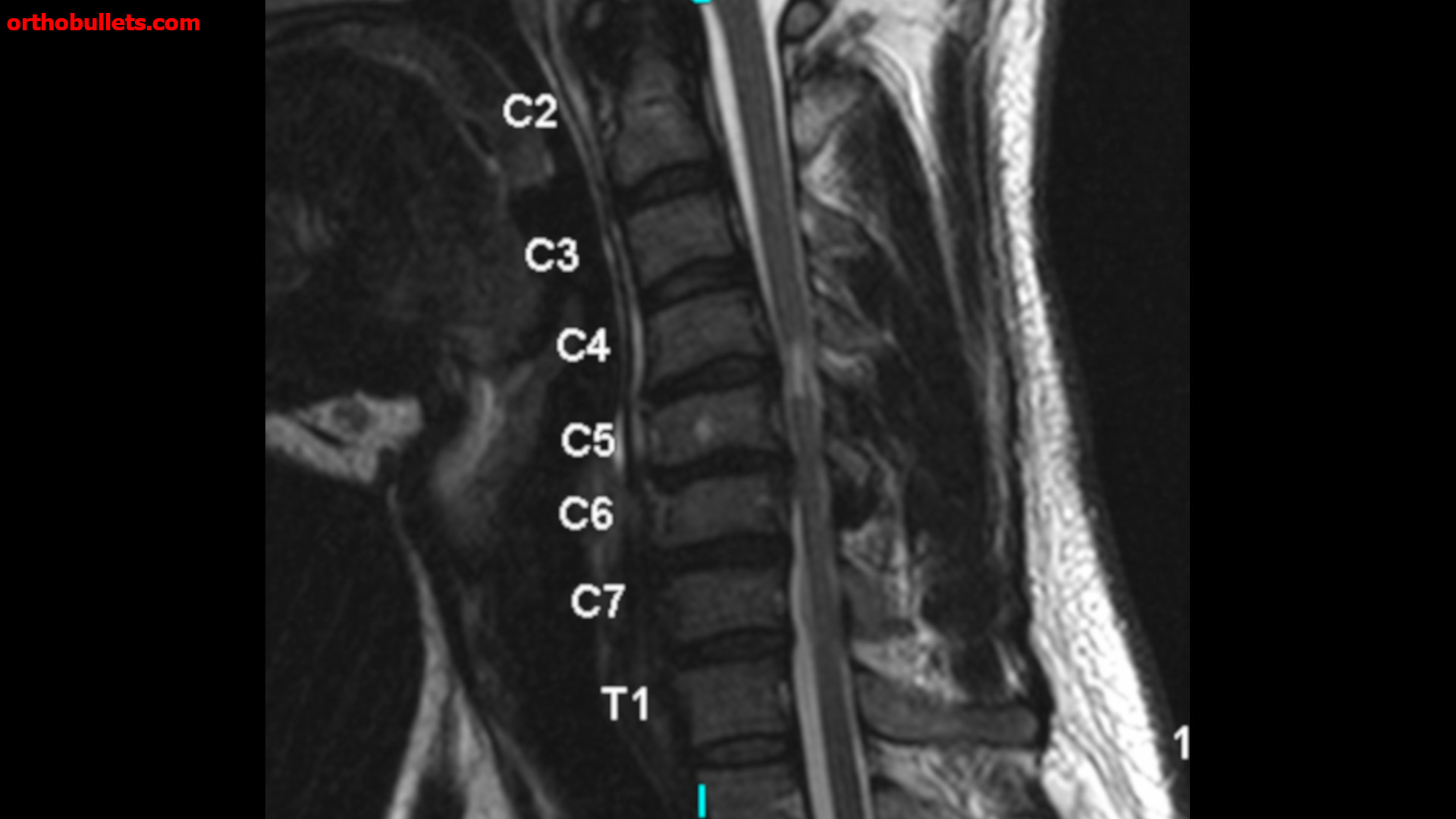 [Speaker Notes: Commentary: cervical MRI but it shows increased signal in the cord, aka myelopathy.]
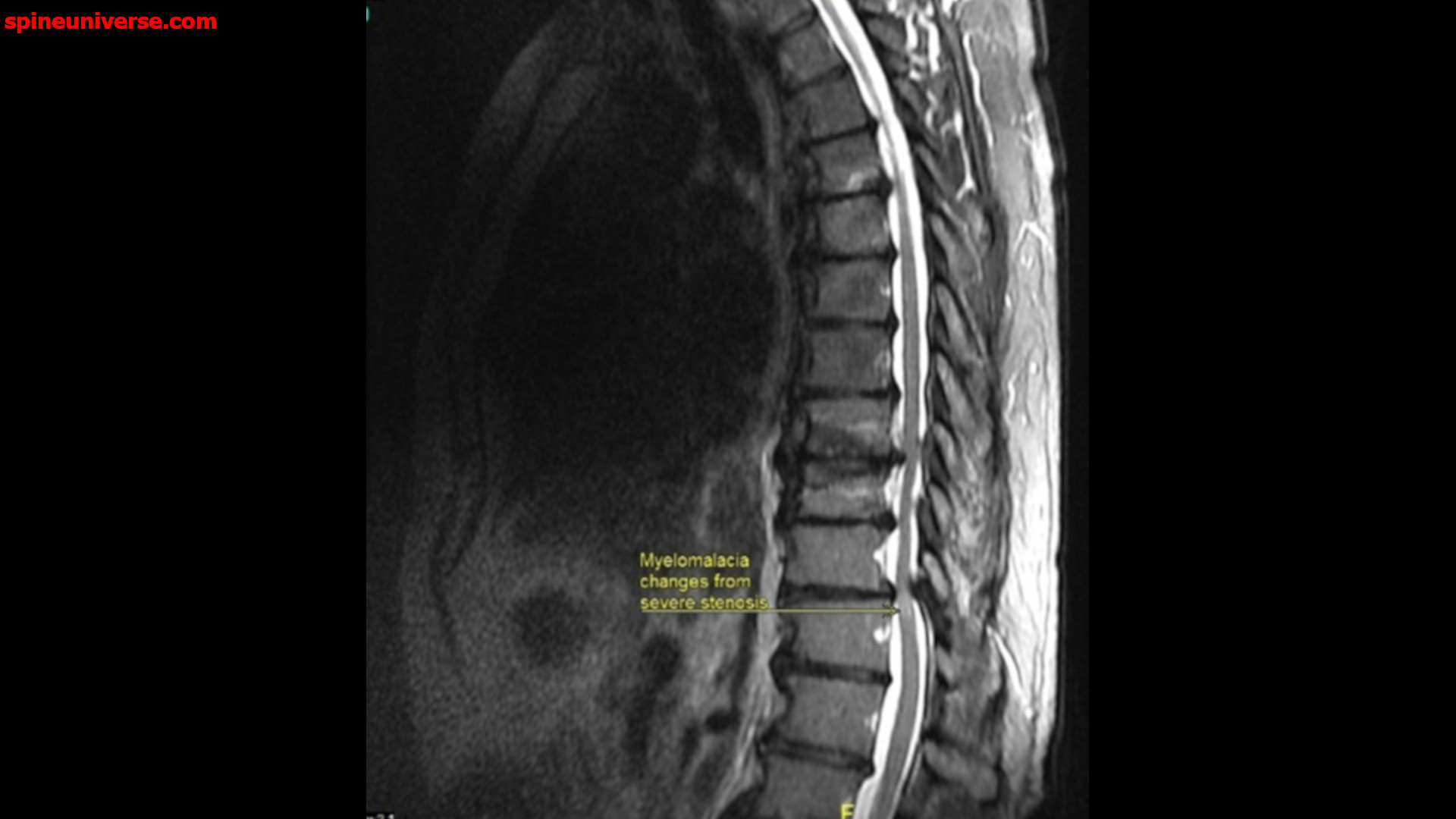 [Speaker Notes: Commentary: more myelopathy, in this case rads calls it myelo-malacia meaning there is now a degenerative process. This is occurring secondary to spinal stenosis which is easily seen here (and a reason to get imaging)]
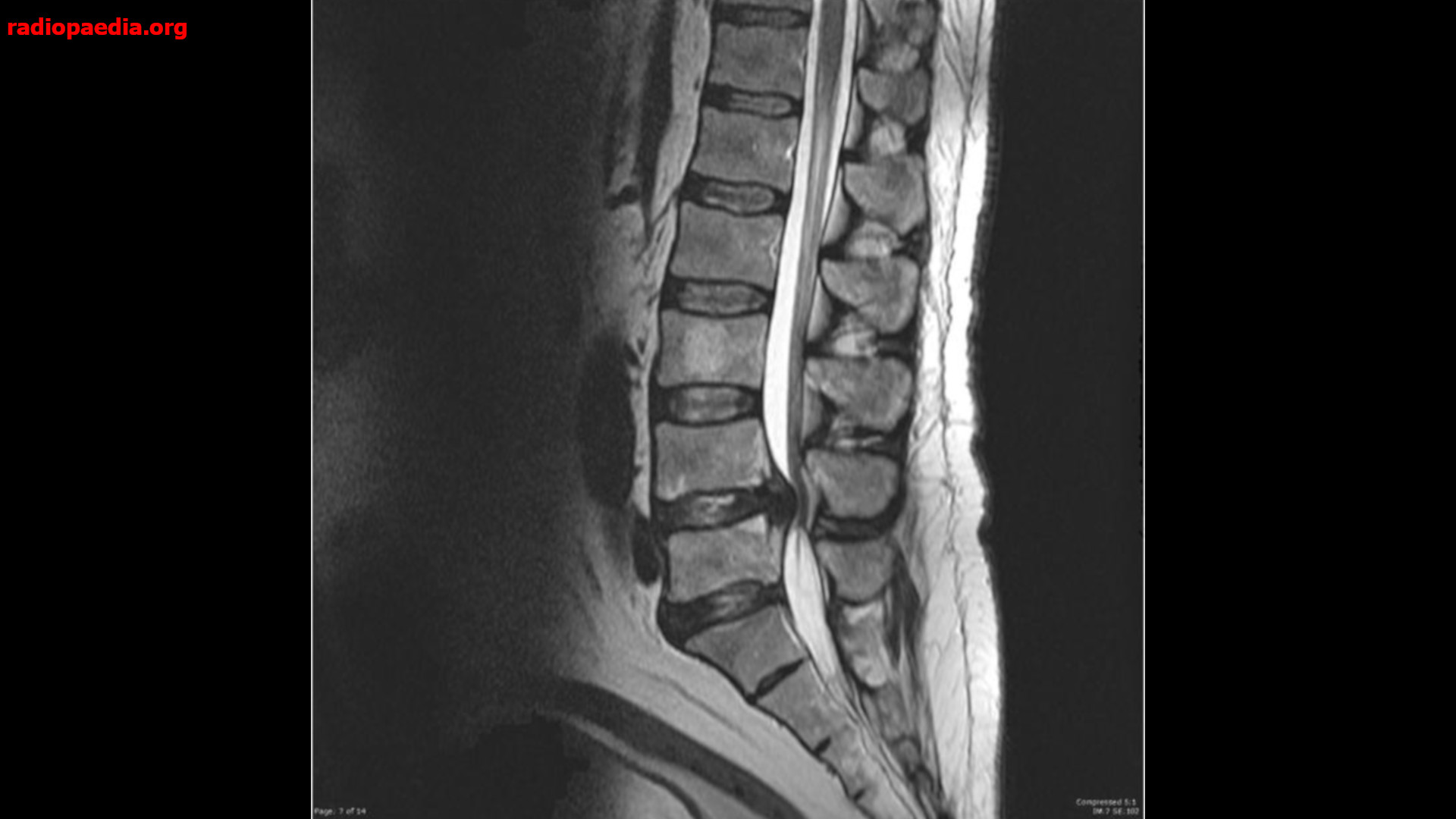 [Speaker Notes: Commentary: MRI of cauda equina syndrome. Note compression of the that part of the cord]
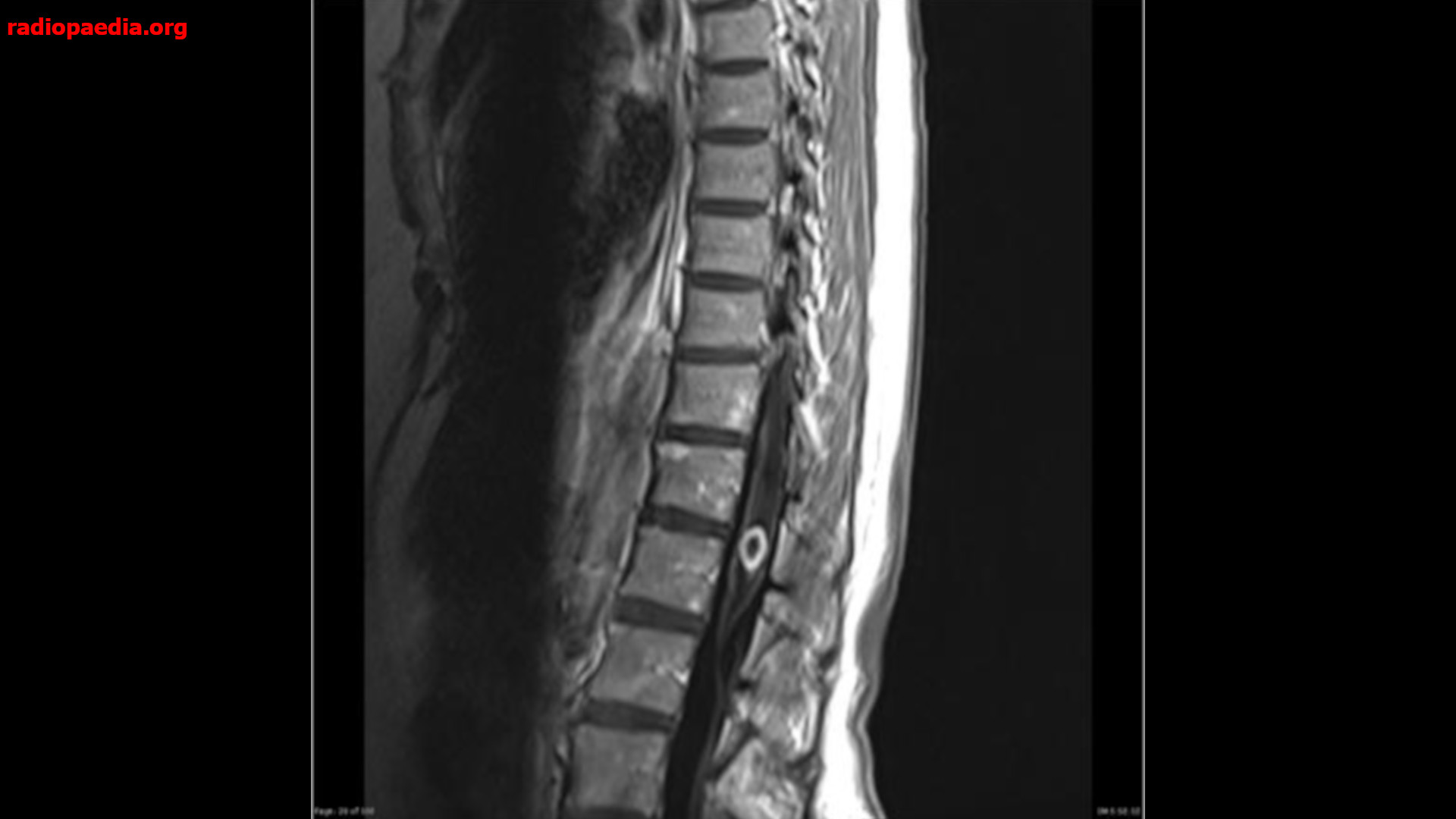 [Speaker Notes: Commentary: conus medularis syndrome, technically distinct but similarly presenting entity to cauda equina syndrome]
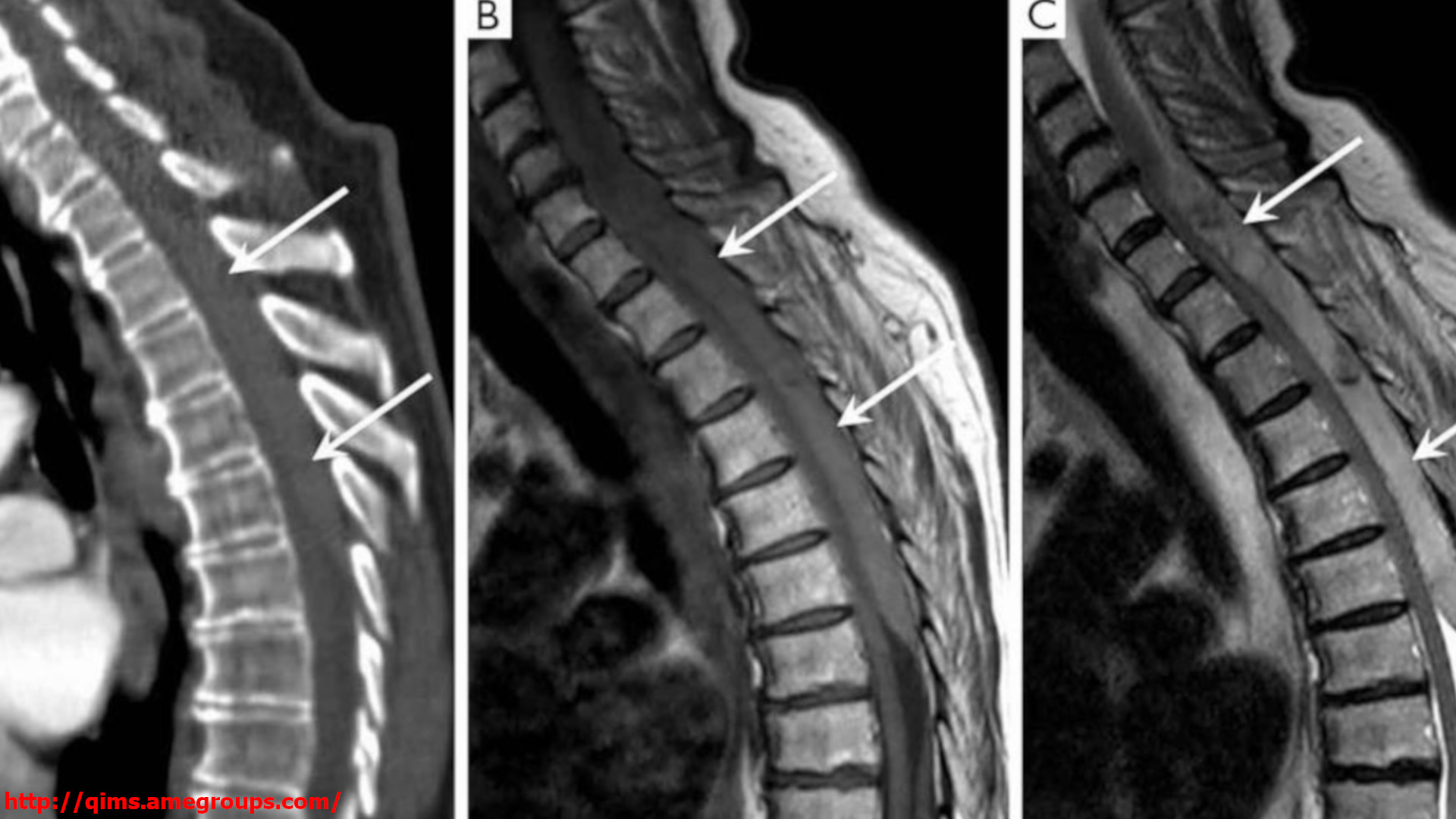 [Speaker Notes: Commentary: epidural hematoma can be spontaneous/ atraumatic in patients on anticoagulation]
Epidural compression syndromes
Cord Compression/ Myelopathy
Etiology: spinal stenosis, spontaneous compression fracture (malignancy, osteoporosis)
Typically insidious, asymmetric with lower extremity weakness, sensory deficits, gait disturbance
May be thoracic rather than low lumbar
Conus Medullaris Syndrome
Acute onset, starts at L2, bilateral, symmetric, impaired pain and temp
Early loss of rectal and urethral sphincter tone, erectile dysfunction
Cauda Equina Syndrome
Insidious, severe, asymmetric with saddle anesthesia (75%) of patients
Rectal/bladder sphincter dysfunction late, erectile dysfunction late
PVR >200 mL (94% Sn, 67% Sp, 29% PPV, 99% NPV) (Katzouraki 2020)
CT: Thecal sac effacement <50% excludes cauda equina syndrome (Peacock 2016)
Plan
MRI (CT Myelogram), pain management, spine consult, consider foley
[Speaker Notes: Commentary: big things are myelopathies and cauda equina are typically insidious in onset (back pain for a while), PVR is critically useful for cauda equina, there may be a role for CT but MRI is gold standard]
Ankylosing spondylitis
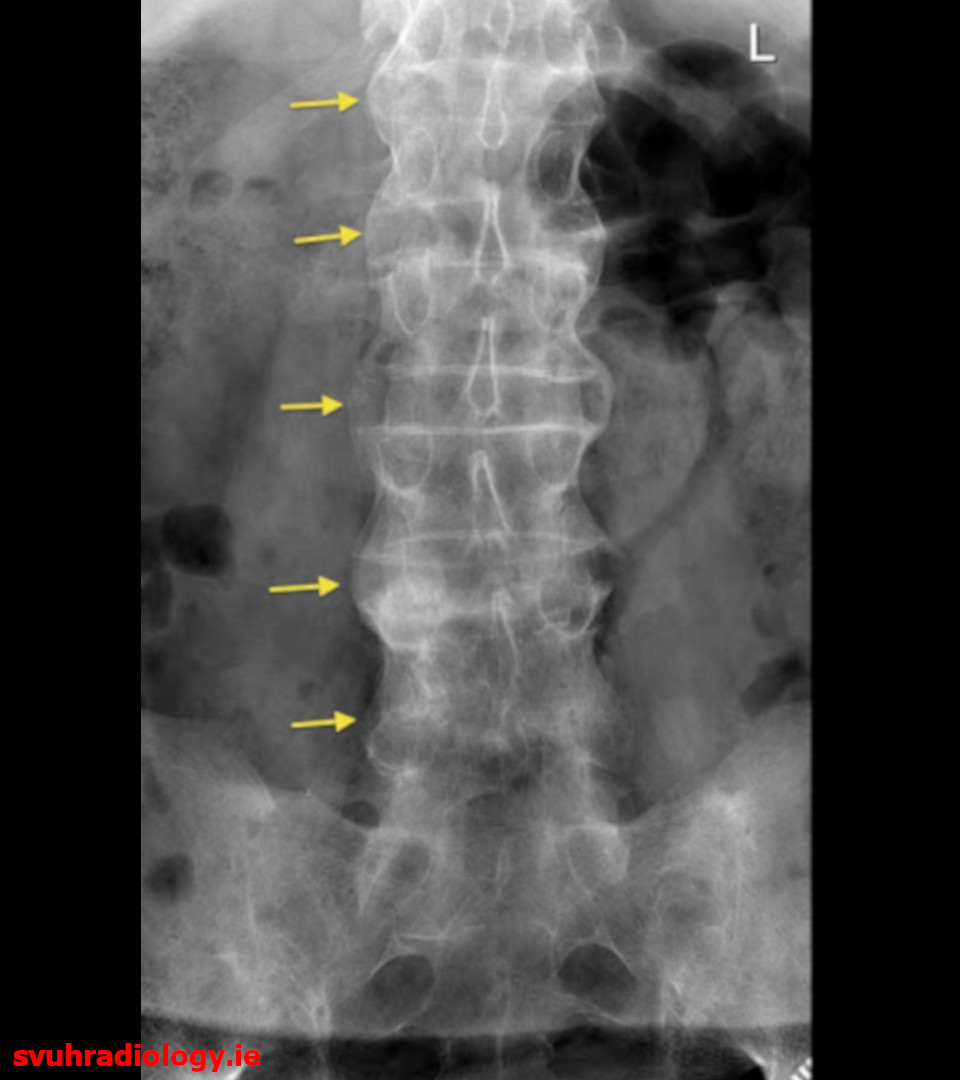 Epi: Young male age 20-30
Associated with HLA-B27 (90%), uveitis (30%)
Natural Progression
Gradual onset of lumbar pain >3 months
Worse with rest, improves with activity
Morning stiffness
No specific test, ESR/CRP neither Sn/Sp
ED
Treat pain
Ensure adequate follow up PCP/Rheum
[Speaker Notes: Commentary: young male with worsening back pain and morning stiffness. Not much to do from ED. Note that labs are not helpful in the ED.]
Infectious
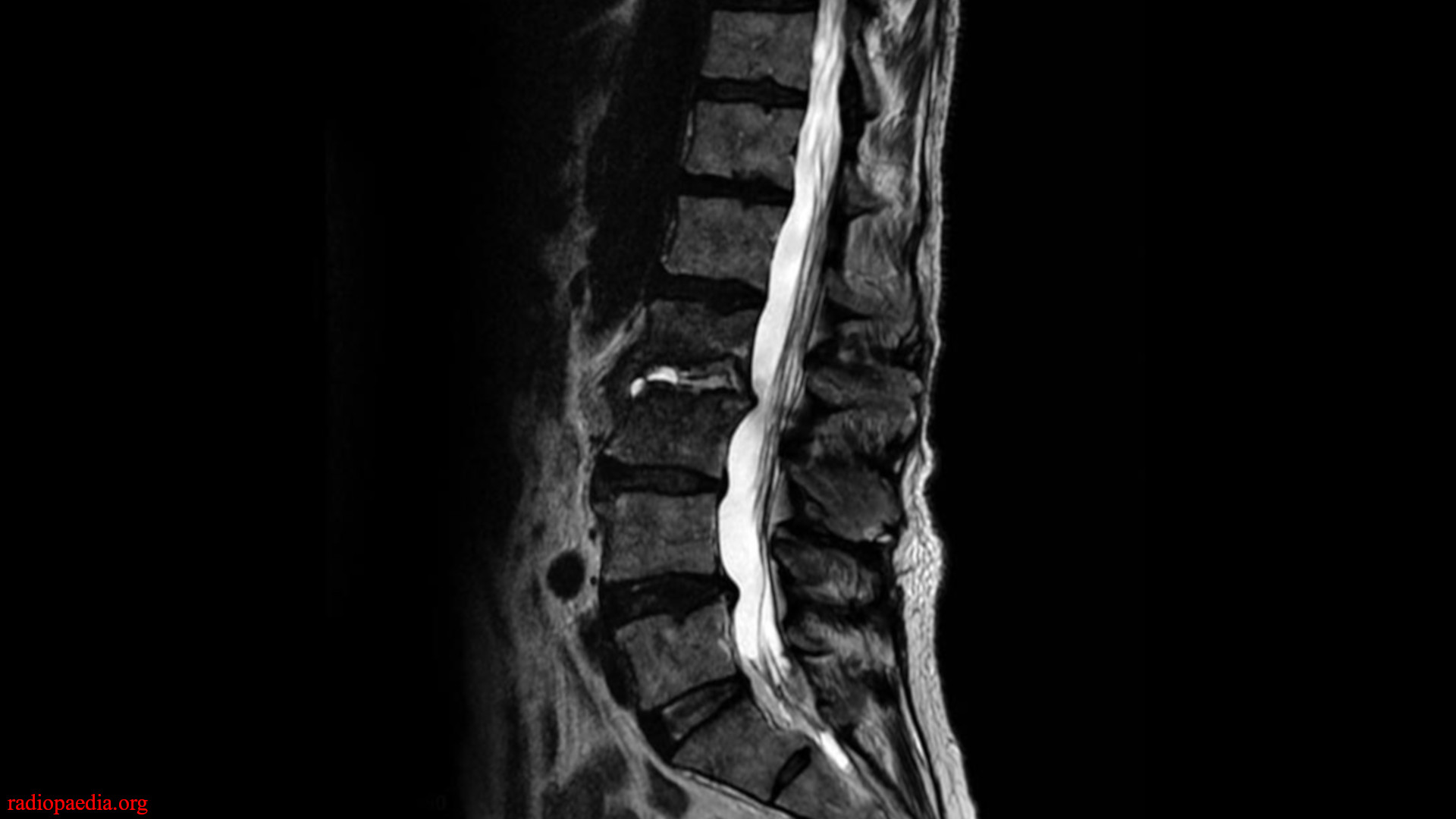 [Speaker Notes: Commentary: discitis, note the fluid in the L2L3 disc space, increased signal on T2]
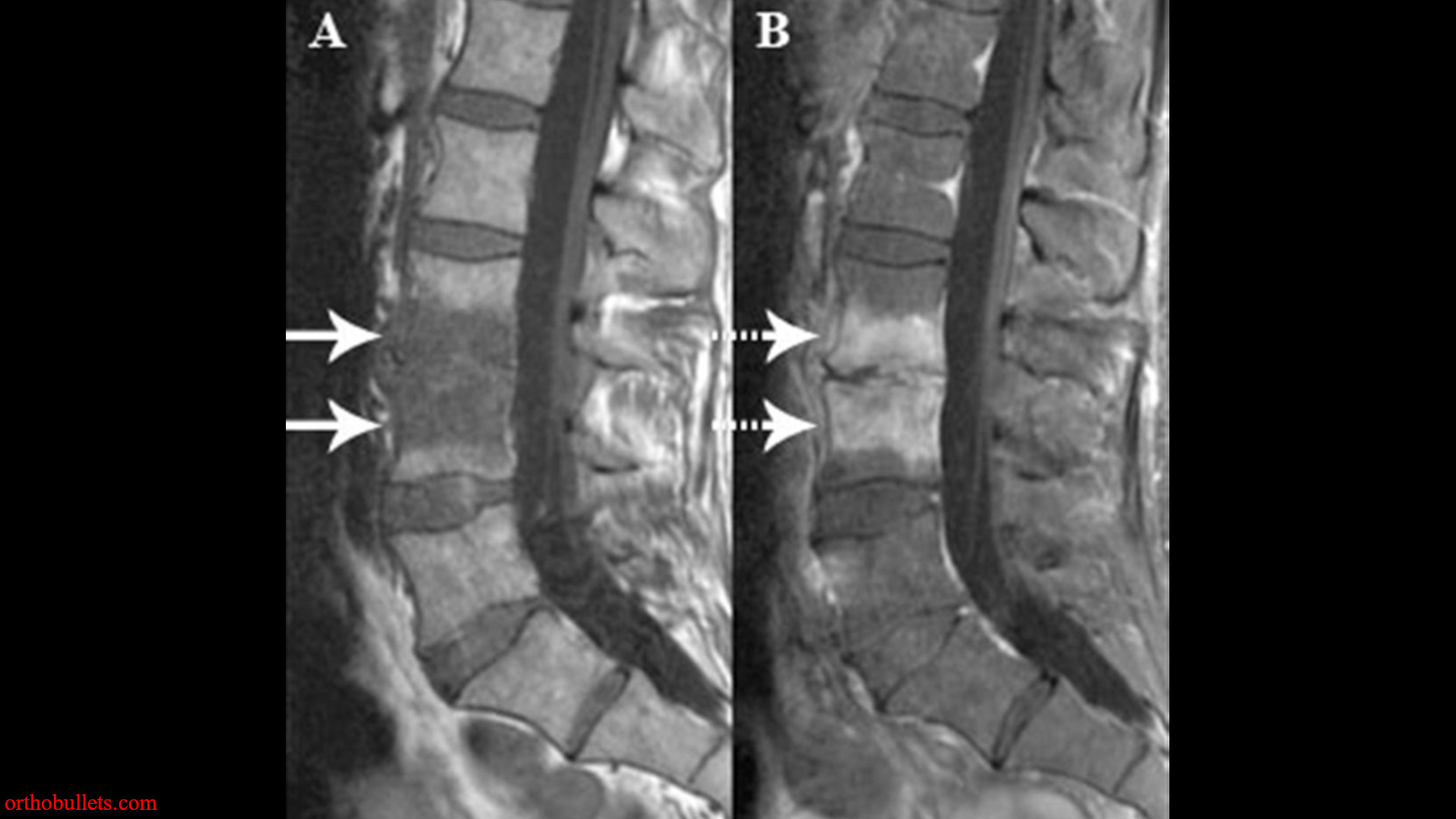 [Speaker Notes: Commentary: vertebral osteomyelitis seen on T1]
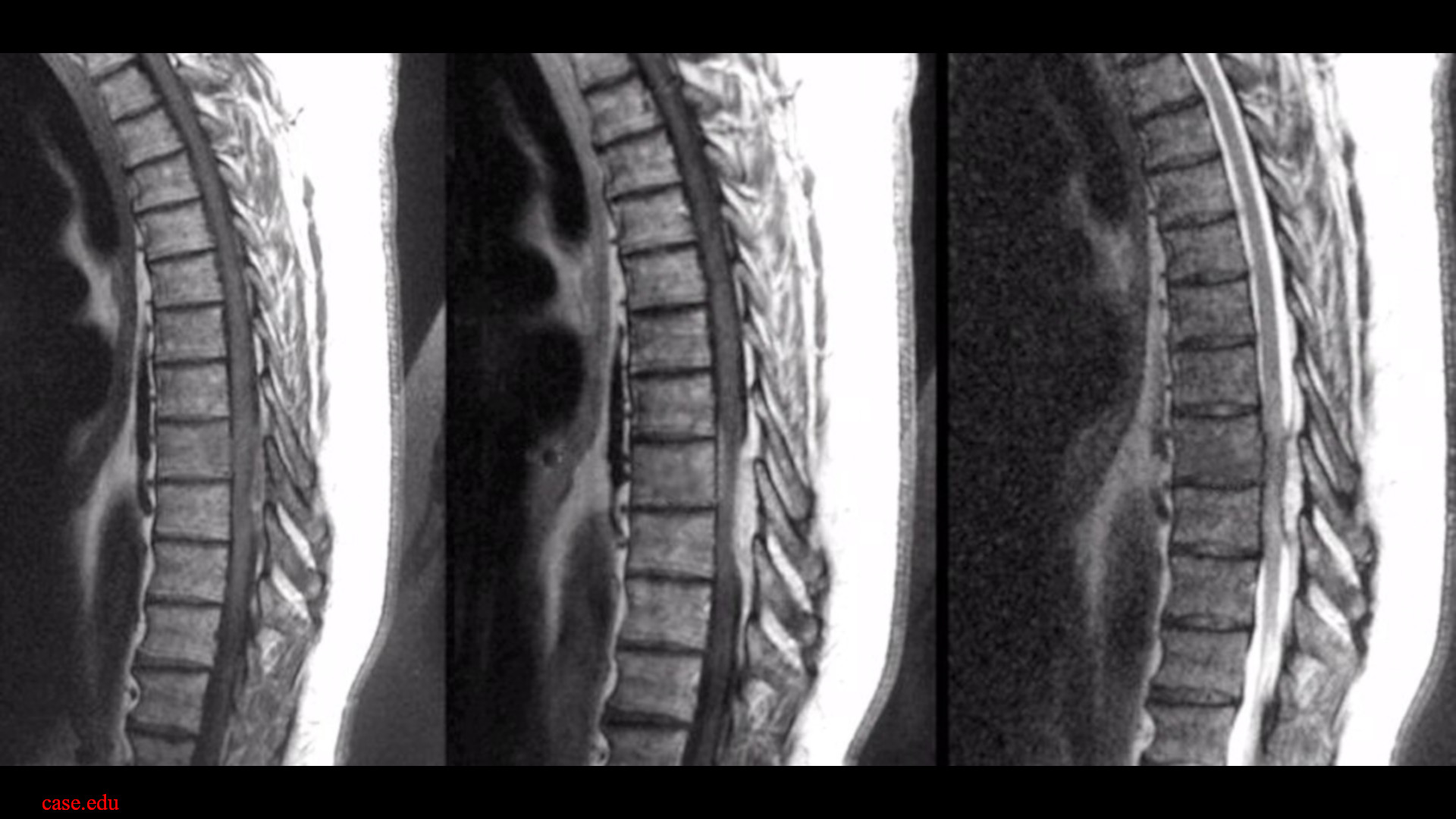 [Speaker Notes: Commentary: epidural abscess on multiple cuts]
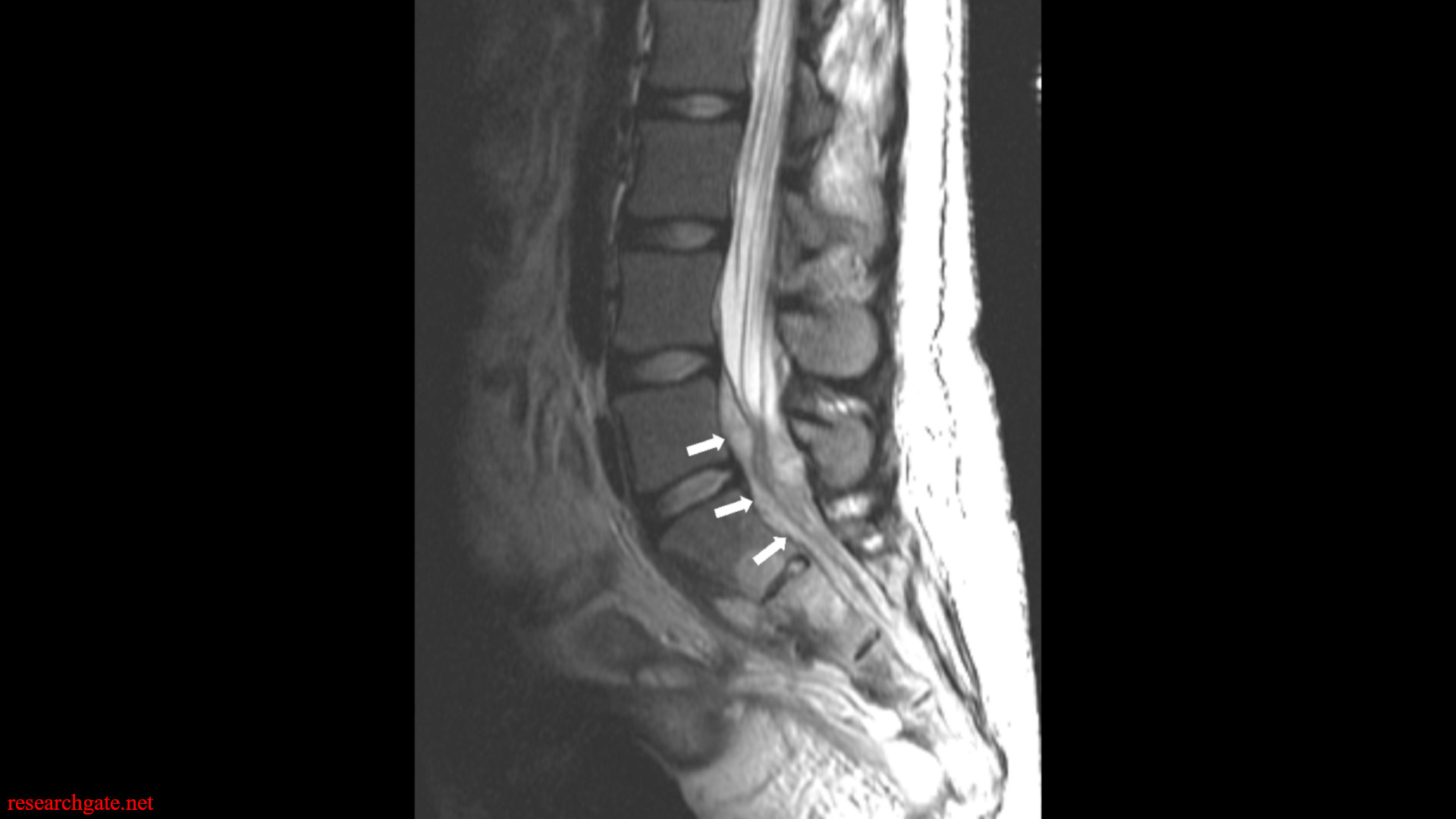 [Speaker Notes: Commentary: more epidural abscess]
Spinal infection
Discitis
Risks: young kids, post-op, immunocompromised
S/S: persistent pain, fever (60-70%), neuro deficits (10-50%), 
Vertebral Osteomyelitis
Risks: bacteremia
S/S: persistent pain, vertebral tenderness, paravertebral spasm
Spinal Epidural Abscess (SEA aka spondylodiskitis)
Risks: IV drug use, immunocompromised, etoh, cancer, recent surgery, fracture, other infection, foley, ESRD, DM
S/S: localized persistent back pain, fever (19-32%), neuro deficits often progressive, paralysis 
General
Labs: WBC+ (<50%), ESR (>90%), CRP (>90%), blood cultures, LP? (culture+ in <25%)
Bugs: staph auerus (#1), strep, pseudomonas, e. coli
Abx: Vanco + CTX, zosyn, cefepime, ceftazidime (+ flagyl for SEA?)
SEA needs I&D
[Speaker Notes: Commentary: biggest key is know your risk factors! Neither fever nor neurological deficits are sensitive, especially early on!!! Need to image the whole spine, broad spectrum antibiotics, NSG involvement early]
Other
Metastatic disease
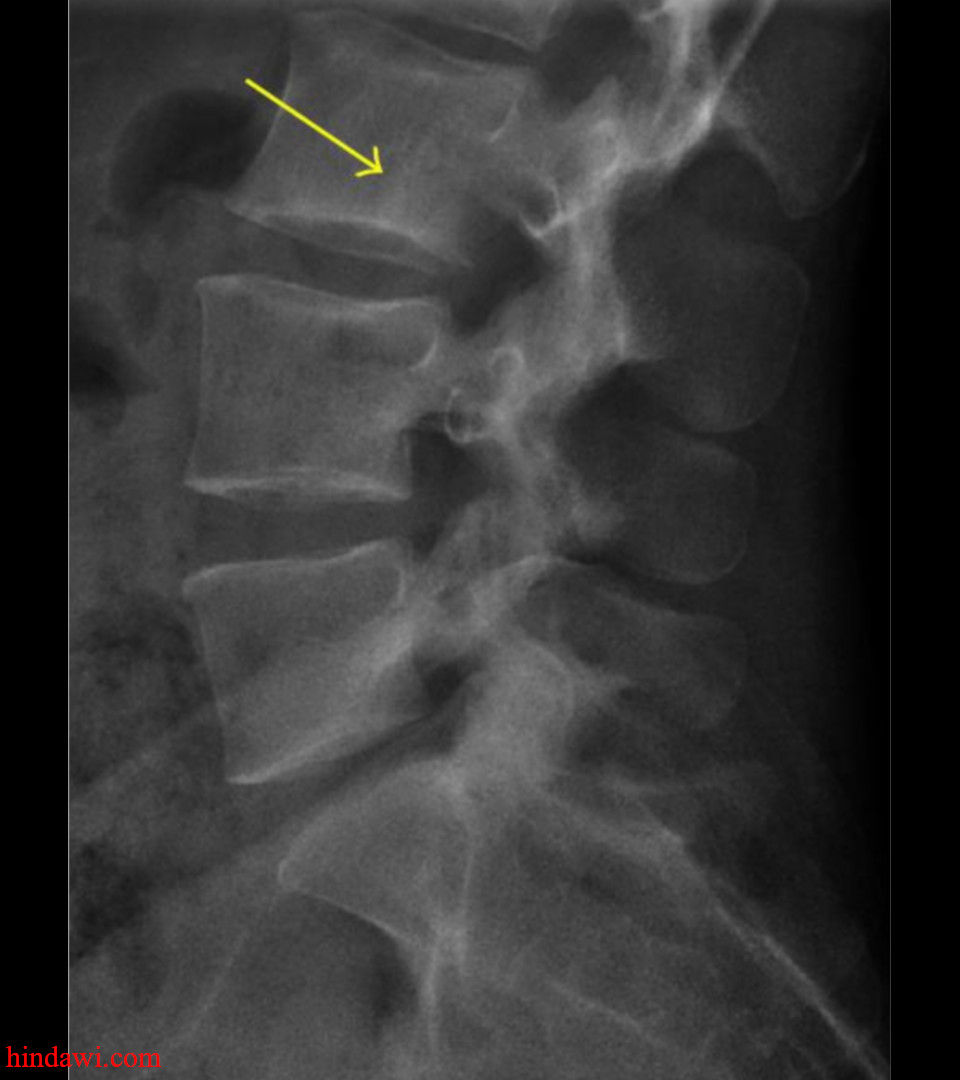 Breast (16-37%), Lung (12-15%), Prostate (9-15%)
Bone #3 site for mets (#1 lung, #2 liver)
#1 Spine (> femur > humerus)
S/S: axial night pain
Metastatic hypercalcemia
May present with compression fracture
Neuro deficits if cord compression
If cancer unknown
Labs: CBC, ESR, CRP, BMP, LFTS, Alk Phos
XR, CT Torso
If cancer known
Pain control
NSGY if Fx, neuro defecits
[Speaker Notes: Commentary: always consider in patients with suspected or known cancer. May also be first indicator of something bad going on. If cancer is not known, work up]
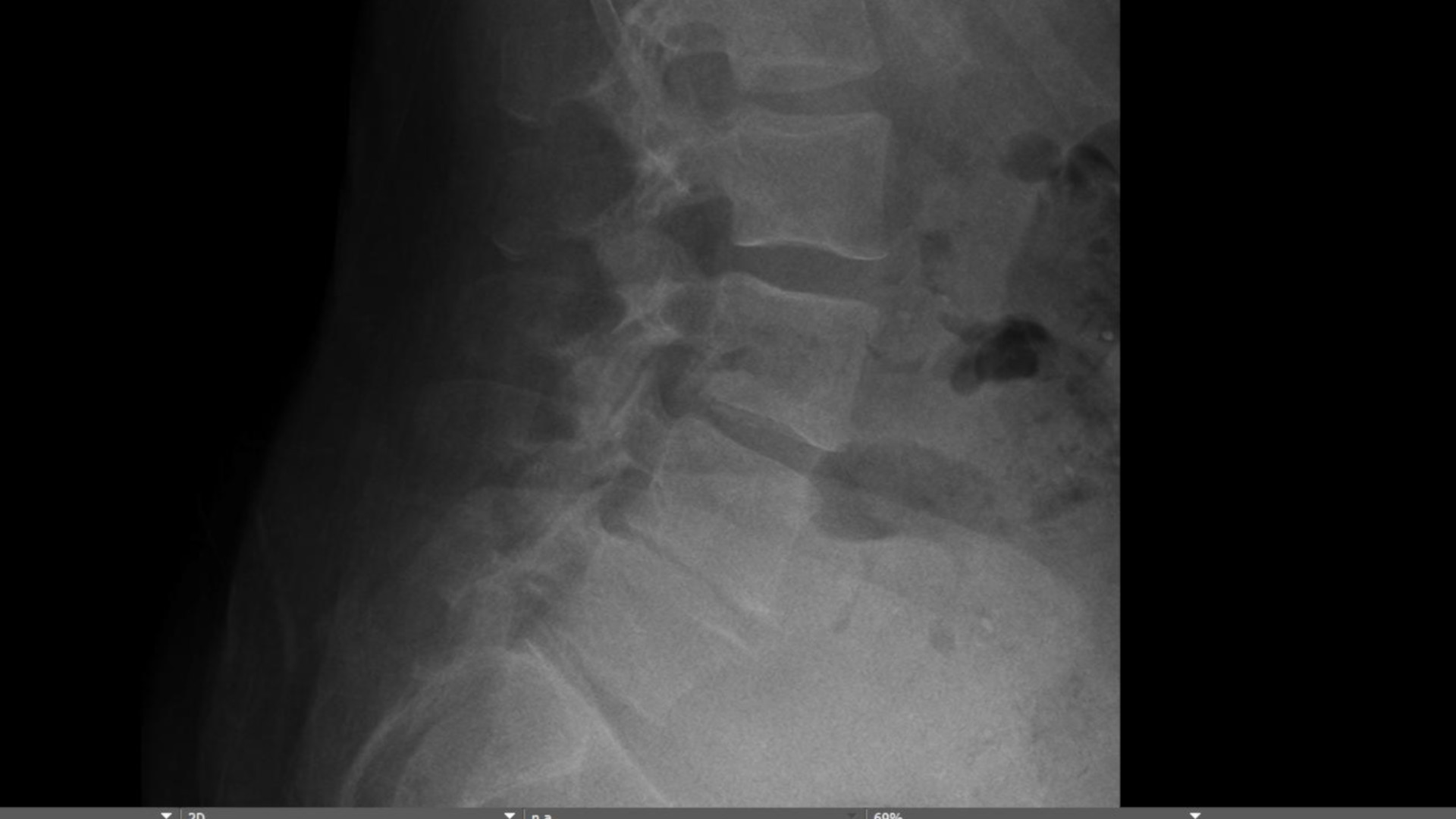 [Speaker Notes: Commentary: mets to L3 I think]
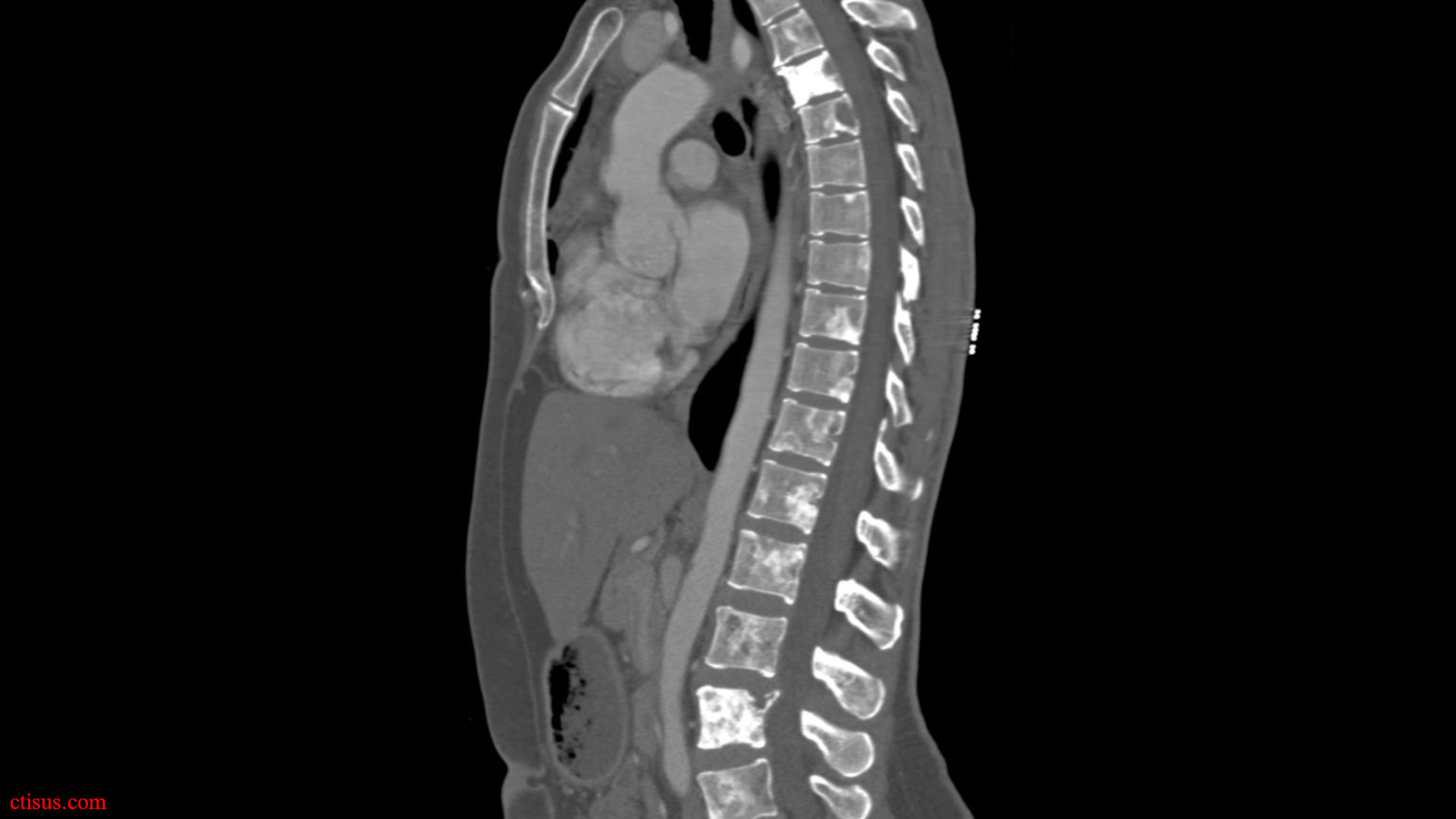 [Speaker Notes: Commentary: mets everywhere on this CT]
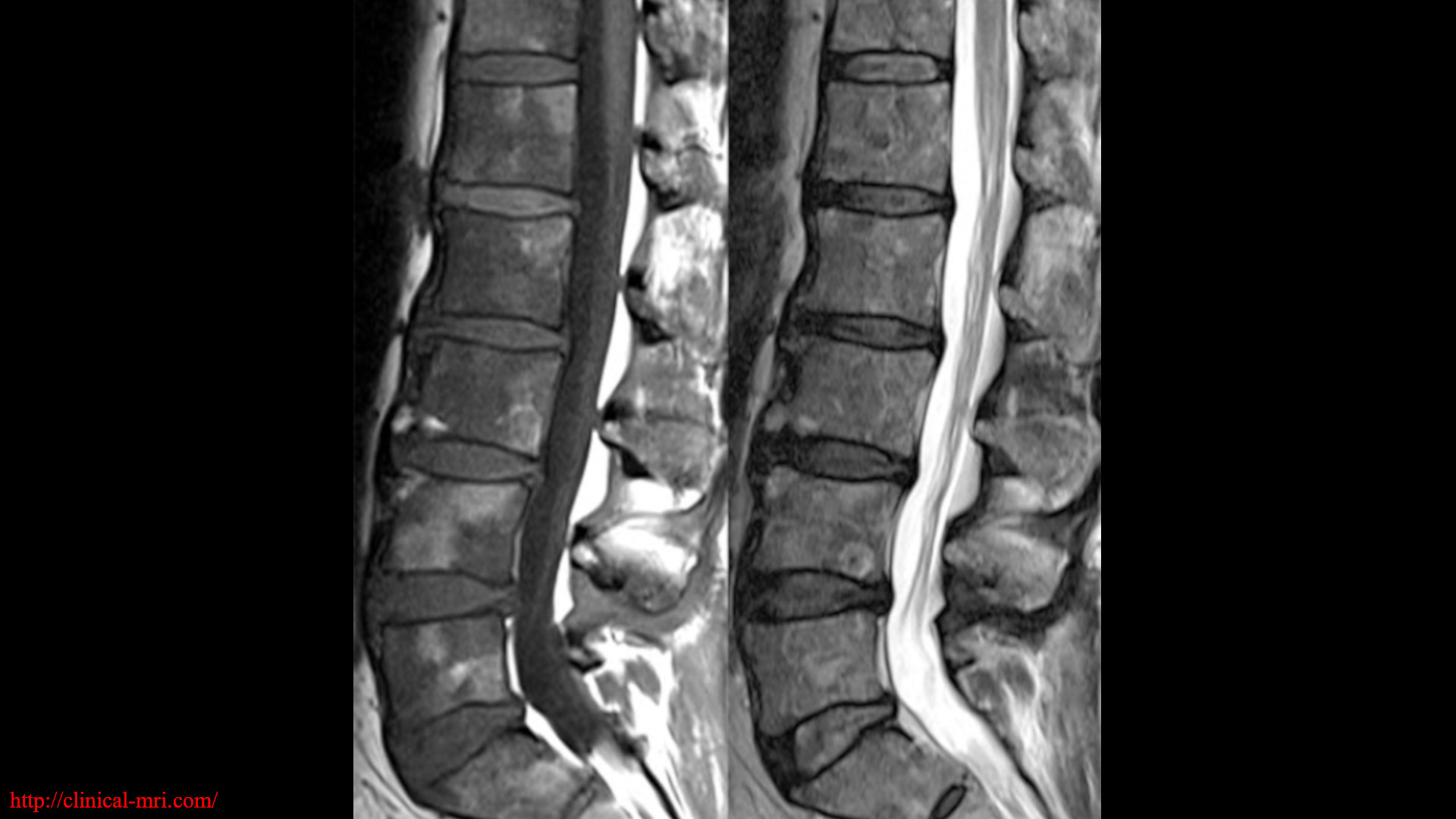 [Speaker Notes: Commentary: mets everywhere on this MRI]
Transverse myelitis
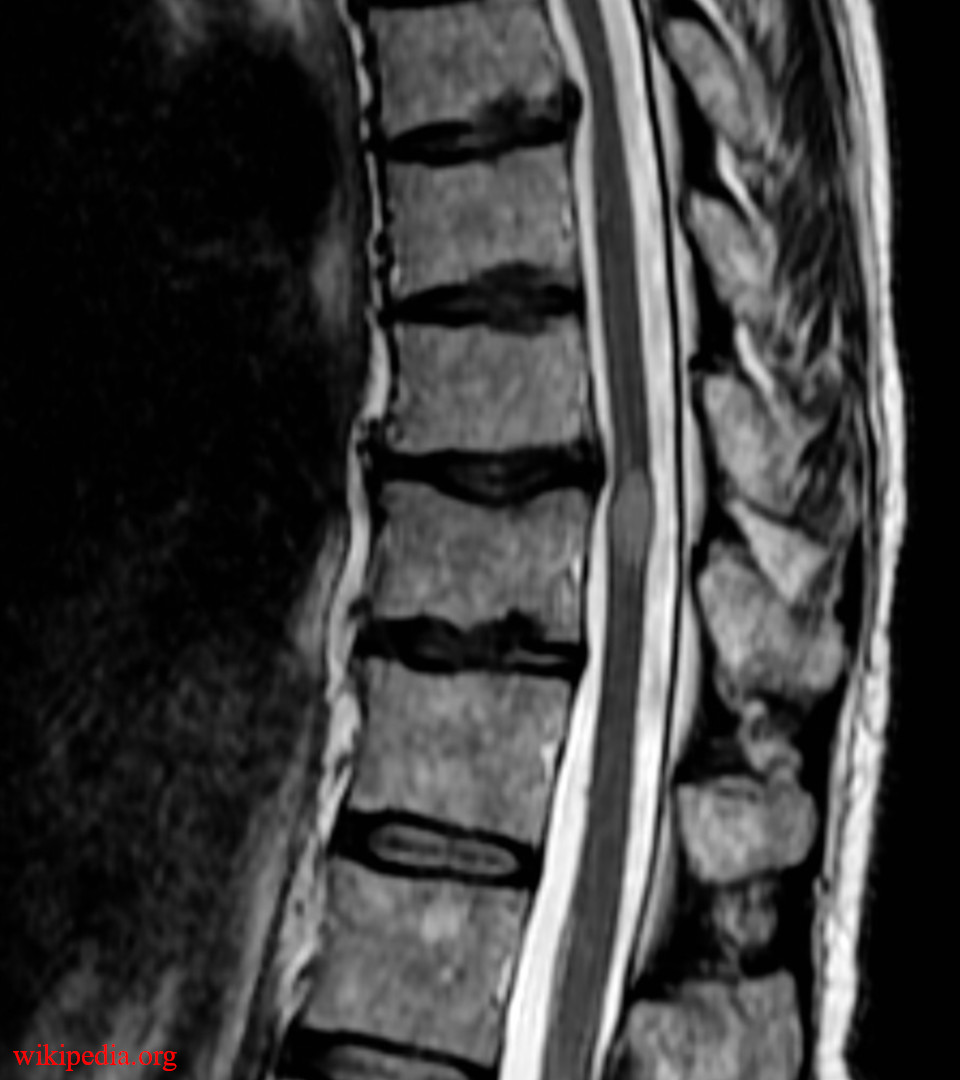 Inflammatory disorder of transverse section of cord
Viral (30%), post-vaccine, MS, SLE, Cancer
S/S: neck or back pain + neuro deficits
Rapidly progressive, bilateral
Motor, sensory, autonomic, urinary/ rectal dysfunction
Workup
MRI may be normal
May show cord edema, hyperintense lesion (T2)
LP: monocytes, protein, IgG
Management
Foley
Neurology
Corticosteroids (1g methylpred, 200 mg dex)
Plasma exchange
[Speaker Notes: Commentary: biggest thing is it should follow one or two dermatomes/ myotomes. Rapid onset following infection. If suspicious, broad workup and call neurology early.]
Questions?
References
Downie A, Williams CM, Henschke N, et al. Red flags to screen for malignancy and fracture in patients with low back pain: systematic review. BMJ. 2013;347
Airaksinen O, Brox JI, Cedraschi C, et al. Chapter 4. European guidelines for the management of chronic nonspecific low back pain. Eur Spine J. 2006;(Suppl 2):192–300
Traeger AC, Lee H, Hübscher M, et al. Effect of Intensive Patient Education vs Placebo Patient Education on Outcomes in Patients With Acute Low Back Pain: A Randomized Clinical Trial. JAMA Neurol. 2019 Feb 1;76(2):161-169. 
Friedman BW, Irizarry E, Solorzano C, et al. A Randomized, Placebo-Controlled Trial of Ibuprofen Plus Metaxalone, Tizanidine, or Baclofen for Acute Low Back Pain. Ann Emerg Med. 2019 Oct;74(4):512-520. 
van Tulder MW, Touray T, Furlan AD, et al. Muscle relaxants for non-specific low back pain. Cochrane Database Syst Rev. 2003;2003(2):CD004252. 
Tucker H, Scaff K, McCloud T, et al. Harms and benefits of opioids for management of non-surgical acute and chronic low back pain: a systematic review. British Journal of Sports Medicine 2020;54:664.
Long B, Gottlieb M. Nonsteroidal Anti-inflammatory Drugs for Acute Low-back Pain. Acad Emerg Med. 2020 Aug 12. 
Hayden JA, van Tulder MW, Malmivaara A, Koes BW. Exercise therapy for treatment of non-specific low back pain. Cochrane Database Syst Rev. 2005 Jul 20;(3):CD000335.
Saragiotto BT, Machado GC, Ferreira ML, Pinheiro MB, Abdel Shaheed C, Maher CG. Paracetamol for low back pain. Cochrane Database Syst Rev. 2016;(6):CD012230
Roelofs PD, Deyo RA, Koes BW, Scholten RJ, van Tulder MW. Nonsteroidal anti-inflammatory drugs for low back pain. Cochrane Database Syst Rev. 2008;(1):CD000396.
Chang AK, Bijur PE, Esses D, et al. Effect of a Single Dose of Oral Opioid and Nonopioid Analgesics on Acute Extremity Pain in the Emergency Department: A Randomized Clinical Trial. JAMA. 2017 Nov 7;318(17):1661-1667. 
Franke H, Franke JD, Fryer G. Osteopathic manipulative treatment for nonspecific low back pain: a systematic review and meta-analysis. BMC Musculoskelet Disord. 2014;15:286.
Eskin B, Shih RD, Fiesseler FW, et al. Prednisone for emergency department low back pain: a randomized controlled trial. J Emerg Med. 2014;47(1):65–70.
Friedman BW, Holden L, Esses D, et al. Parenteral corticosteroids for emergency department patients with non-radicular low back pain. J Emerg Med. 2006;31:365-370
French SD, Cameron M, Walker BF, Reggars JW, Esterman AJ. A Cochrane review of superficial heat or cold for low back pain. Spine. 2006;31(9):998-1006
Mayer JM, Ralph L, Look M, et al. Treating acute low back pain with continuous low-level heat wrap therapy and/or exercise: a randomized controlled trial. Spine J. 2005;5:395-403
Thiels CA, Habermann EB, Hooten WM, Jeffery MM. Chronic use of tramadol after acute pain episode: cohort study. BMJ. 2019 May 14;365:l1849. 
Grover VK, Mathew PJ, Yaddanapudi S, Sehgal S. A single dose of preoperative gabapentin for pain reduction and requirement of morphine after total mastectomy and axillary dissection: randomized placebo-controlled double-blind trial. J Postgrad Med. 2009 Oct-Dec;55(4):257-60. 
Motov S, Masoudi A, Drapkin J, Sotomayor C, Kim S, Butt M, Likourezos A, Fassassi C, Hossain R, Brady J, Rothberger N, Flom P, Marshall J. Comparison of Oral Ibuprofen at Three Single-Dose Regimens for Treating Acute Pain in the Emergency Department: A Randomized Controlled Trial. Ann Emerg Med. 2019 Oct;74(4):530-537. 
Barden J., Edwards J., Moore A. Single dose oral paracetamol (acetaminophen) for postoperative pain. Cochrane Database Syst Rev. 2004;(1):CD004602.
References
Chou R, Deyo R, Friedly J, et al. Systemic pharmacologic therapies for low back pain: a systematic review for an American College of Physicians clinical practice guideline. Ann Intern Med. 2017;166(7):480–492.
Enke, Oliver, et al. "Anticonvulsants in the treatment of low back pain and lumbar radicular pain: a systematic review and meta-analysis." Cmaj 190.26 (2018): E786-E793.
Katzouraki, Galateia, et al. "A prospective study of the role of bladder scanning and post-void residual volume measurement in improving diagnostic accuracy of cauda equina syndrome." The Bone & Joint Journal 102.6 (2020): 677-682.
Peacock JG, Timpone VM. Doing More with Less: Diagnostic Accuracy of CT in Suspected Cauda Equina Syndrome. AJNR Am J Neuroradiol. 2017 Feb;38(2):391-397. doi: 10.3174/ajnr.A4974. Epub 2016 Oct 27. PMID: 27789449.
Patel ND, Broderick DF, Burns J, et al. ACR Appropriateness Criteria low back pain. J Am Coll Radiol. 2016;13(9):1069–1078.
Chou R, Qaseem A, Owens DK, et al.; Clinical Guidelines Committee of the American College of Physicians. Diagnostic imaging for low back pain: advice for high-value health care from the American College of Physicians [published correction appears in Ann Intern Med. 2012; 156(1 pt 1): 71]. Ann Intern Med. 2011;154(3):181–189.
Jarvik JG, Hollingworth W, Martin B, et al. Rapid magnetic resonance imaging vs radiographs for patients with low back pain: a randomized controlled trial. JAMA. 2003;289(21):2810–2818.
Henschke N, Maher CG, Refshauge KM, et al. Prevalence of and screening for serious spinal pathology in patients presenting to primary care settings with acute low back pain. Arthritis Rheum 2009; 60: 3072–80.
Chou R, Fu R, Carrino JA, Deyo RA. Imaging strategies for low back pain: systematic review and meta-analysis. Lancet 2009; 373: 463–72.
Pakpoor, J. "Use of imaging during emergency department visits for low back pain [published online ahead of print November 19, 2019]." American Journal of Roentgenology.
Boden SD, Davis DO, Dina TS, et al.: Abnormal magnetic-resonance scans of the lumbar spine in asymptomatic subjects. A prospective investigation. J Bone Joint Surg Am. 1990; 72(3): 403–8.
Friedman BW, Chilstrom M, Bijur PE, Gallagher EJ. Diagnostic testing and treatment of low back pain in United States emergency departments: a national perspective. Spine (Phila Pa 1976). 2010 Nov 15;35(24):E1406-11.
Balagué F, Mannion AF, Pellisé F, Cedraschi C. Non-specific low back pain. Lancet. 2012 Feb 4;379(9814):482-91. doi: 10.1016/S0140-6736(11)60610-7. Epub 2011 Oct 6. 
Airaksinen O, Brox JI, Cedraschi C, et al.; COST B13 Working Group on Guidelines for Chronic Low Back Pain. Chapter 4. European guidelines for the management of chronic nonspecific low back pain. Eur Spine J 2006; 15(Suppl 2):S192–S300
Pope TL. Harris & Harris' Radiology of Emergency Medicine. Lippincott Williams & Wilkins. (2012) ISBN:145110720X.